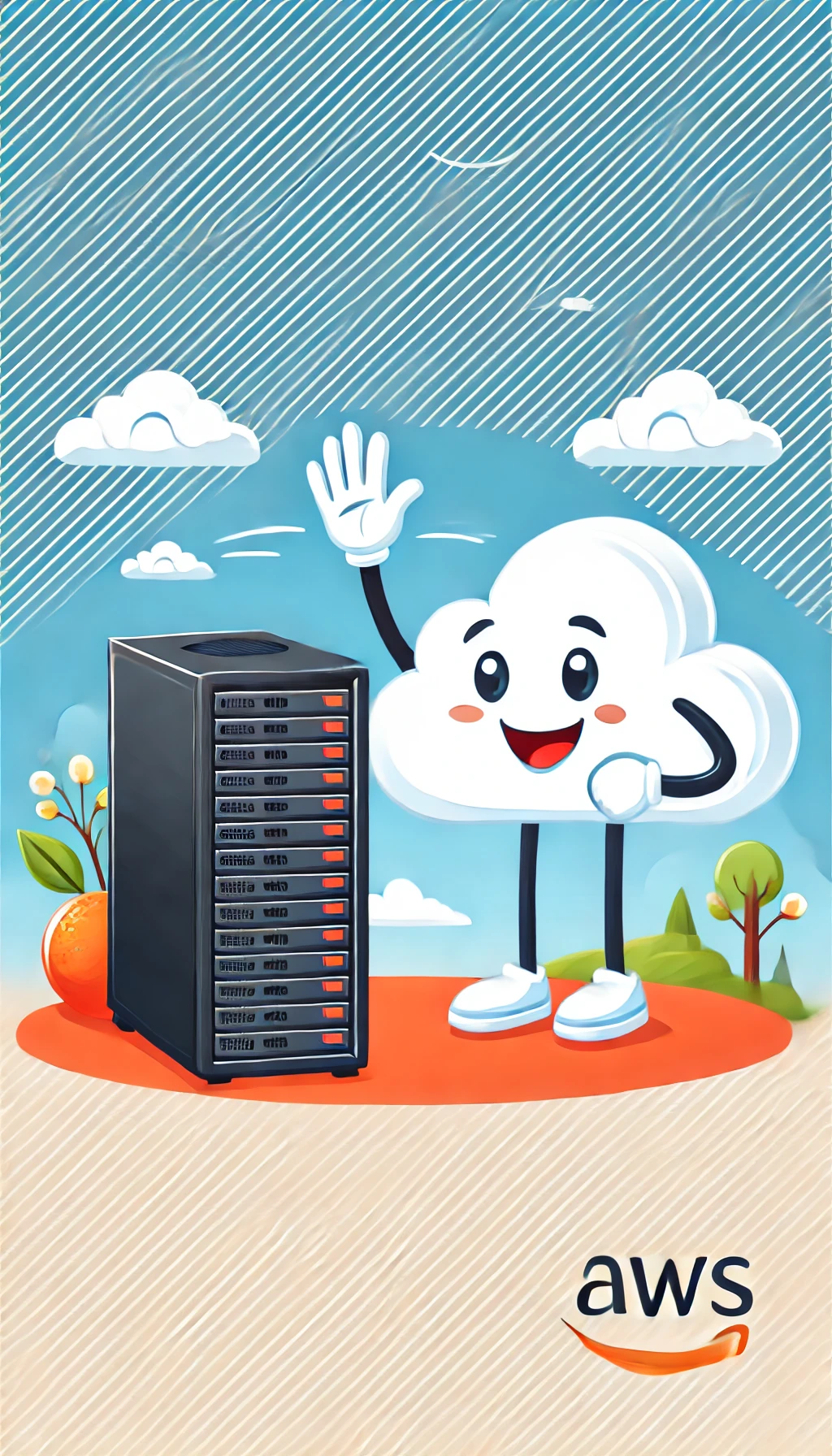 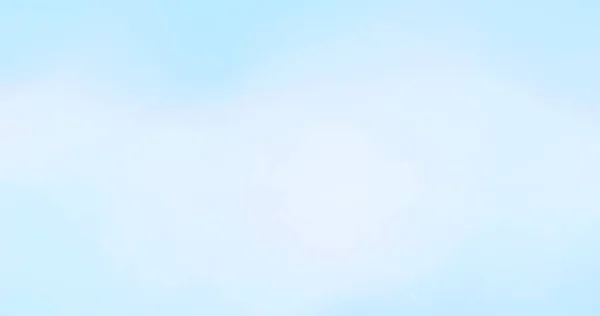 Good bye server !
Going serverless with AWS.
(a real case study).

Michal Salanci
Good bye server! Going serverless with AWS  | Michal Salanci | Deutsche Telekom Systems Solutions Slovakia | JAWS Pankration |  24.08.2024
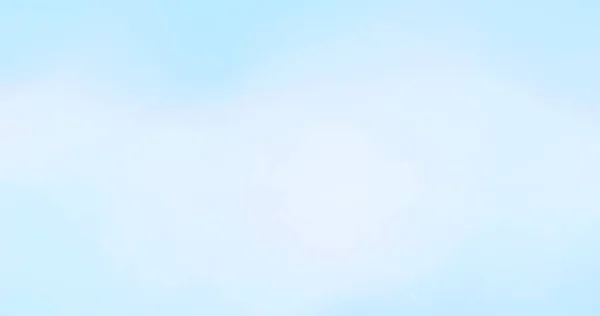 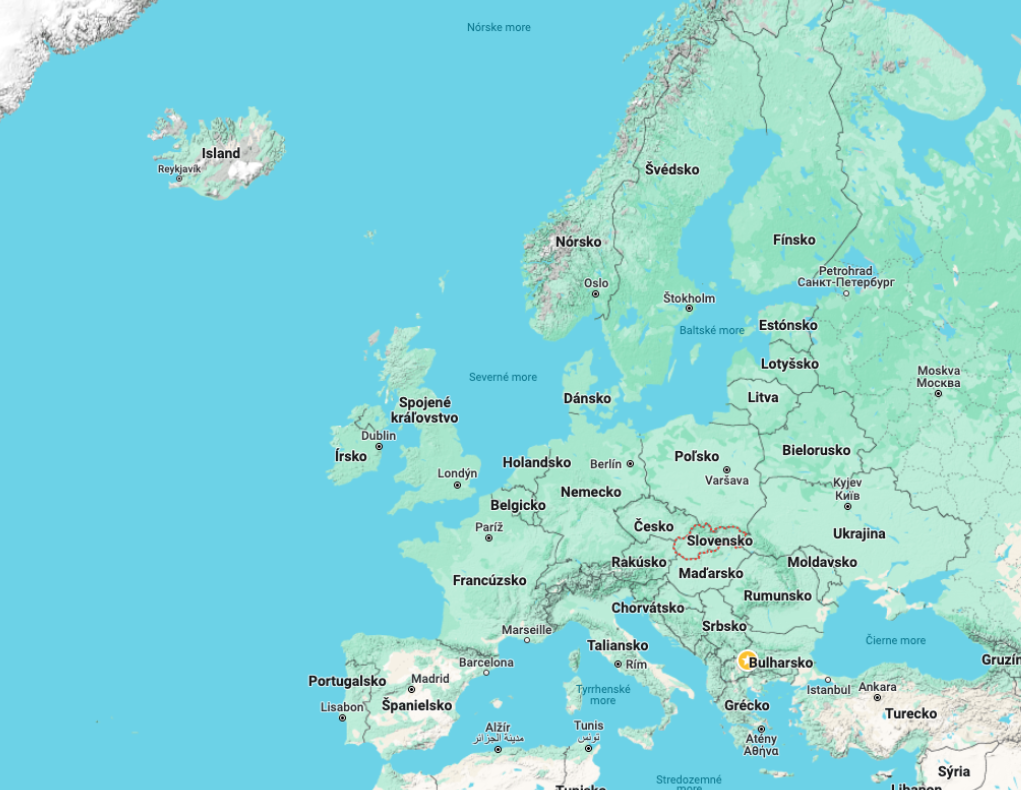 Good bye server! Going serverless with AWS  | Michal Salanci | Deutsche Telekom Systems Solutions Slovakia | JAWS Pankration |  24.08.2024
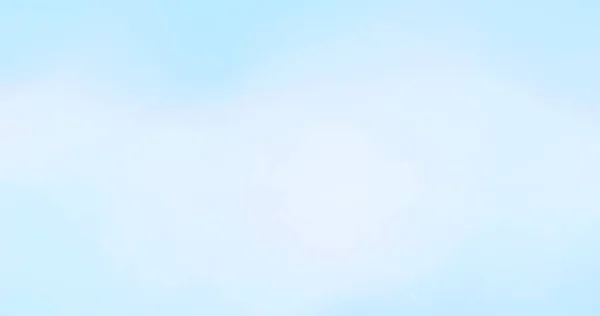 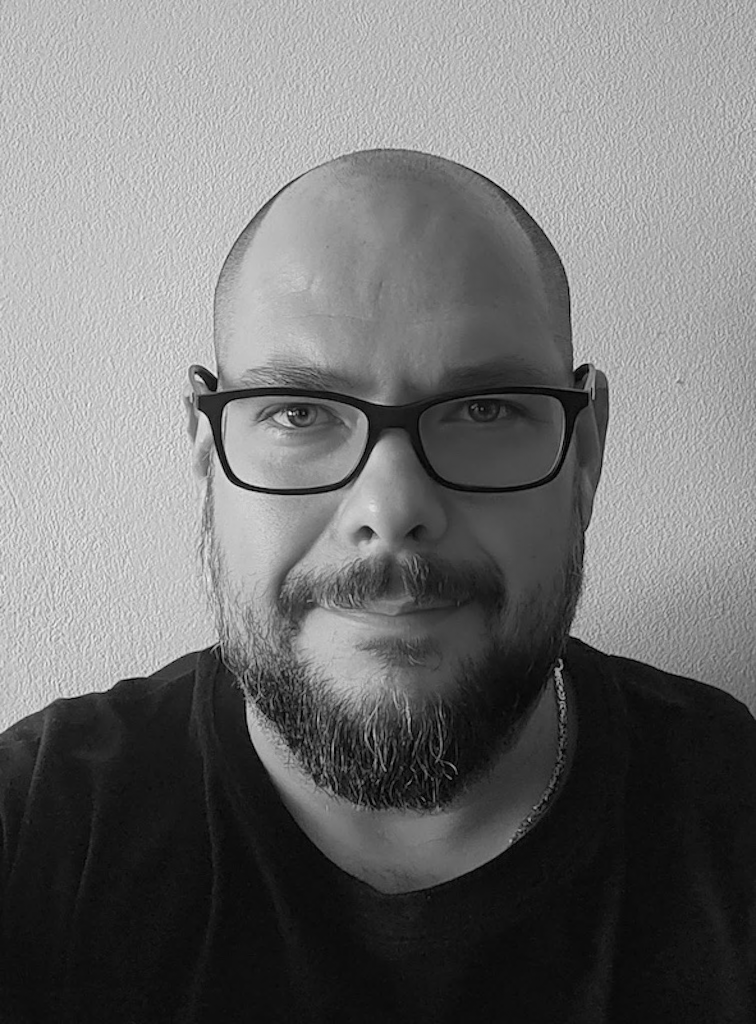 Michal Salanci
Professional Experience
Career Highlights
AT&T Global Network Services
24x7 Emergency System Engineer

AT&T Global Network Services
Lead Network Engineer

T-Systems 
Senior Network Engineer

T-Systems 
Senior DevOps Engineer
AWS Community Builder
AWS User Group Kosice Leader
AWS User Group Meetup Organizer
2011 - 2012
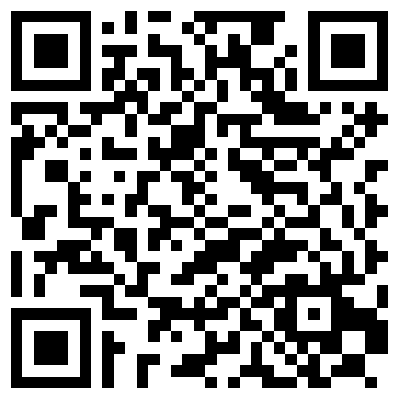 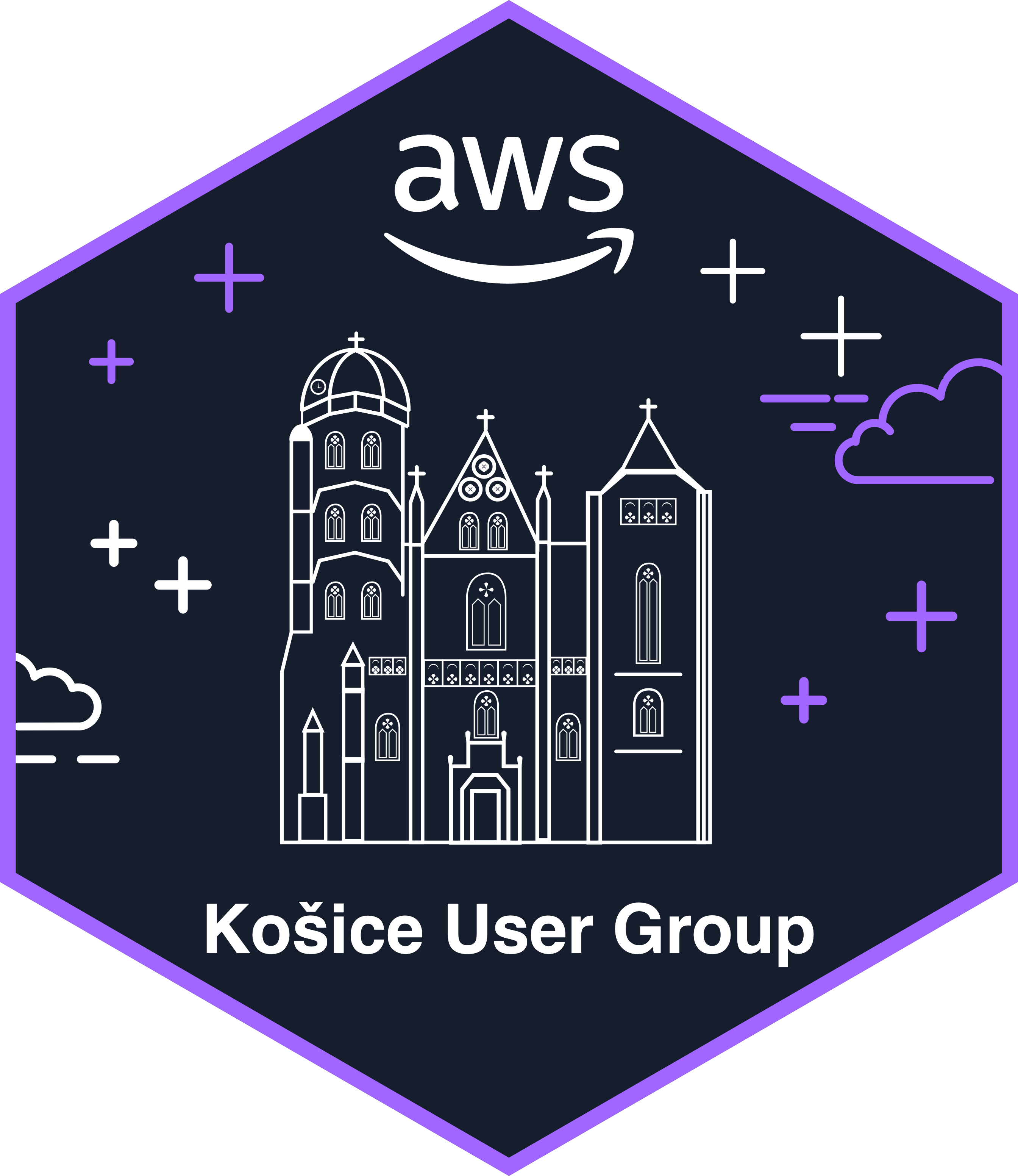 2012 - 2015
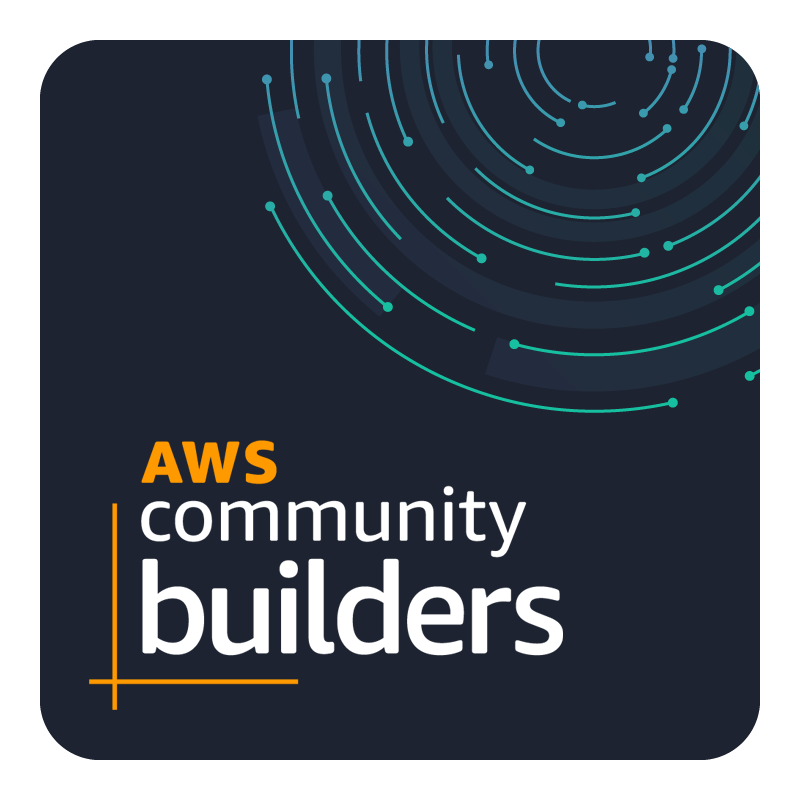 2015 - 2021
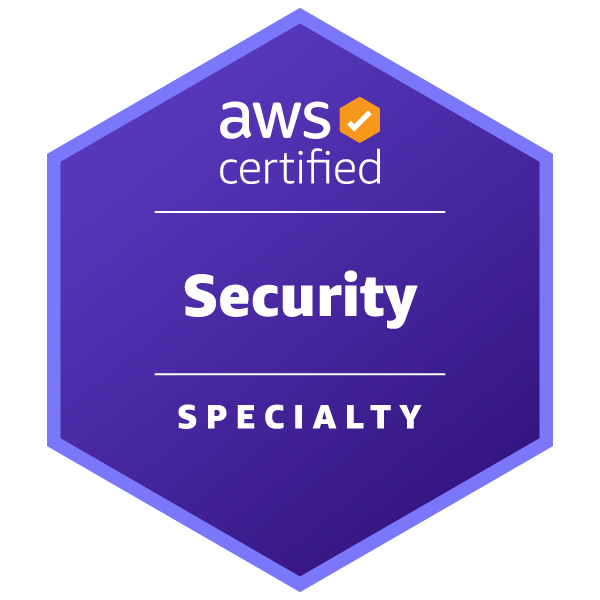 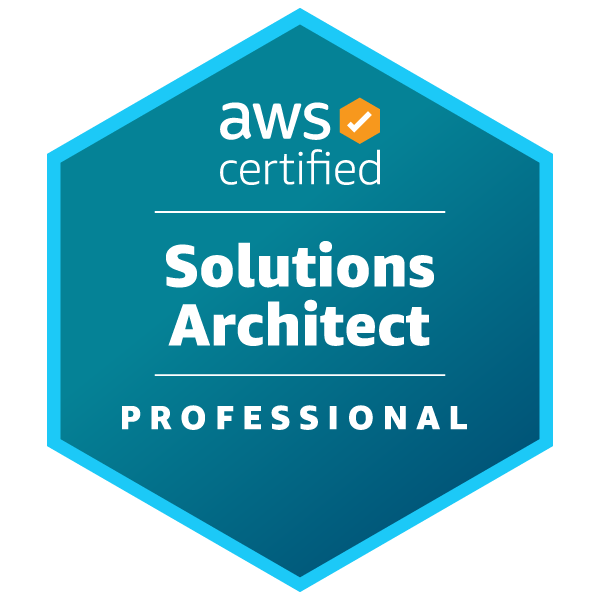 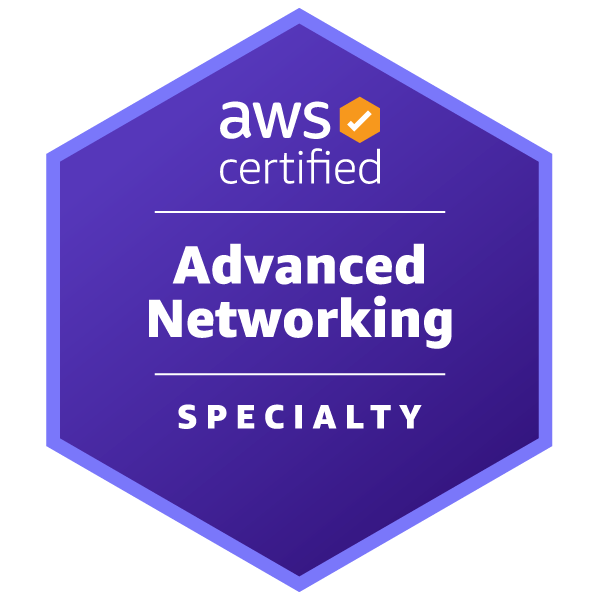 Certifications
Certifications
2021 -
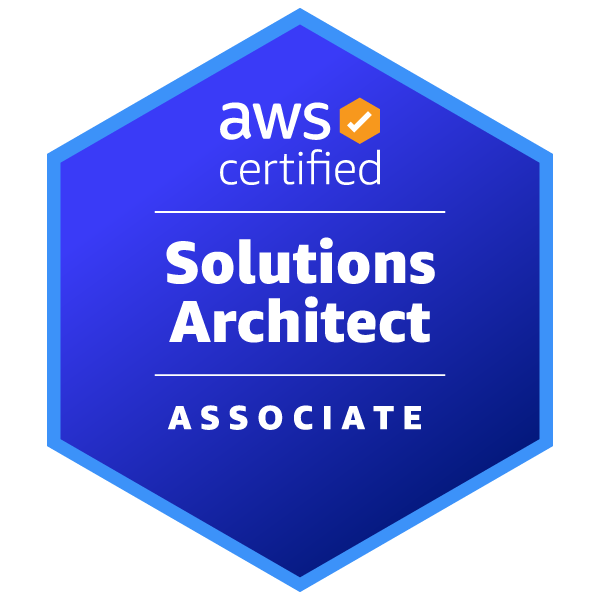 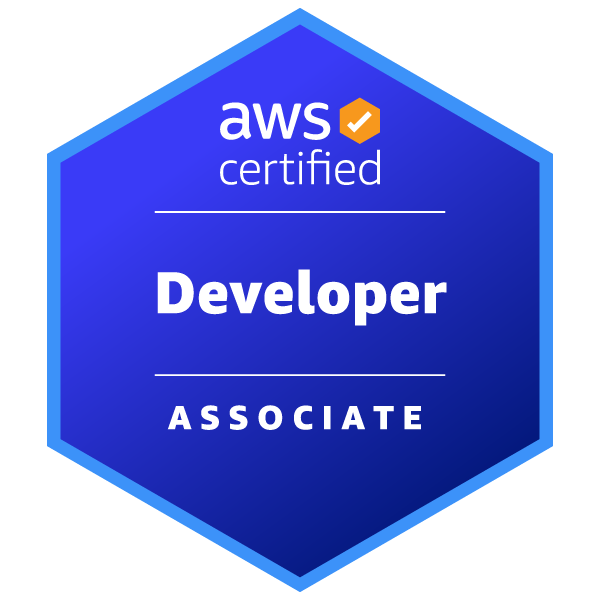 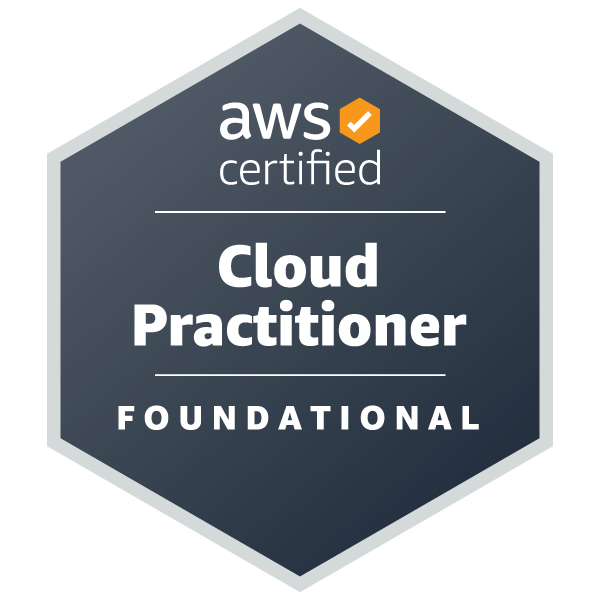 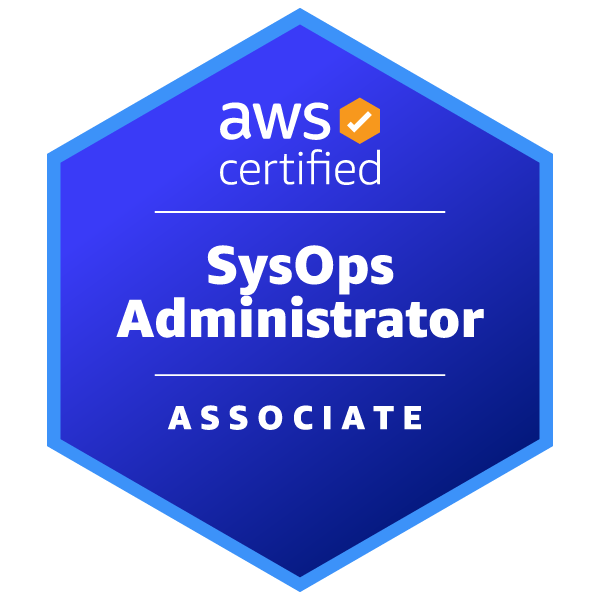 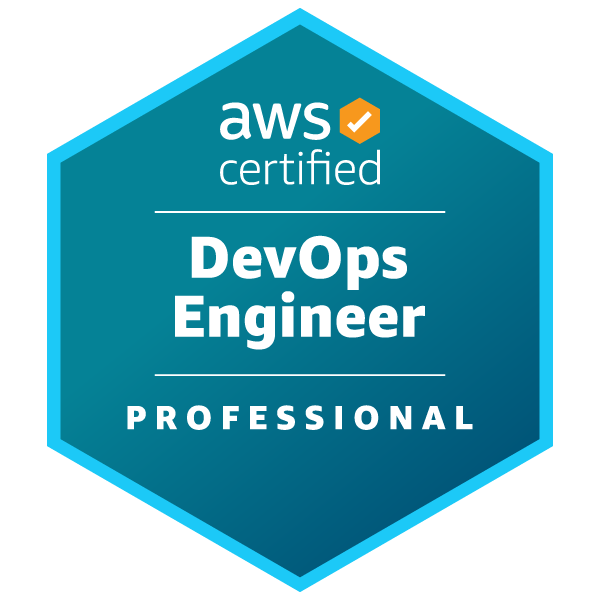 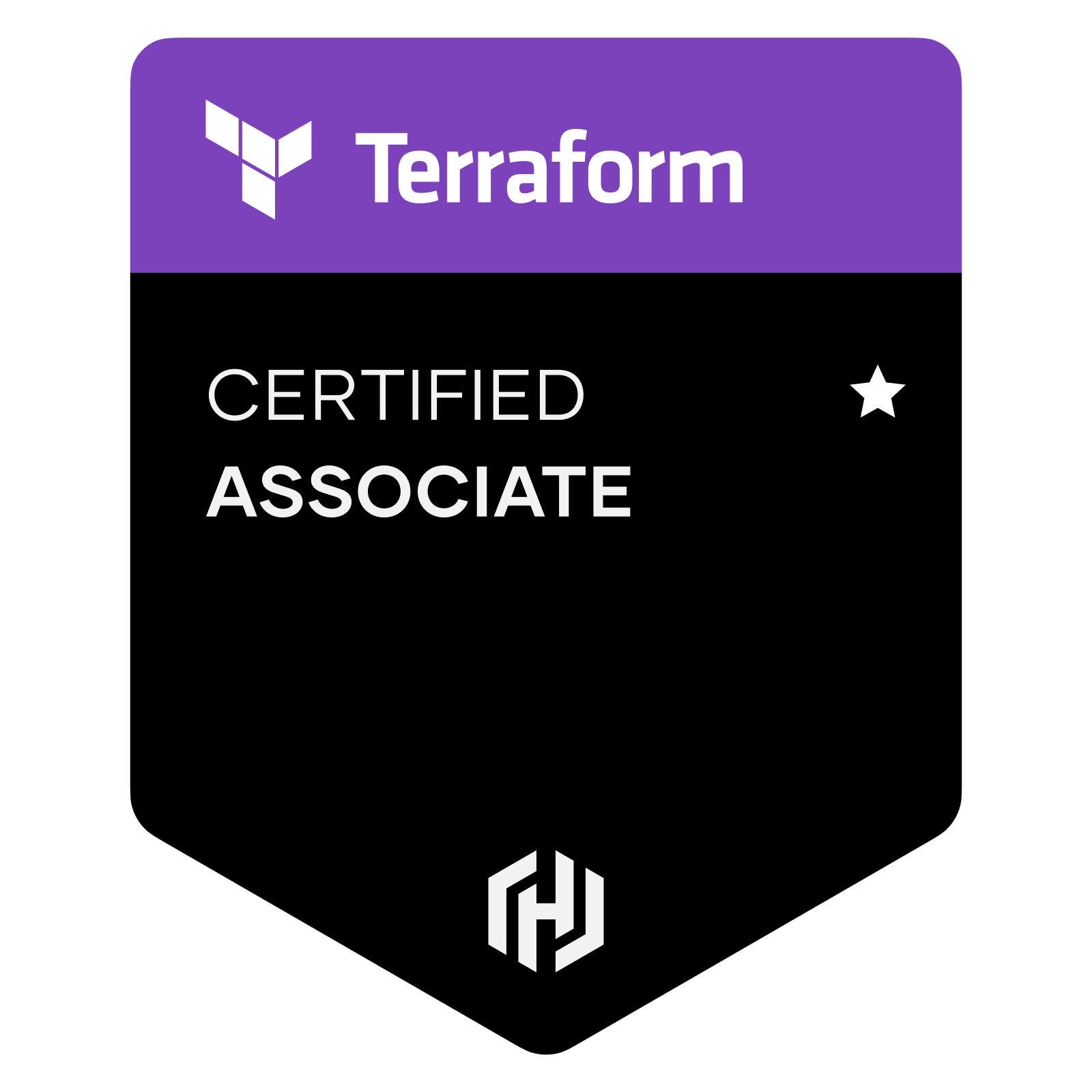 Fun fact you might have not known
I hold PhD in history and auxiliary historical sciences
Personal Motto
Who dares wins (British SAS)
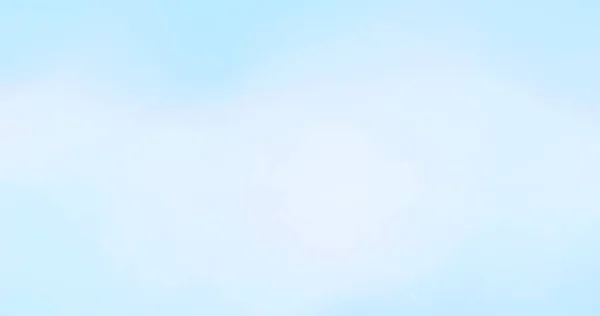 What is Forward Proxy

Types of proxy

Server-based proxy [2019]

Serverless proxy [2022]
Agenda
Good bye server! Going serverless with AWS  | Michal Salanci | Deutsche Telekom Systems Solutions Slovakia | JAWS Pankration |  24.08.2024
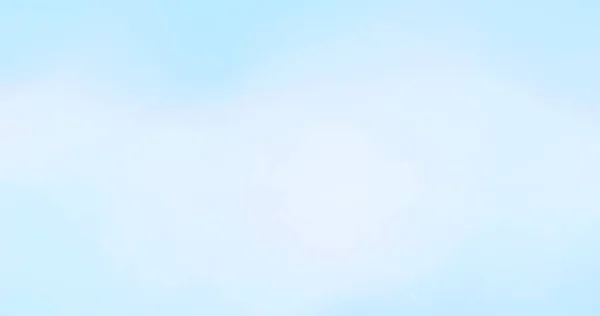 Serverless forward proxy
Customer VPC 2
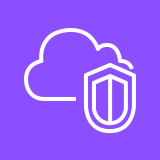 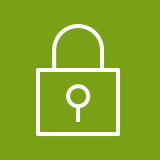 Private subnet
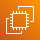 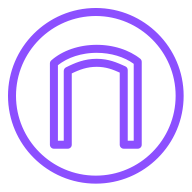 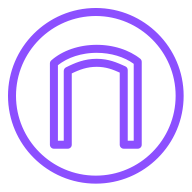 EC2 instance
Outbound VPC
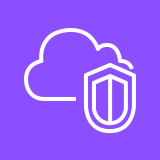 Internet Gateway
Internet Gateway
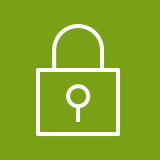 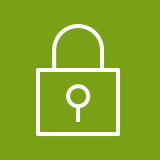 Private subnet
Private subnet
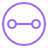 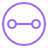 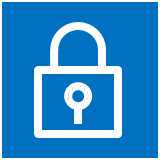 Public subnet
Public subnet
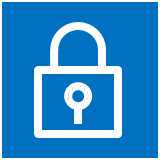 Transit Gateway att.
Transit Gateway att.
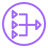 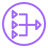 Customer VPC 3
Customer VPC 1
Customer VPC n
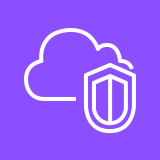 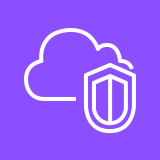 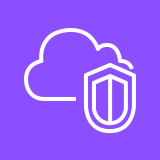 NAT Gateway
NAT Gateway
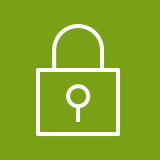 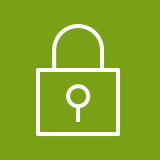 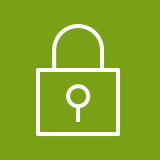 Private subnet
Private subnet
Private subnet
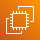 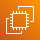 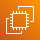 EC2 instance
EC2 instance
EC2 instance
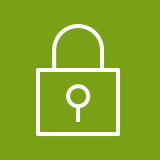 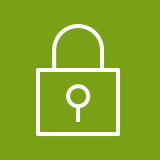 Private subnet
Private subnet
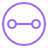 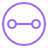 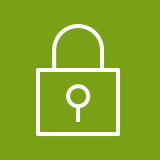 Private subnet
Transit Gateway att.
Transit Gateway att.
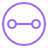 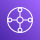 Transit Gateway
Transit Gateway att.
Good bye server! Going serverless with AWS  | Michal Salanci | Deutsche Telekom Systems Solutions Slovakia | JAWS Pankration |  24.08.2024
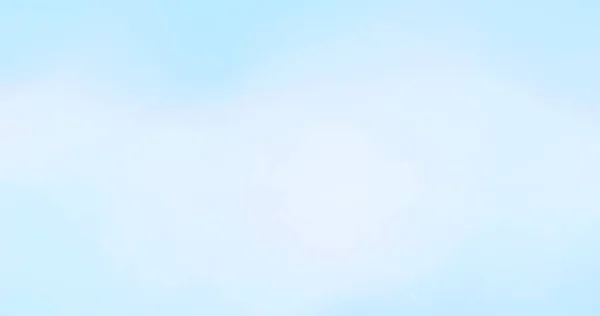 Serverless forward proxy
Customer VPC 2
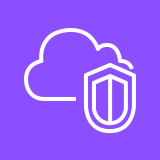 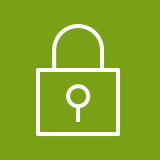 Private subnet
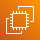 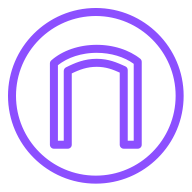 EC2 instance
Outbound VPC
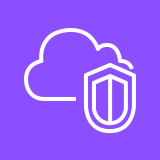 Internet Gateway
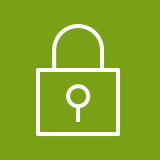 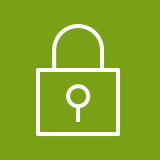 Private subnet
Private subnet
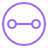 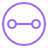 Public subnet
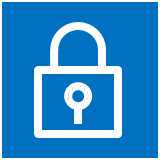 Transit Gateway att.
Transit Gateway att.
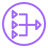 Customer VPC 3
Customer VPC 1
Customer VPC n
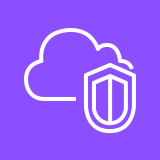 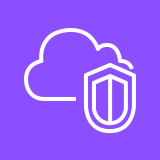 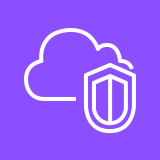 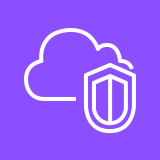 Service VPC
NAT Gateway
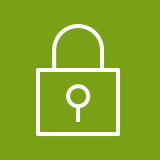 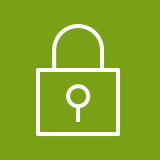 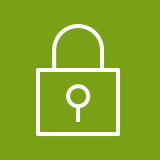 Private subnet
Private subnet
Private subnet
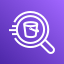 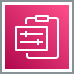 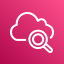 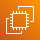 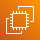 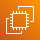 EC2 instance
EC2 instance
EC2 instance
Log gathering and Analytics:
Athena , Synthetics, etc...
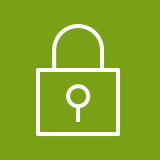 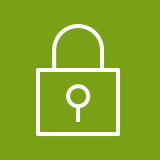 Private subnet
Private subnet
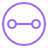 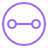 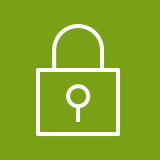 Private subnet
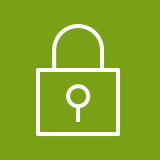 Private subnet
Transit Gateway att.
Transit Gateway att.
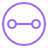 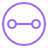 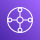 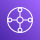 Transit Gateway
Transit Gateway att.
Transit Gateway
Good bye server! Going serverless with AWS  | Michal Salanci | Deutsche Telekom Systems Solutions Slovakia | JAWS Pankration |  24.08.2024
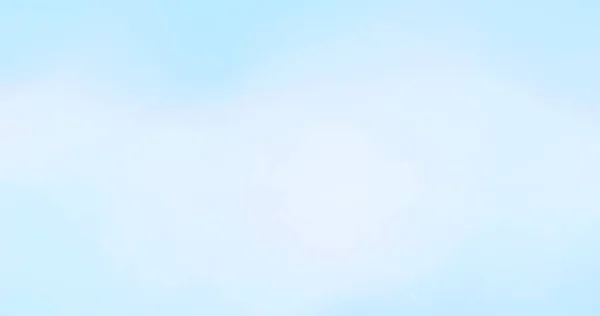 What is Forward Proxy ?
Good bye server! Going serverless with AWS  | Michal Salanci | Deutsche Telekom Systems Solutions Slovakia | JAWS Pankration |  24.08.2024
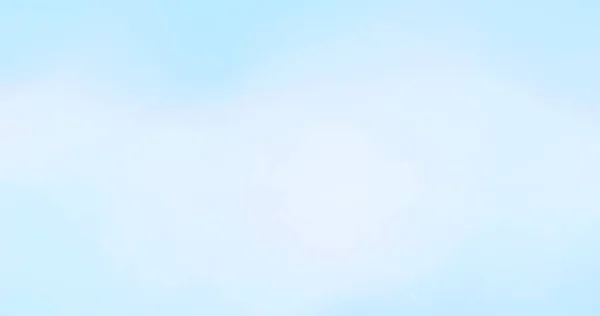 filtering
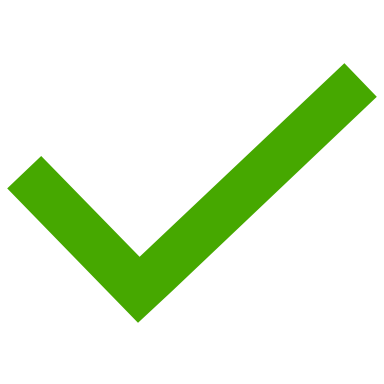 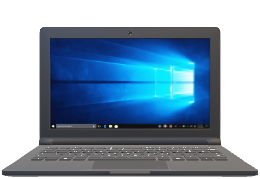 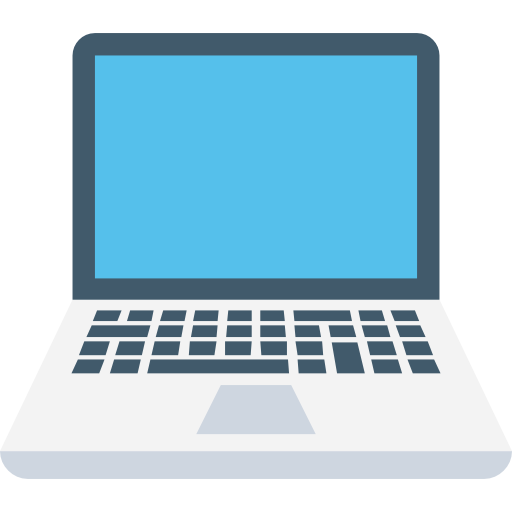 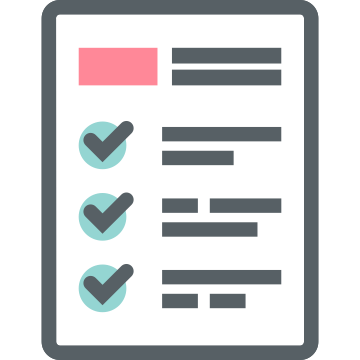 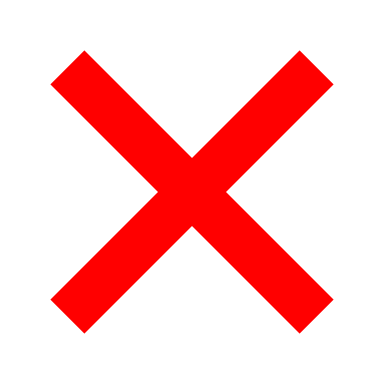 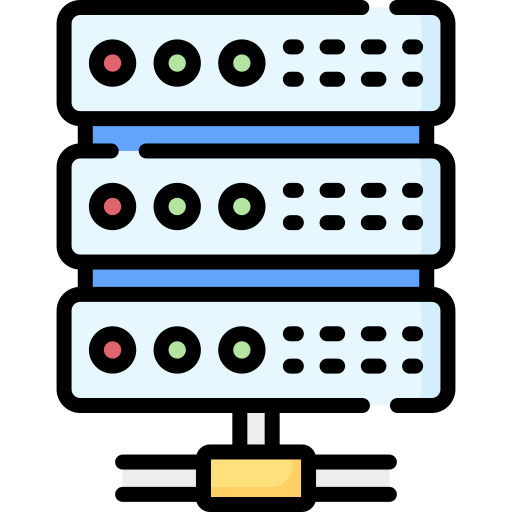 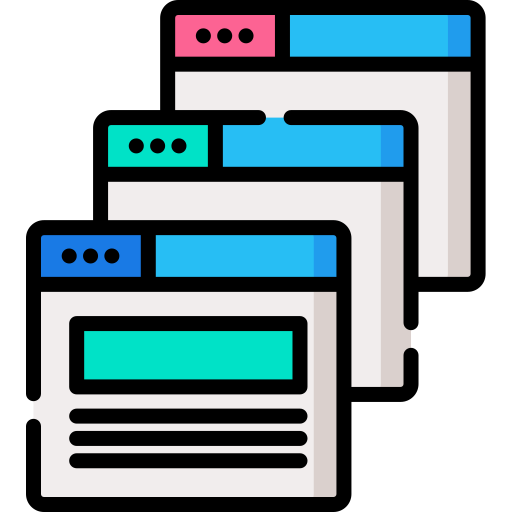 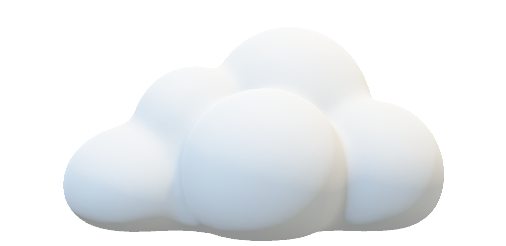 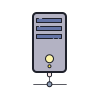 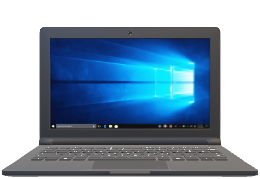 Forward proxy server
www.somesite.com
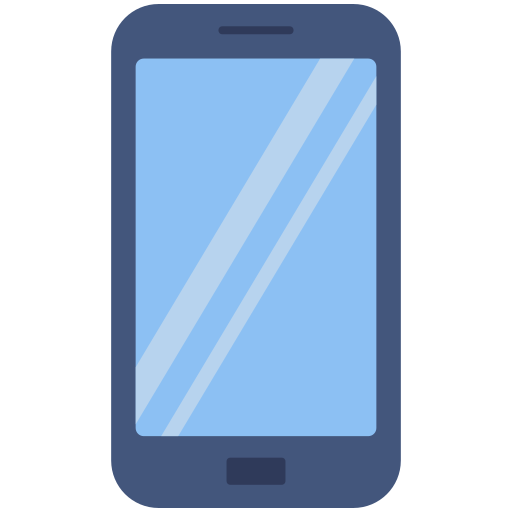 Good bye server! Going serverless with AWS  | Michal Salanci | Deutsche Telekom Systems Solutions Slovakia | JAWS Pankration |  24.08.2024
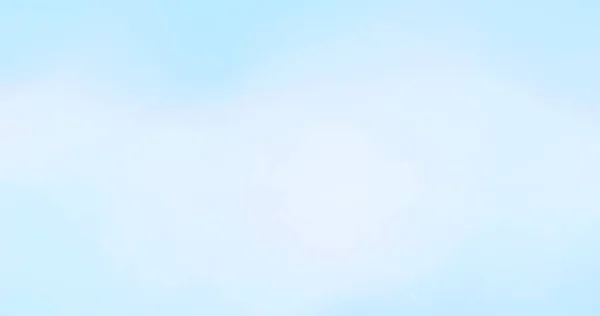 TCP termination

Listenng

Client configuration

Bypassing
Explicit vs Transparent
Good bye server! Going serverless with AWS  | Michal Salanci | Deutsche Telekom Systems Solutions Slovakia | JAWS Pankration |  24.08.2024
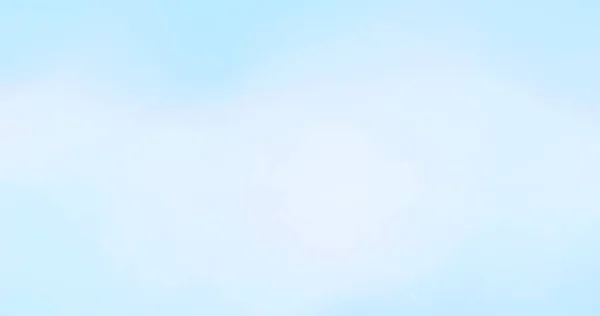 TCP session termination
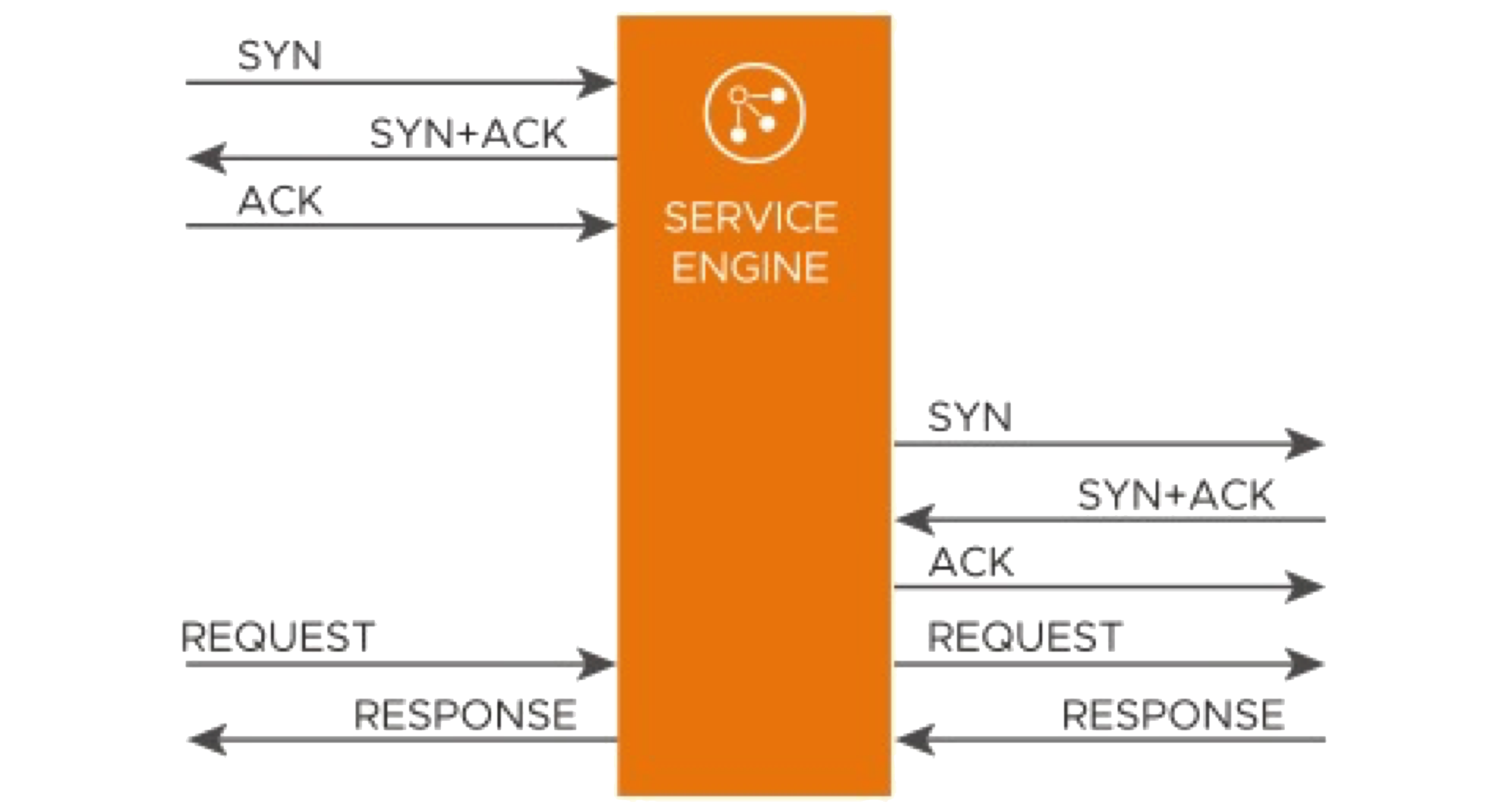 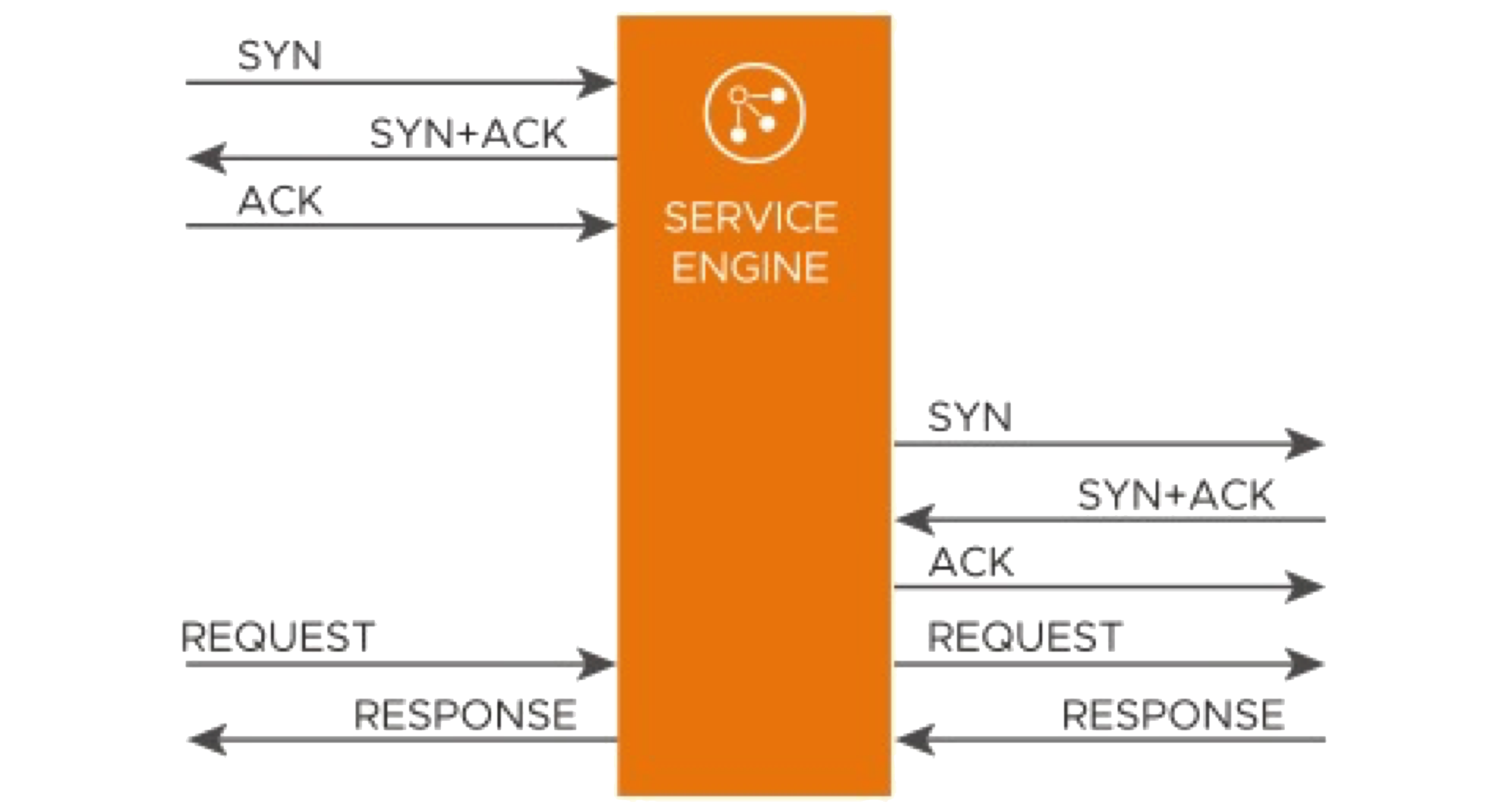 Explicit
Transparent
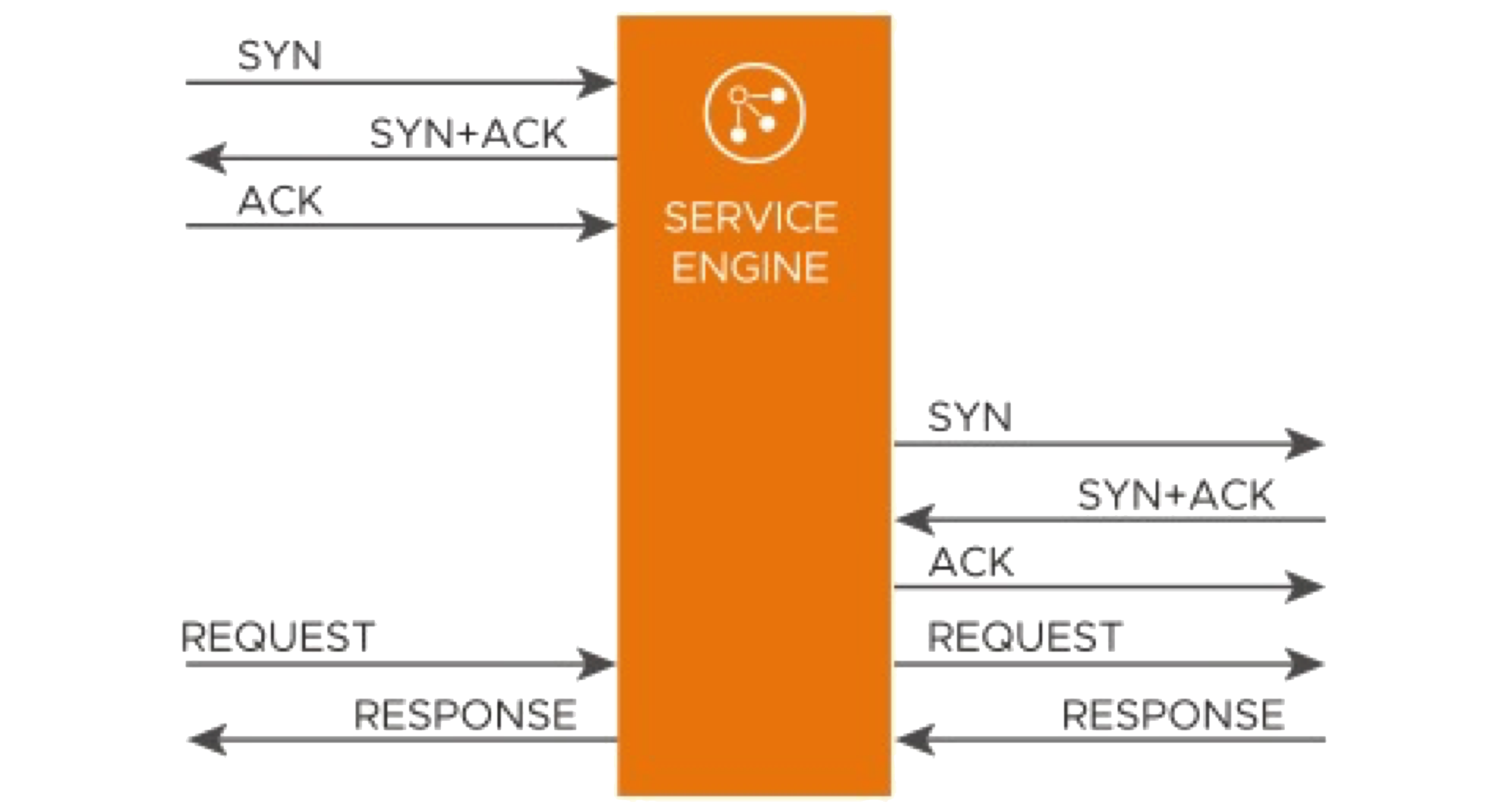 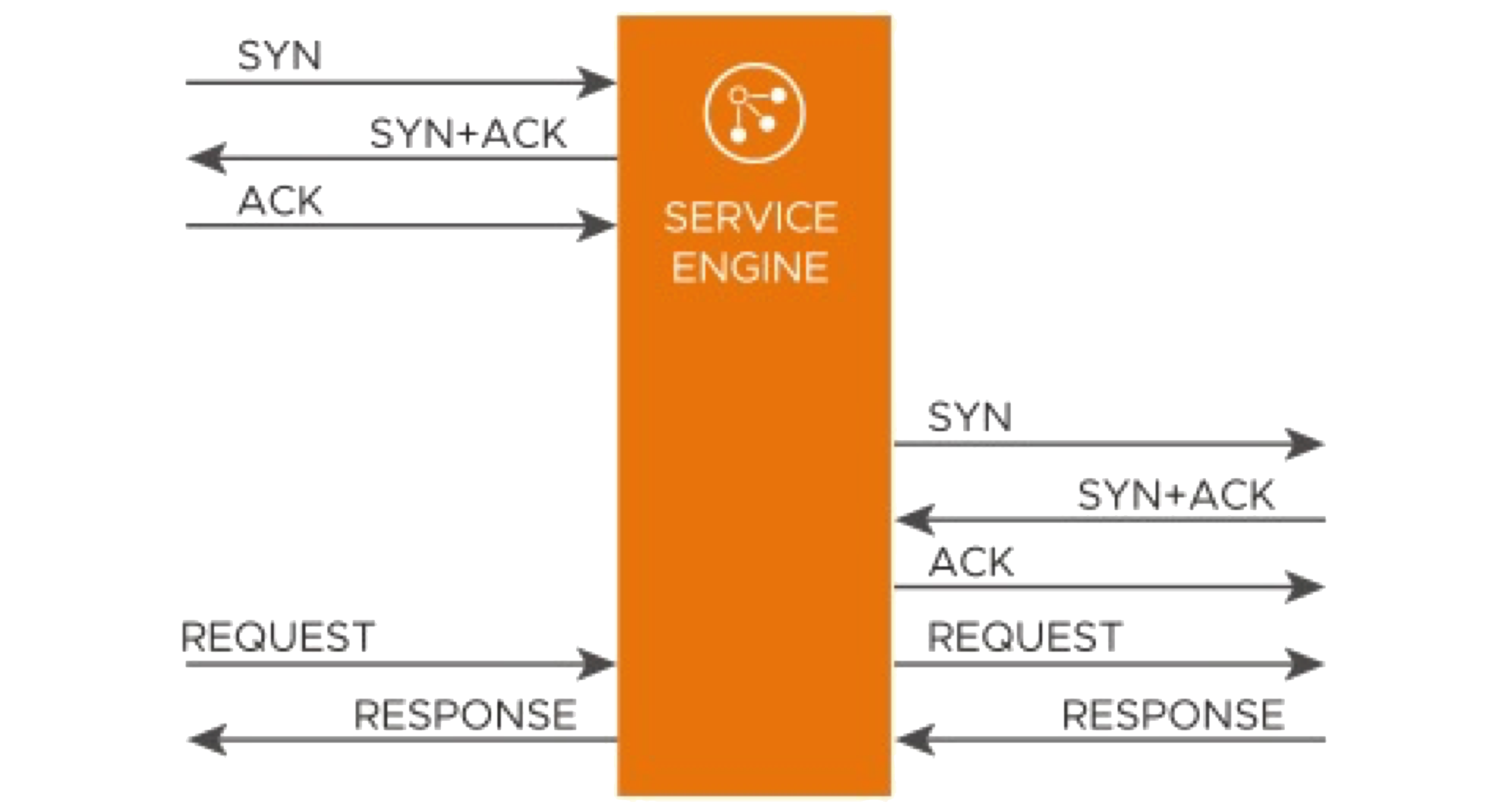 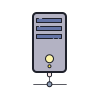 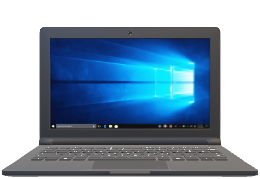 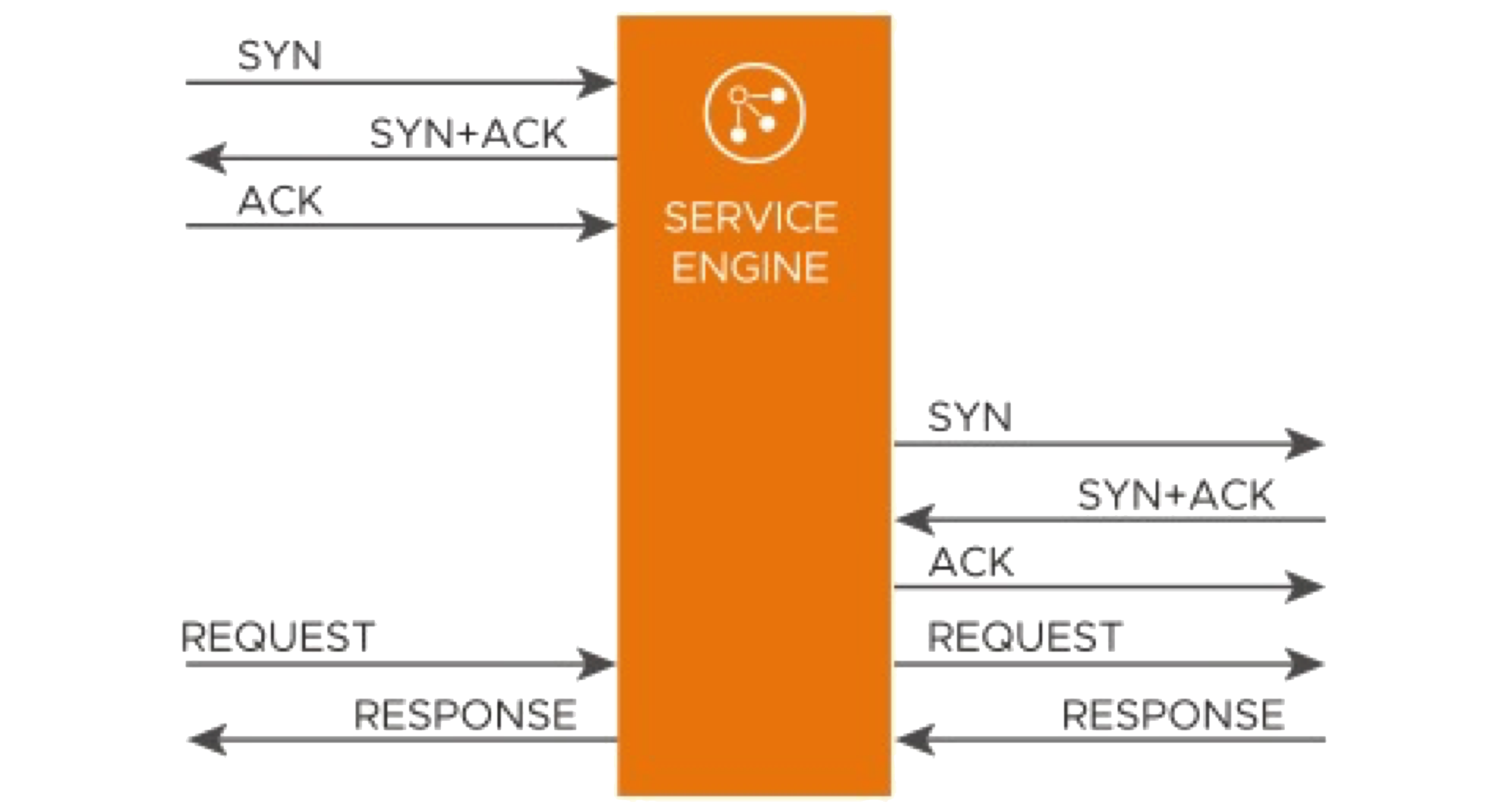 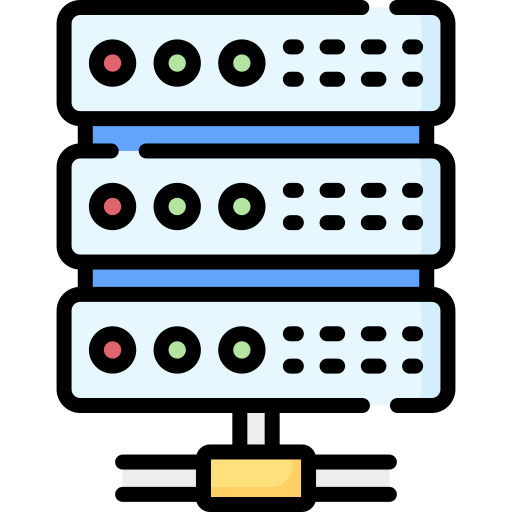 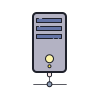 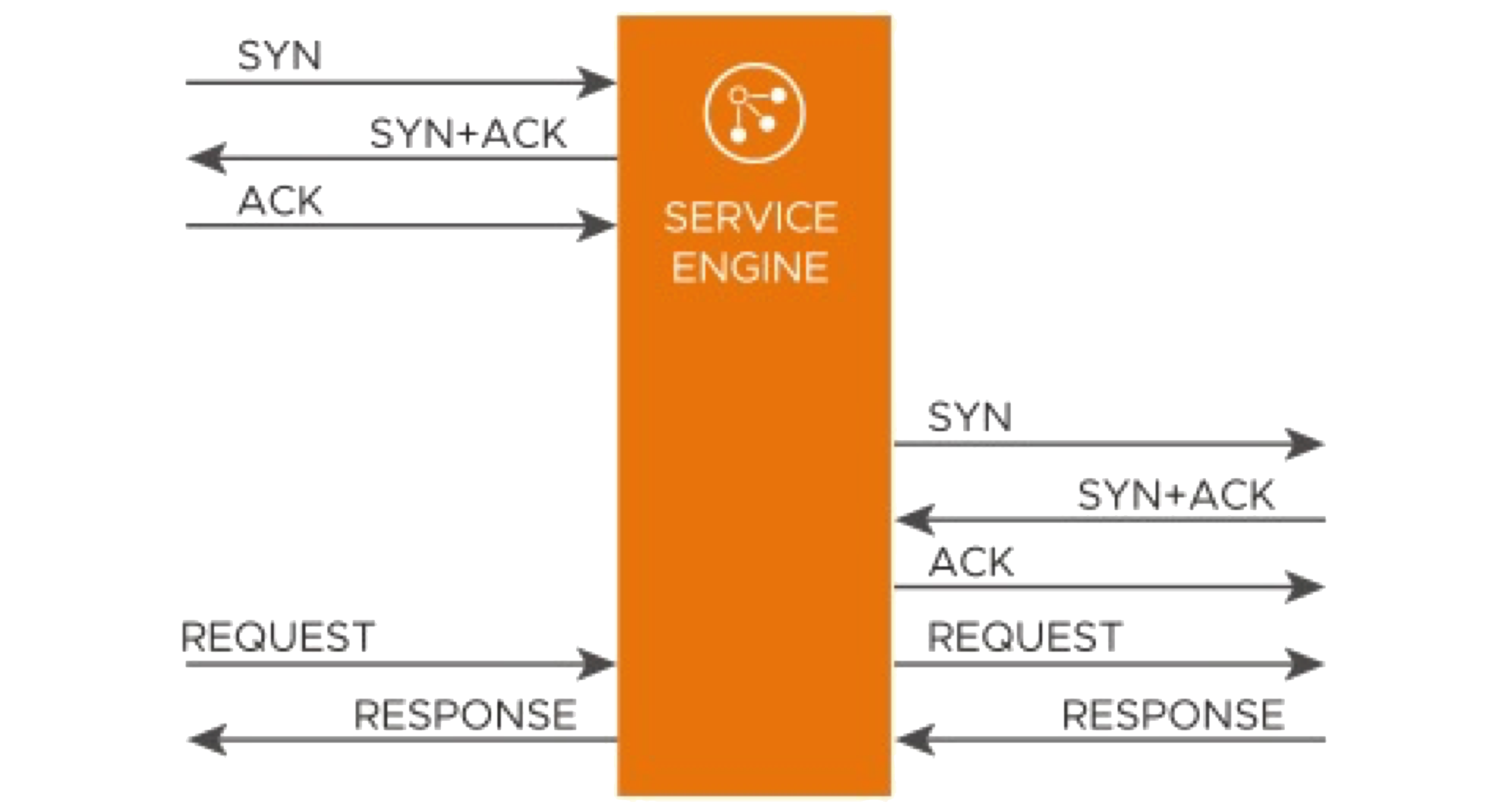 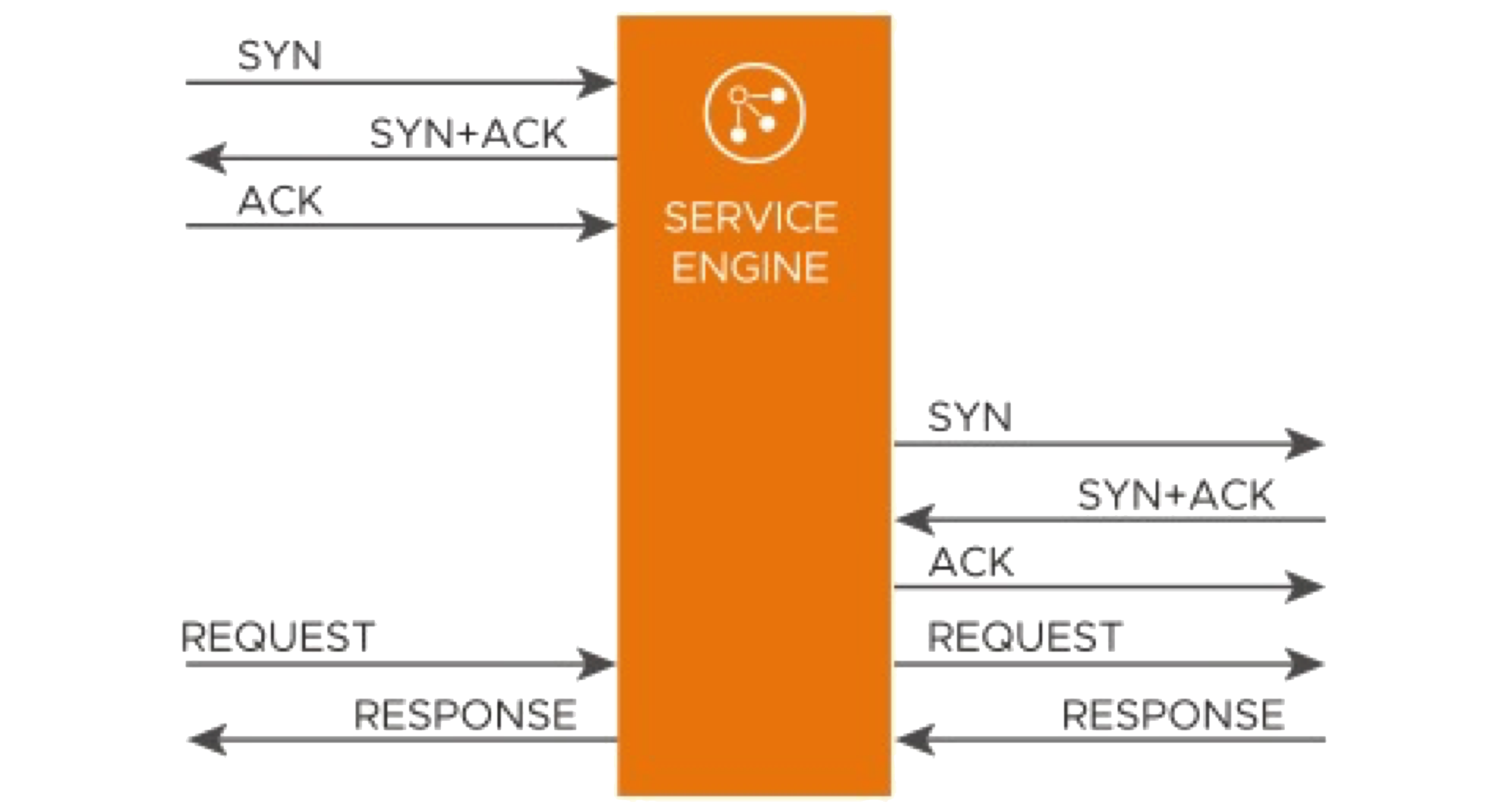 Forward Proxy 
Server
Forward Proxy 
Server
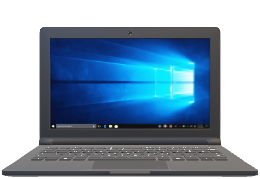 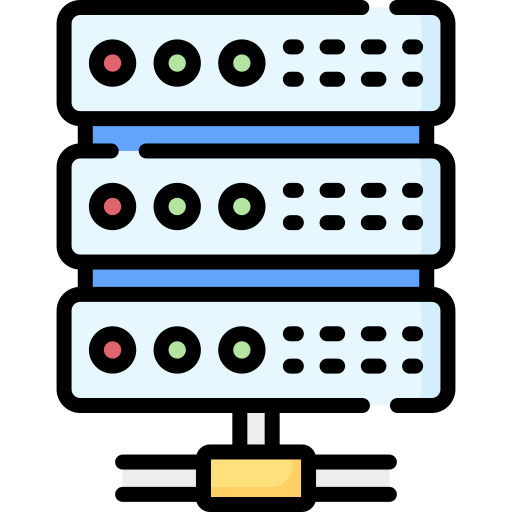 Client
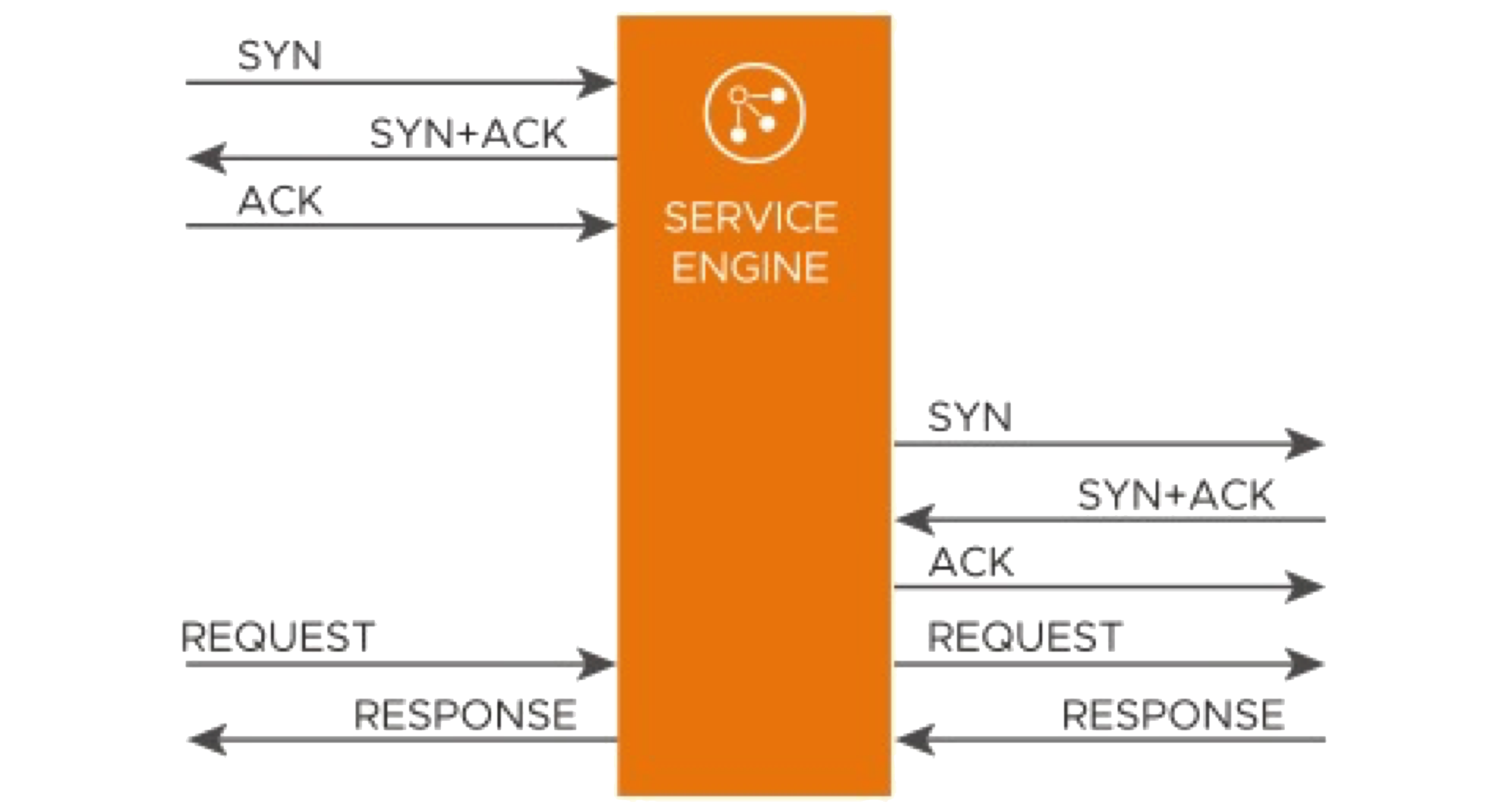 Webserver
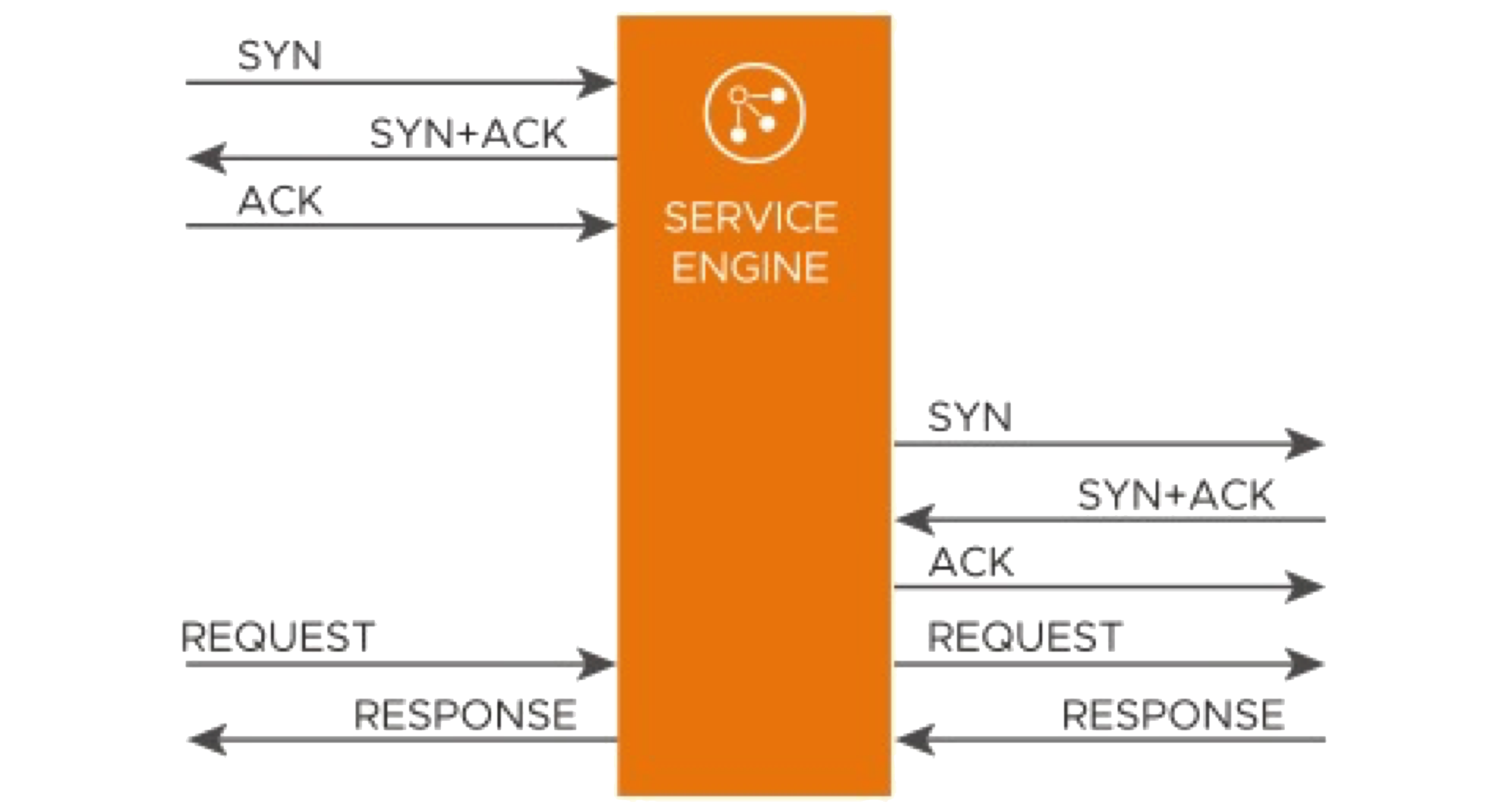 Client
Webserver
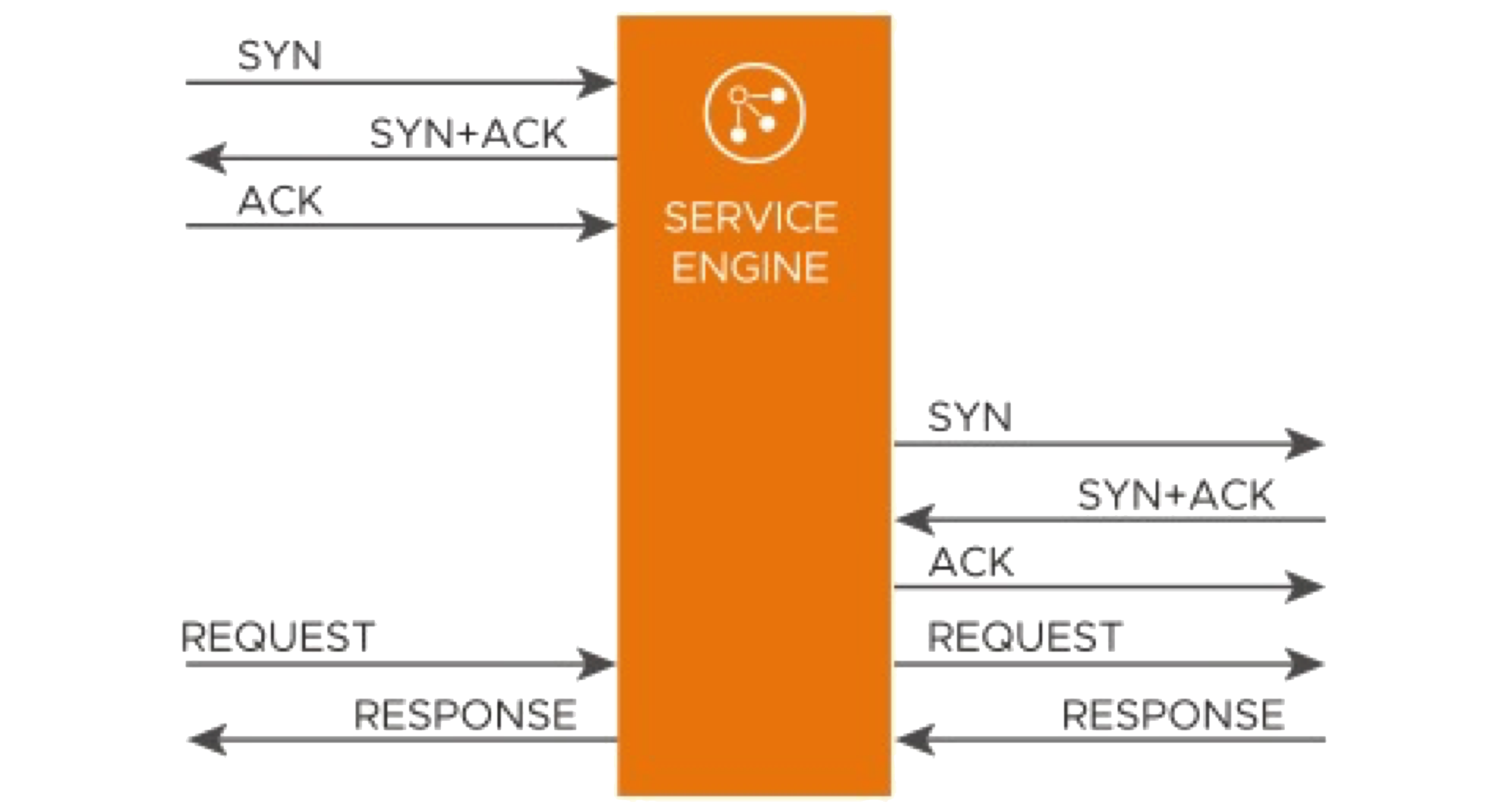 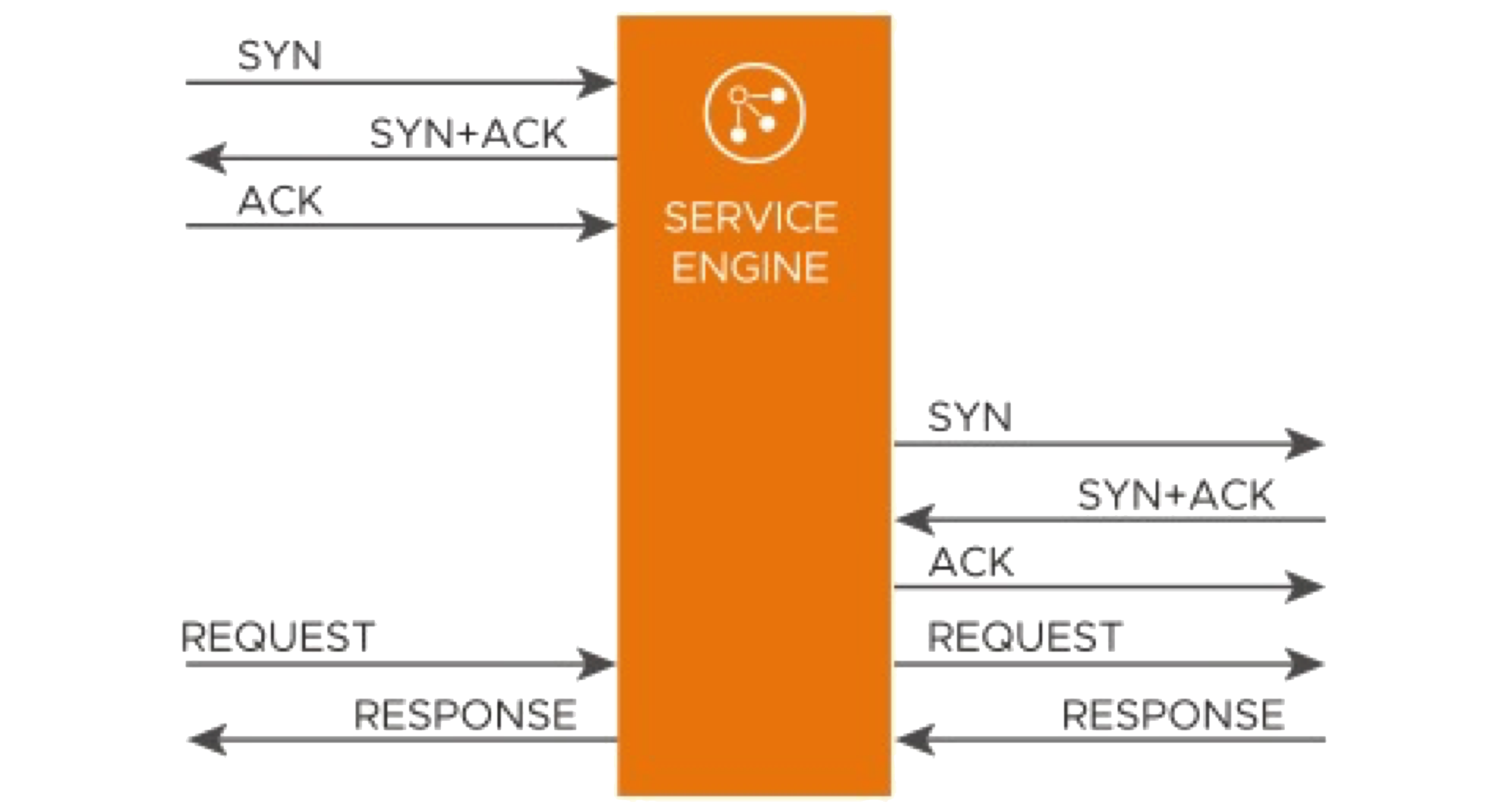 Good bye server! Going serverless with AWS  | Michal Salanci | Deutsche Telekom Systems Solutions Slovakia | JAWS Pankration |  24.08.2024
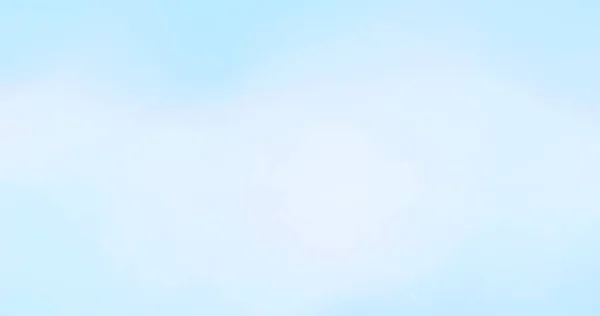 Listening the traffic
Explicit
Transparent
myproxy.com:3128
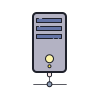 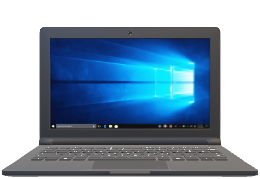 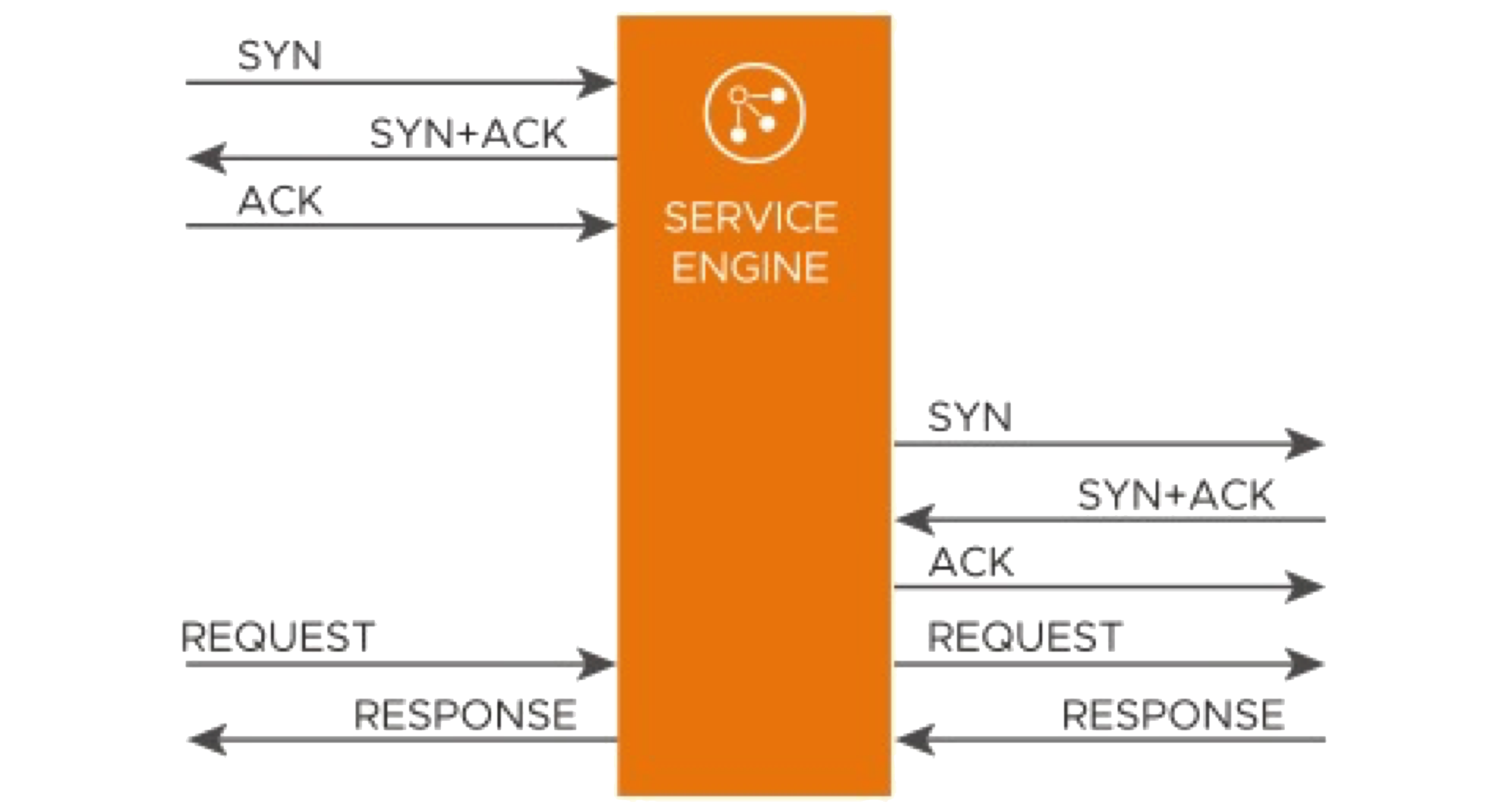 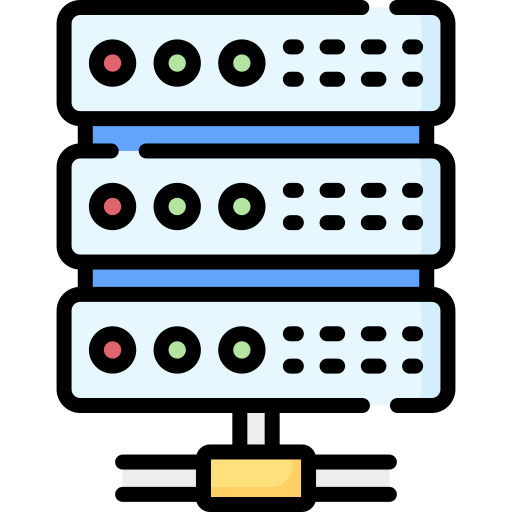 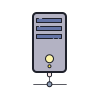 Forward Proxy 
Server
Forward Proxy 
Server
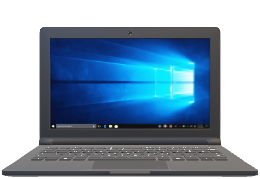 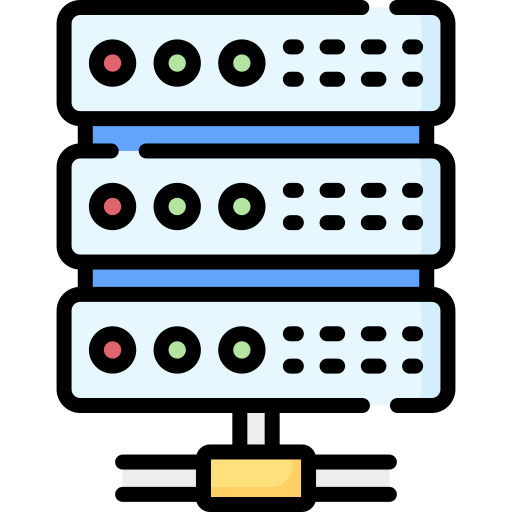 Client
Webserver
Client
Webserver
Good bye server! Going serverless with AWS  | Michal Salanci | Deutsche Telekom Systems Solutions Slovakia | JAWS Pankration |  24.08.2024
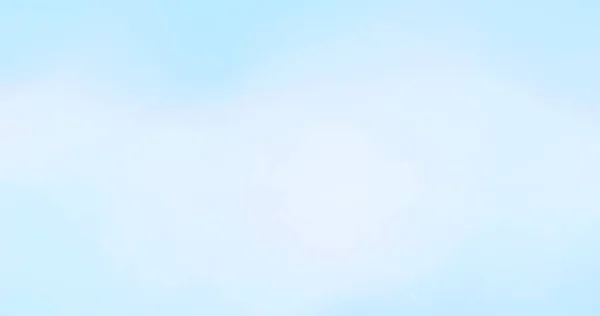 Configuration on client’s side
Explicit
Transparent
myproxy.com:3128
curl -x http://myproxy.com:3128 https://www.amazon.com
myproxy.com:3128
curl  http://www.amazon.com
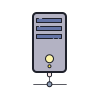 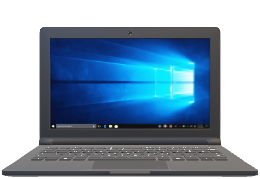 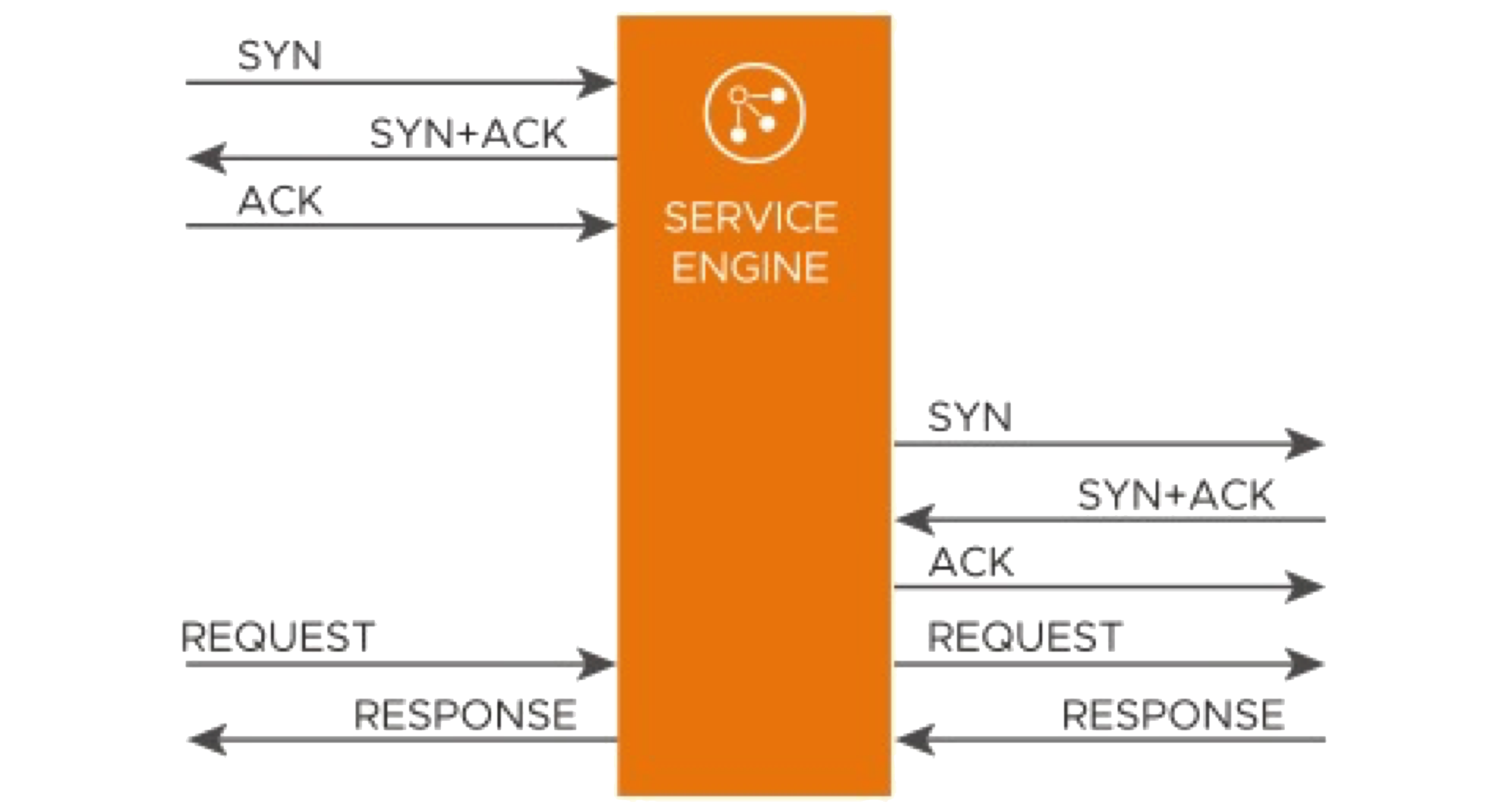 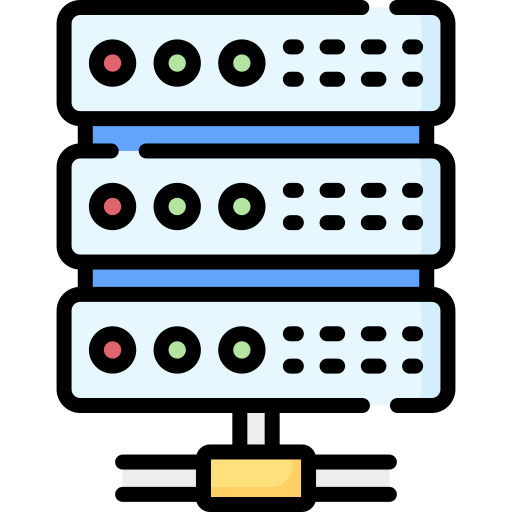 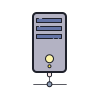 Forward Proxy 
Server
Forward Proxy 
Server
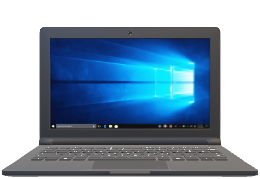 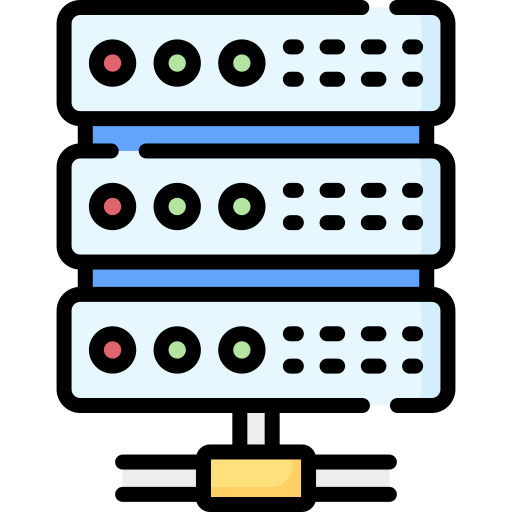 Client
www.amazon.com
Client
www.amazon.com
Good bye server! Going serverless with AWS  | Michal Salanci | Deutsche Telekom Systems Solutions Slovakia | JAWS Pankration |  24.08.2024
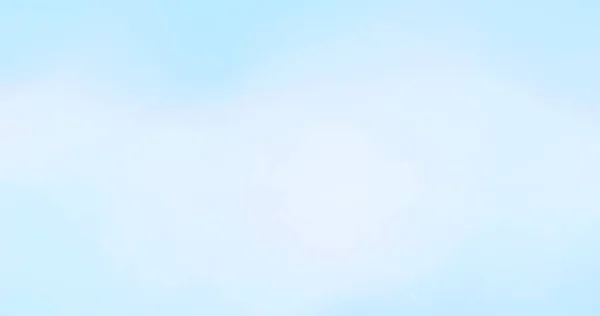 Bypassing the proxy
Explicit
Transparent
curl -x http://myproxy.com:3128 http://www.amazon.com
myproxy.com:3128
curl http://www.amazon.com
curl -x http://www.amazon.com
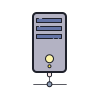 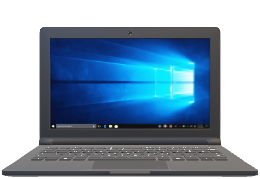 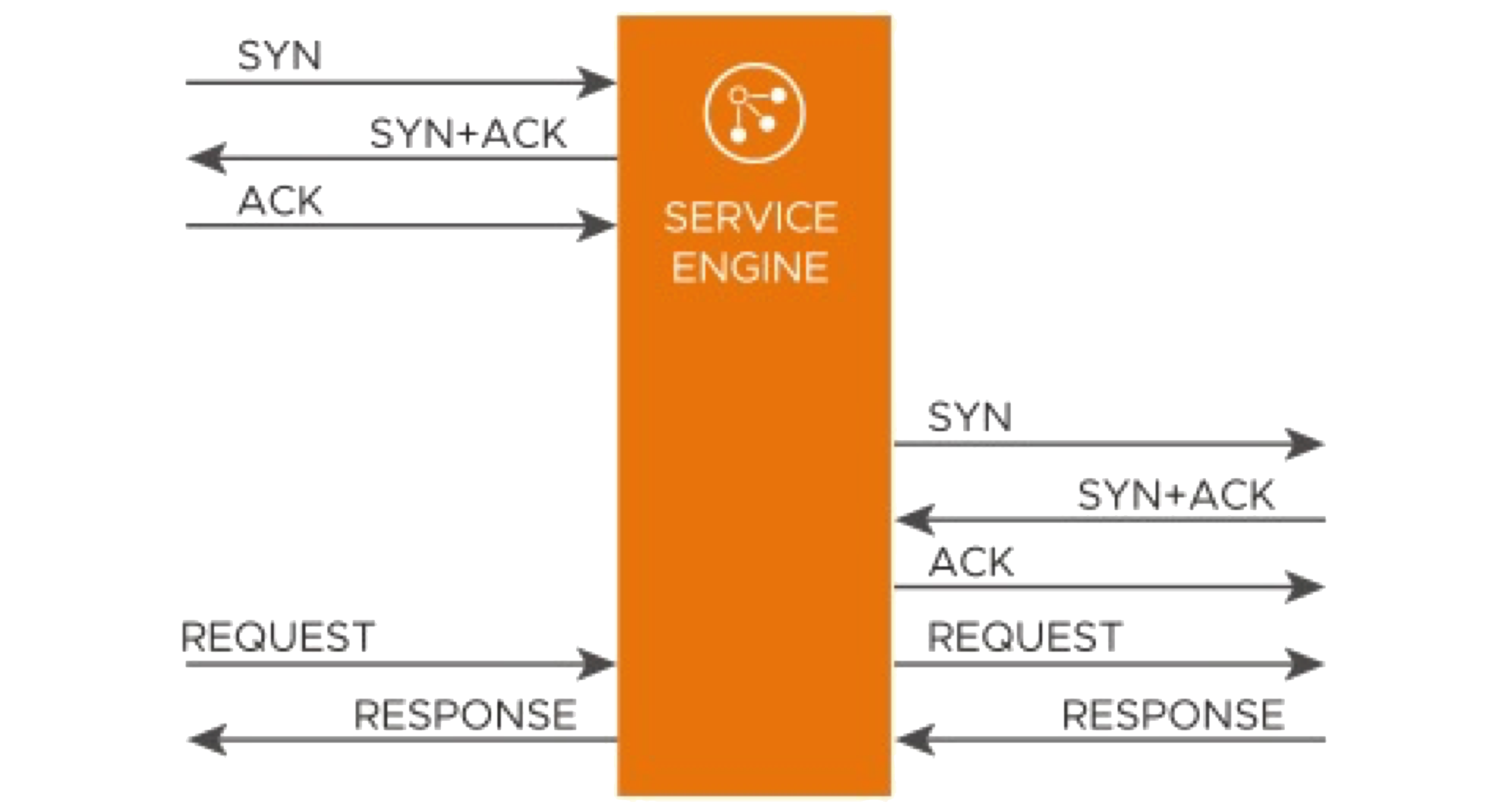 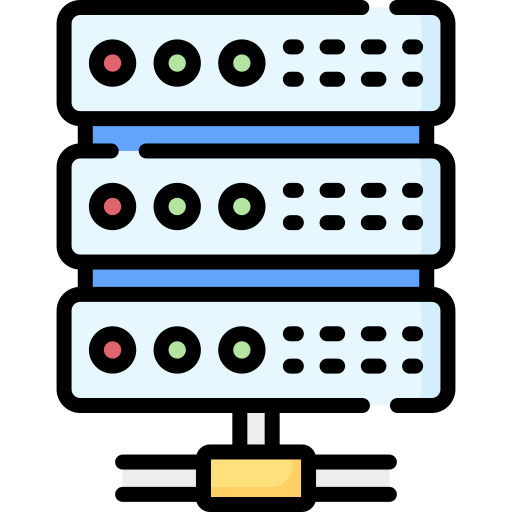 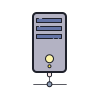 Forward Proxy 
Server
Forward Proxy 
Server
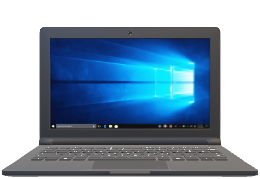 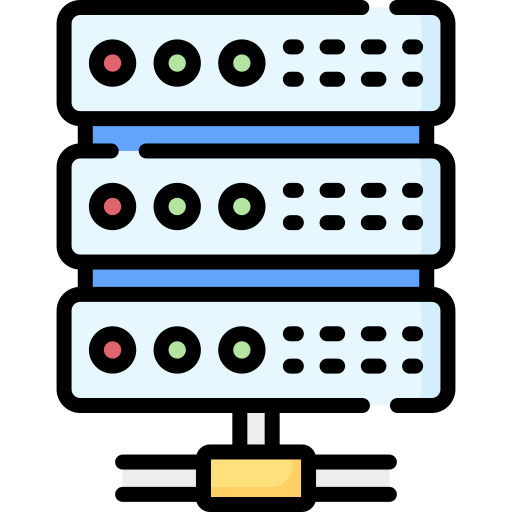 Client
www.amazon.com
Client
www.amazon.com
Good bye server! Going serverless with AWS  | Michal Salanci | Deutsche Telekom Systems Solutions Slovakia | JAWS Pankration |  24.08.2024
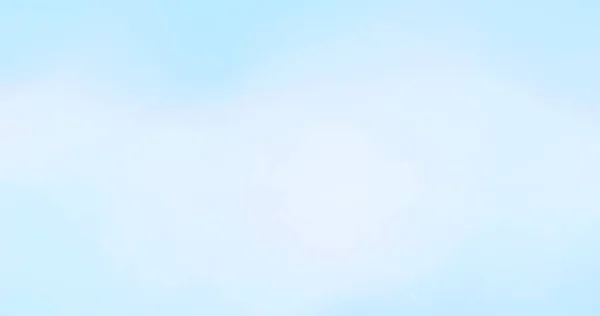 Server-based proxy
Good bye server! Going serverless with AWS  | Michal Salanci | Deutsche Telekom Systems Solutions Slovakia | JAWS Pankration |  24.08.2024
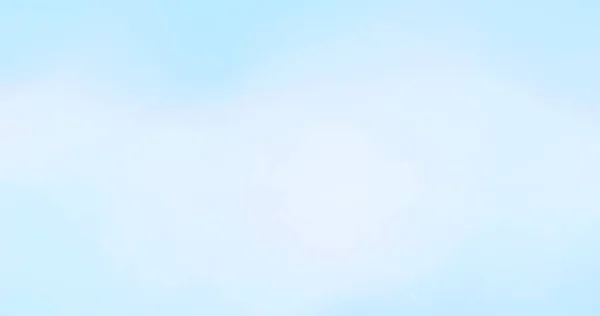 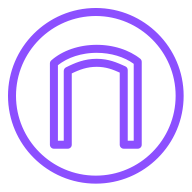 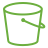 Internet Gateway
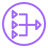 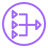 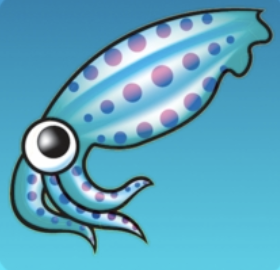 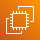 Whitelist
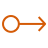 Whitelist
Blacklist
Squid.conf
NAT Gateway
NAT Gateway
Squid proxy EC2
Customer VPC
Customer VPC
Customer VPC
Customer VPC
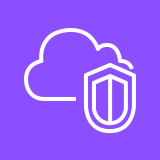 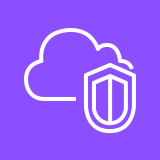 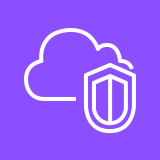 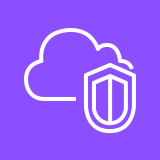 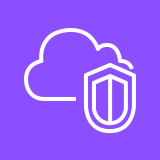 Outbound VPC
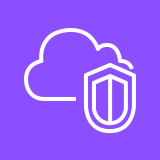 Service VPC
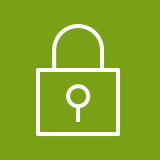 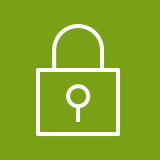 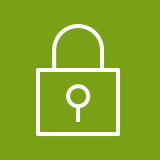 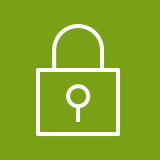 Private subnet
Private subnet
Private subnet
Private subnet
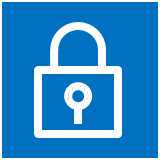 Public subnet
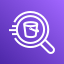 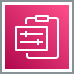 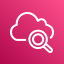 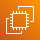 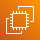 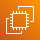 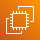 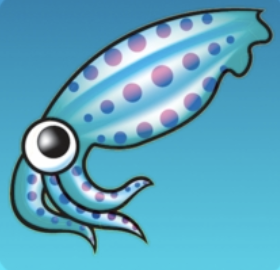 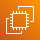 Whitelist
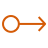 EC2 instance
EC2 instance
EC2 instance
EC2 instance
Log gathering and Analytics:
Athena , Synthetics, etc...
Squid proxy EC2
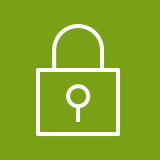 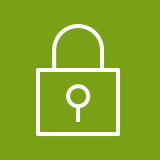 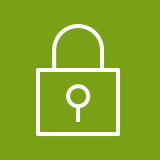 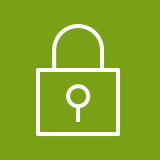 Private subnet
Private subnet
Private subnet
Private subnet
0.0.0.0/0
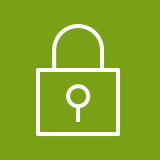 Private subnet
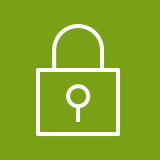 Private subnet
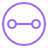 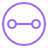 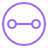 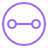 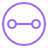 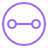 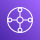 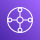 Transit Gateway att.
Transit Gateway att.
Transit Gateway att.
Transit Gateway att.
Transit Gateway
Transit Gateway att.
Transit Gateway att.
Transit Gateway
Good bye server! Going serverless with AWS  | Michal Salanci | Deutsche Telekom Systems Solutions Slovakia | JAWS Pankration |  24.08.2024
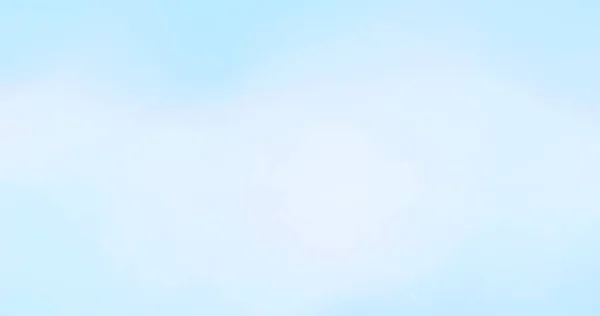 Serverless proxy
Good bye server! Going serverless with AWS  | Michal Salanci | Deutsche Telekom Systems Solutions Slovakia | JAWS Pankration |  24.08.2024
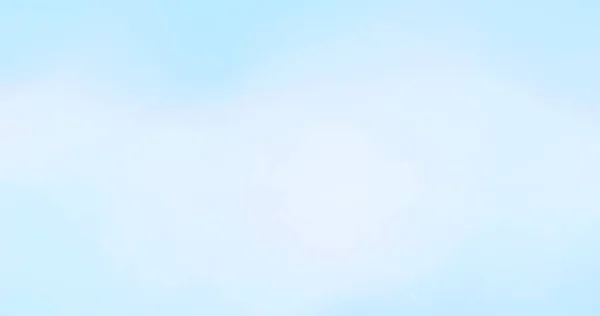 Serverless forward proxy
Customer VPC 2
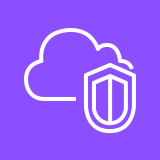 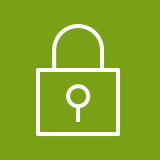 Private subnet
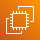 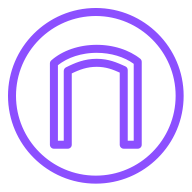 EC2 instance
Outbound VPC
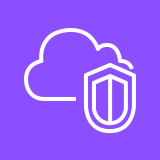 Internet Gateway
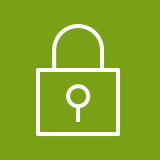 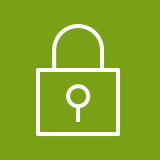 Private subnet
Private subnet
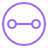 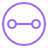 Transit Gateway att.
Transit Gateway att.
Customer VPC 3
Customer VPC 1
Customer VPC n
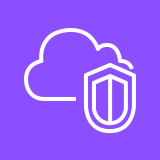 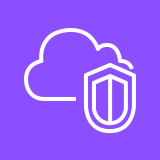 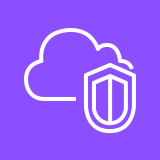 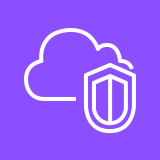 Service VPC
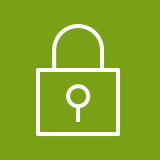 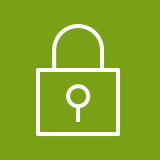 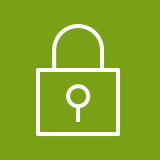 Private subnet
Private subnet
Private subnet
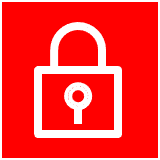 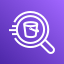 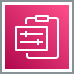 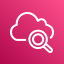 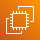 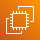 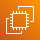 Whitelist
EC2 instance
EC2 instance
EC2 instance
Log gathering and Analytics:
Athena , Synthetics, etc...
Logs in CloudWatch
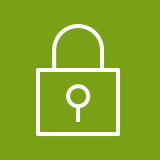 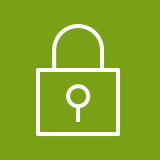 Private subnet
Private subnet
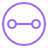 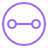 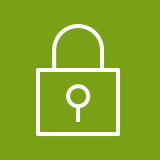 Private subnet
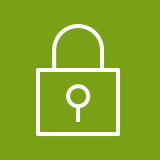 Private subnet
Transit Gateway att.
Transit Gateway att.
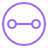 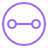 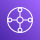 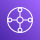 Transit Gateway
Transit Gateway att.
Transit Gateway att.
Transit Gateway
Good bye server! Going serverless with AWS  | Michal Salanci | Deutsche Telekom Systems Solutions Slovakia | JAWS Pankration |  24.08.2024
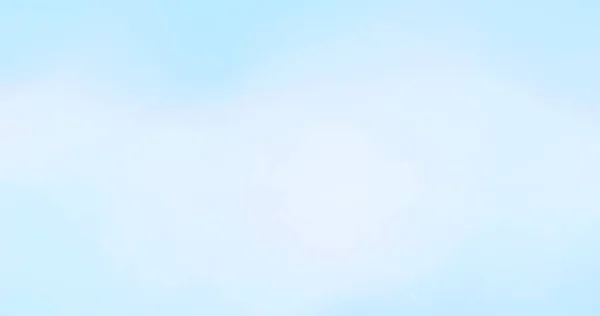 3rd party proxy in EC2 / Container

3rd party appliance in GWLB

AWS native options
Forward proxy optionsin AWS
Good bye server! Going serverless with AWS  | Michal Salanci | Deutsche Telekom Systems Solutions Slovakia | JAWS Pankration |  24.08.2024
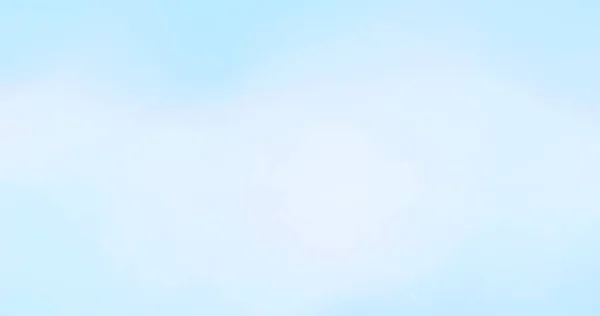 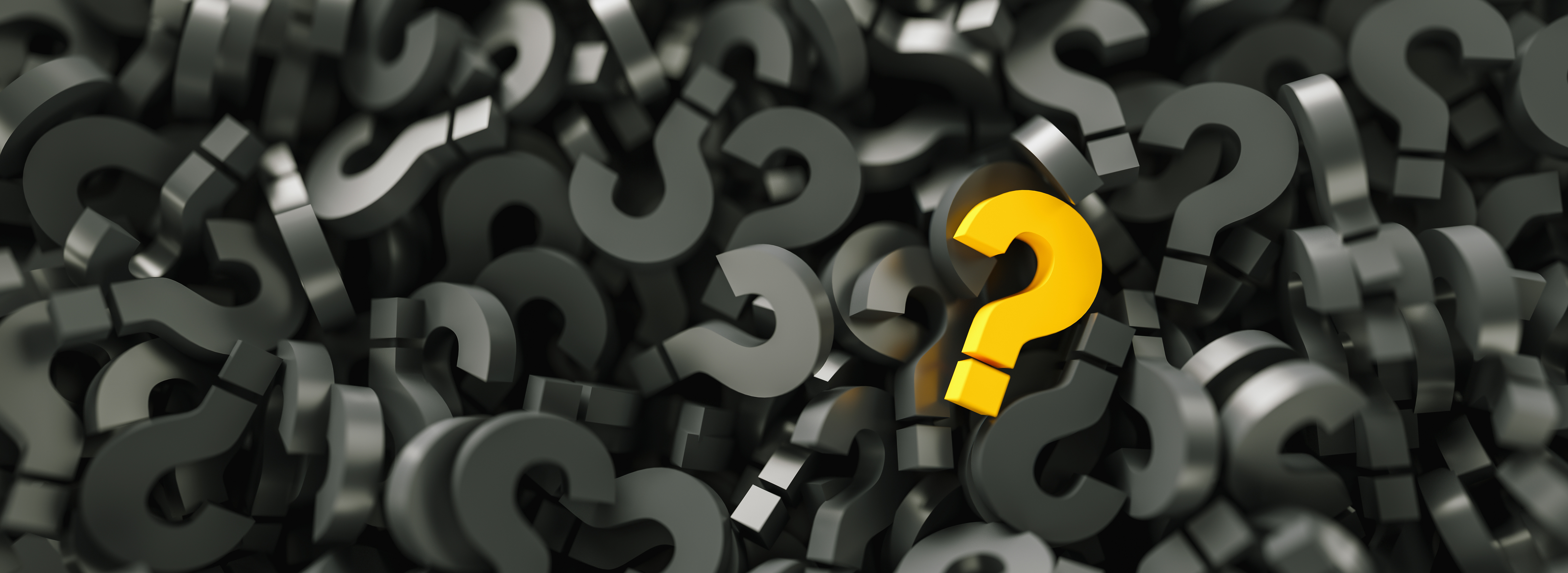 EC2 vs Serverless ?
AWS native vs 3rd party?
Good bye server! Going serverless with AWS  | Michal Salanci | Deutsche Telekom Systems Solutions Slovakia | JAWS Pankration |  24.08.2024
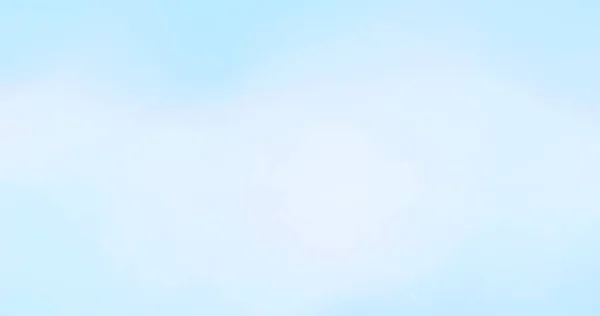 In EC2? Serverless? AWS Native? 3rd party?
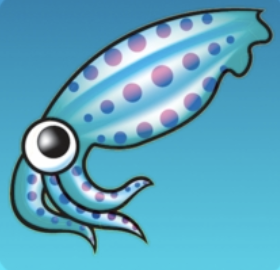 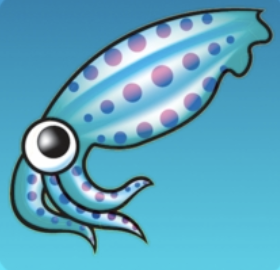 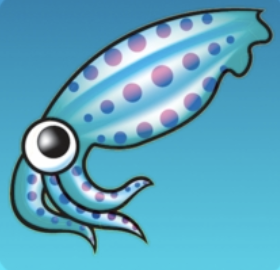 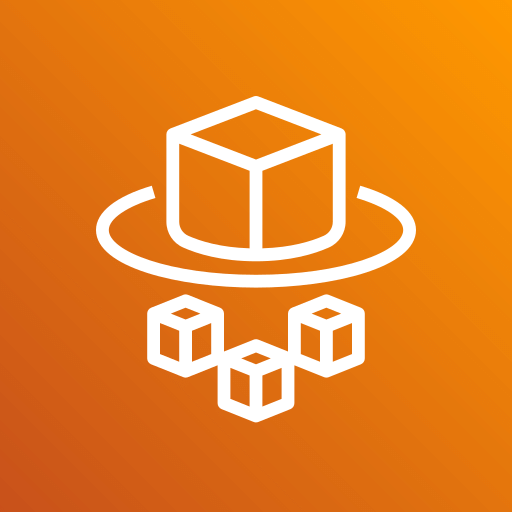 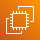 Squid Proxy
Squid Proxy
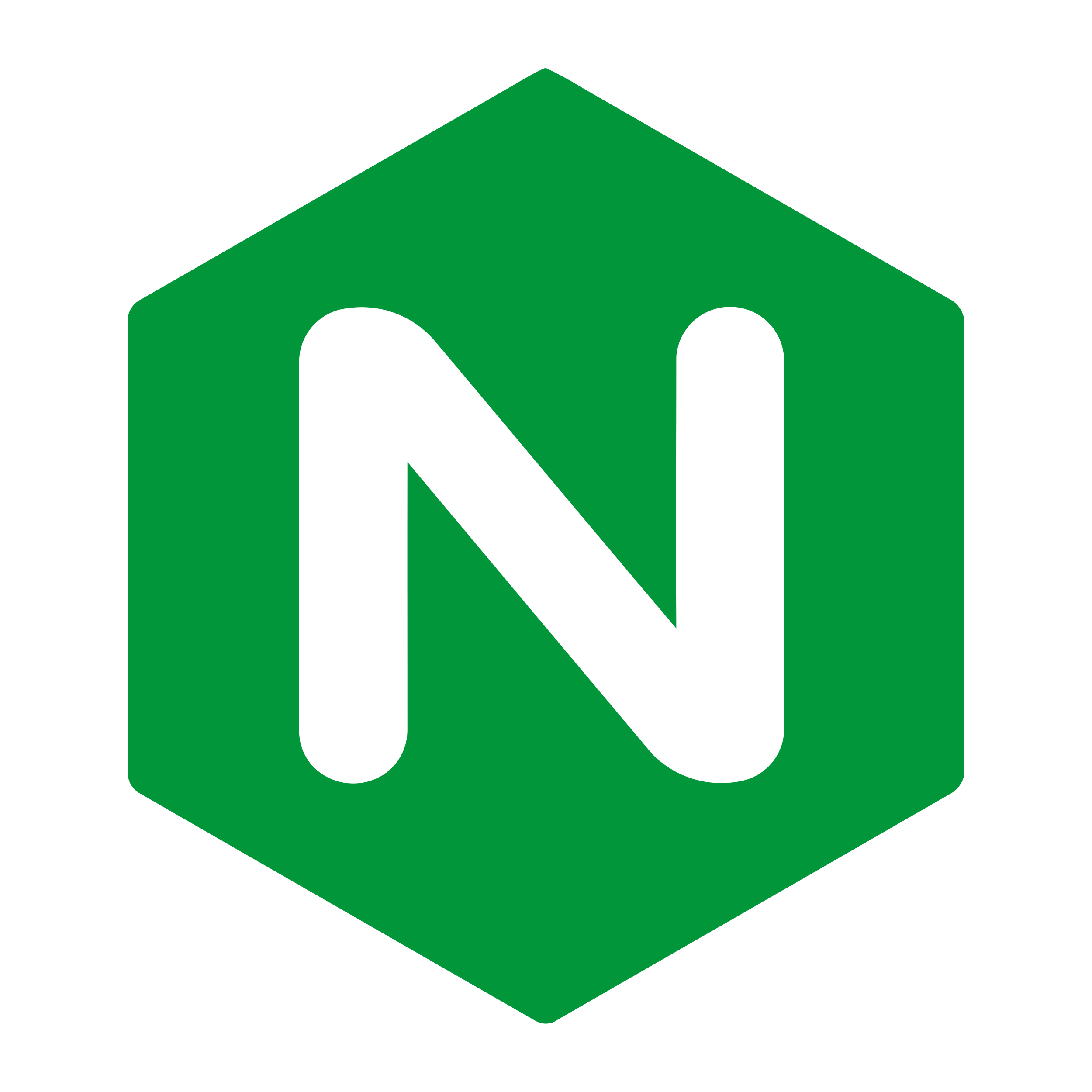 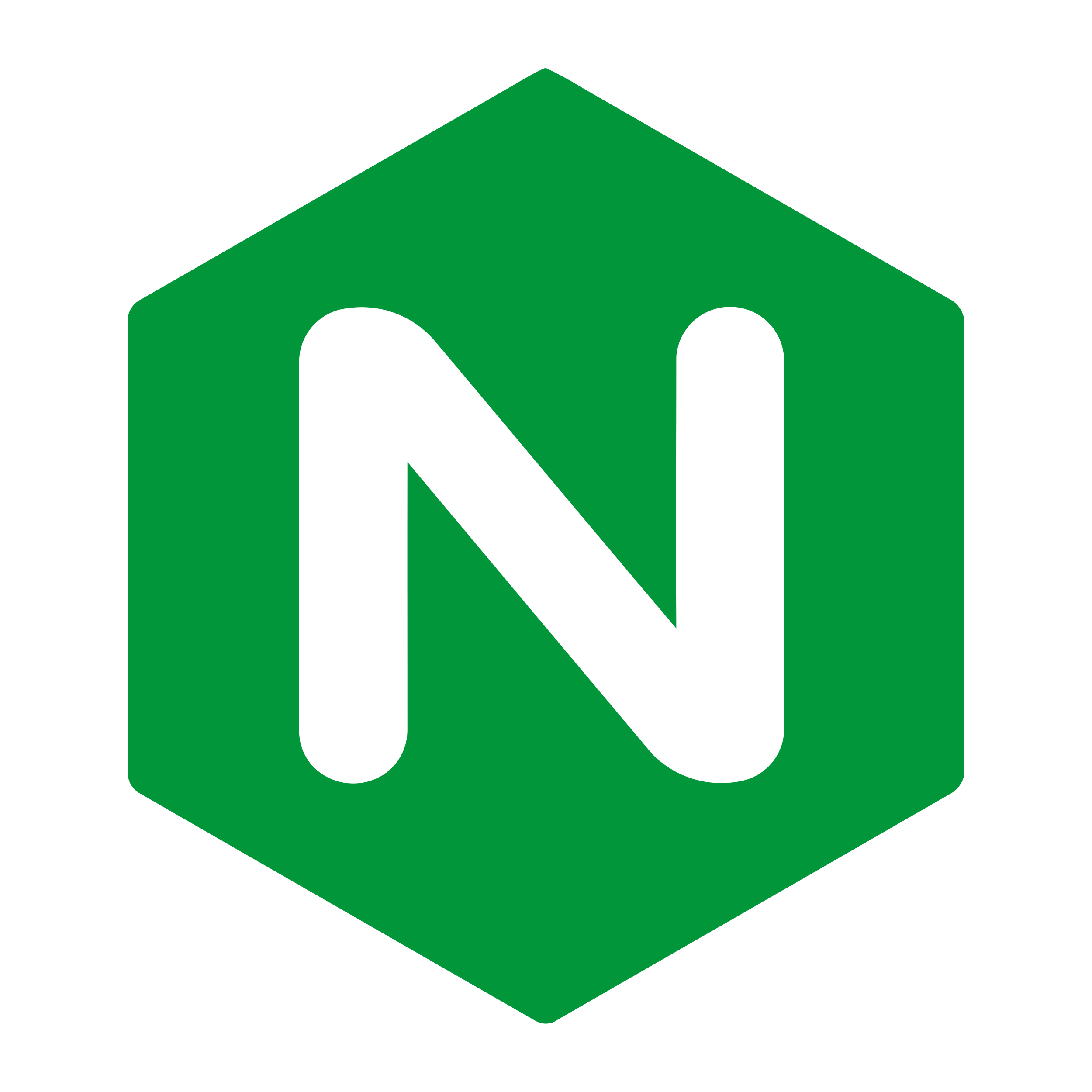 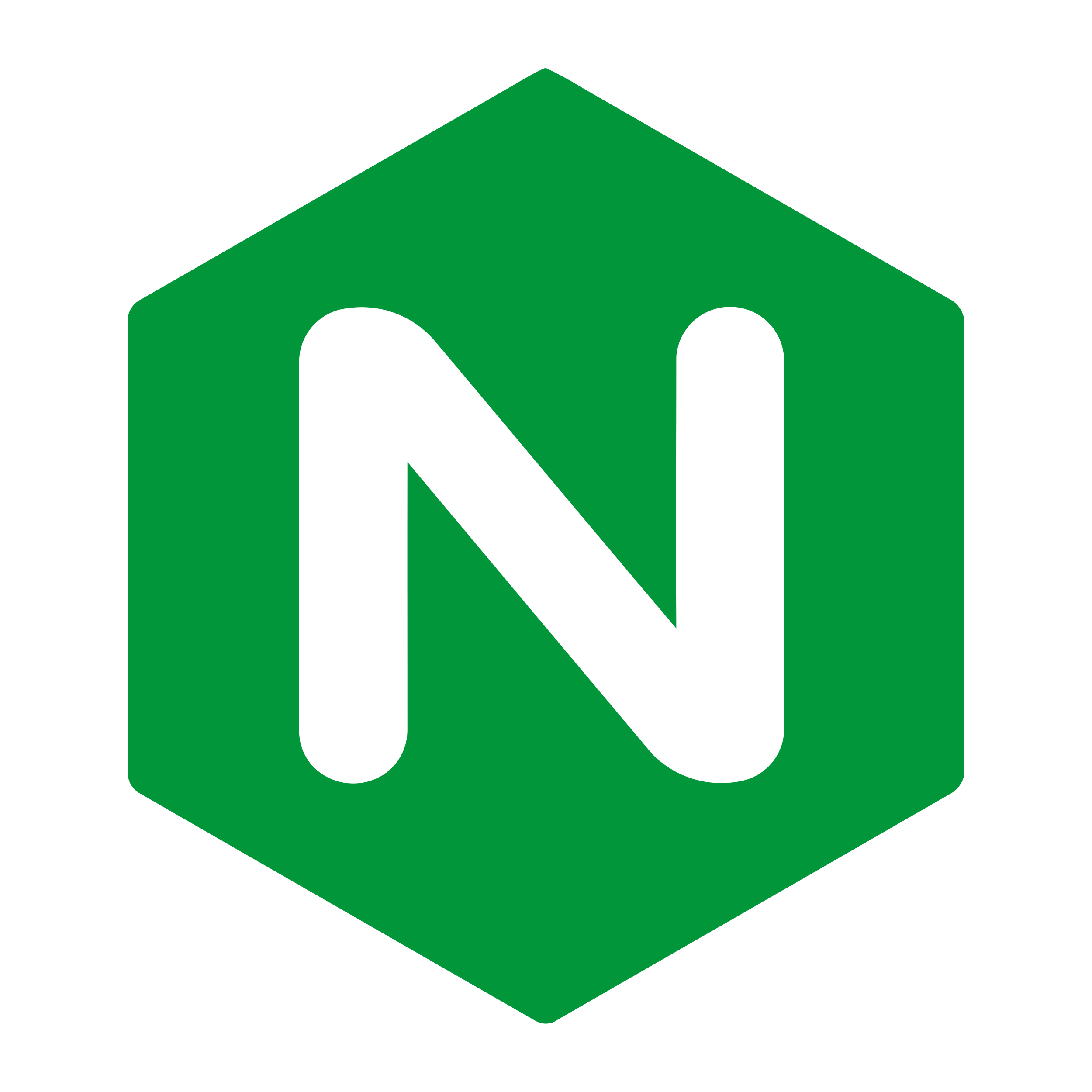 NGINX
NGINX
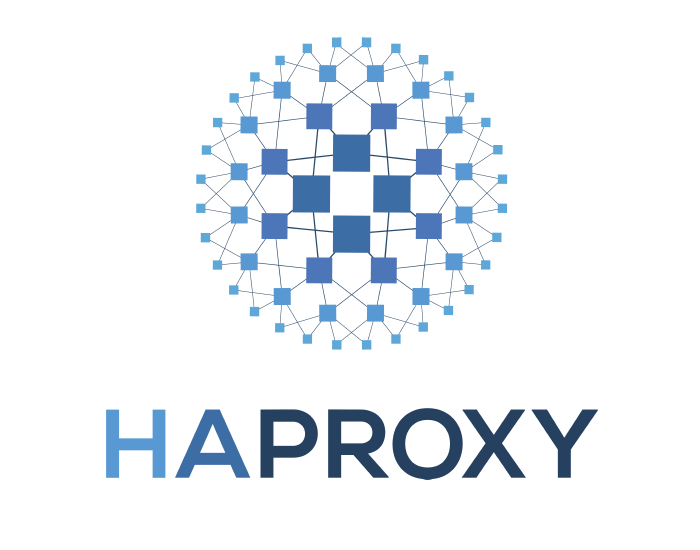 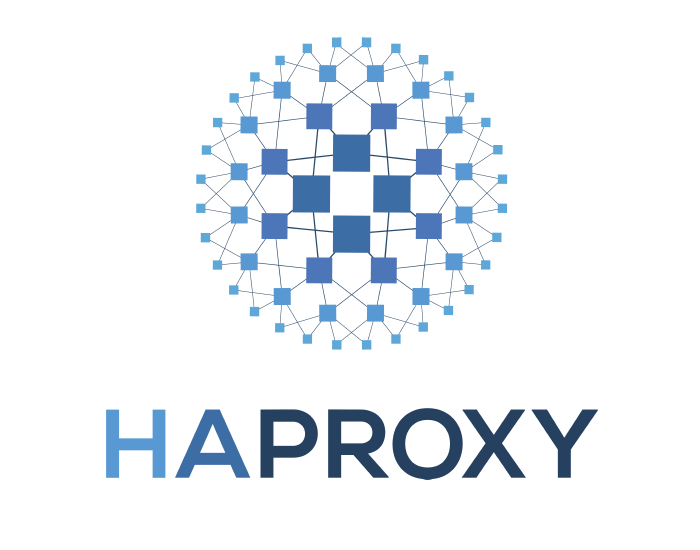 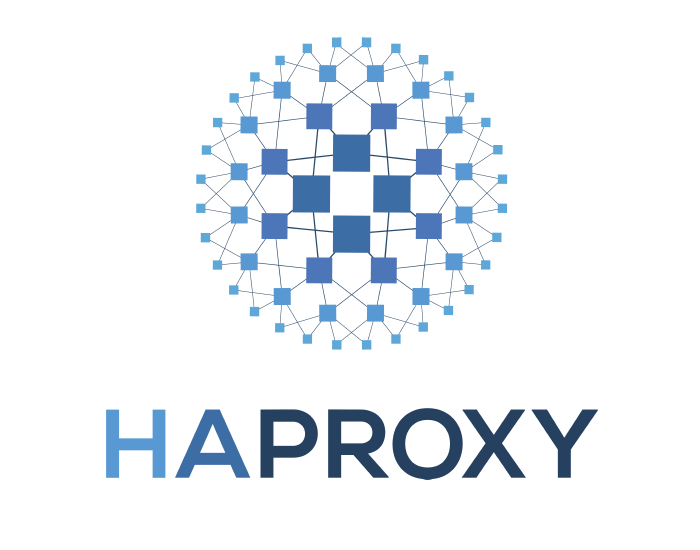 Fargate
HA Proxy
HA Proxy
EC2
Good bye server! Going serverless with AWS  | Michal Salanci | Deutsche Telekom Systems Solutions Slovakia | JAWS Pankration |  24.08.2024
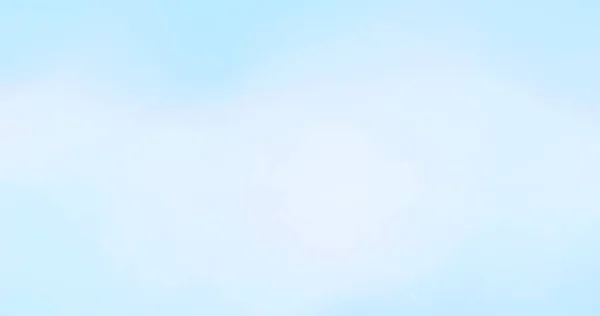 In EC2? Serverless? AWS Native? 3rd party?
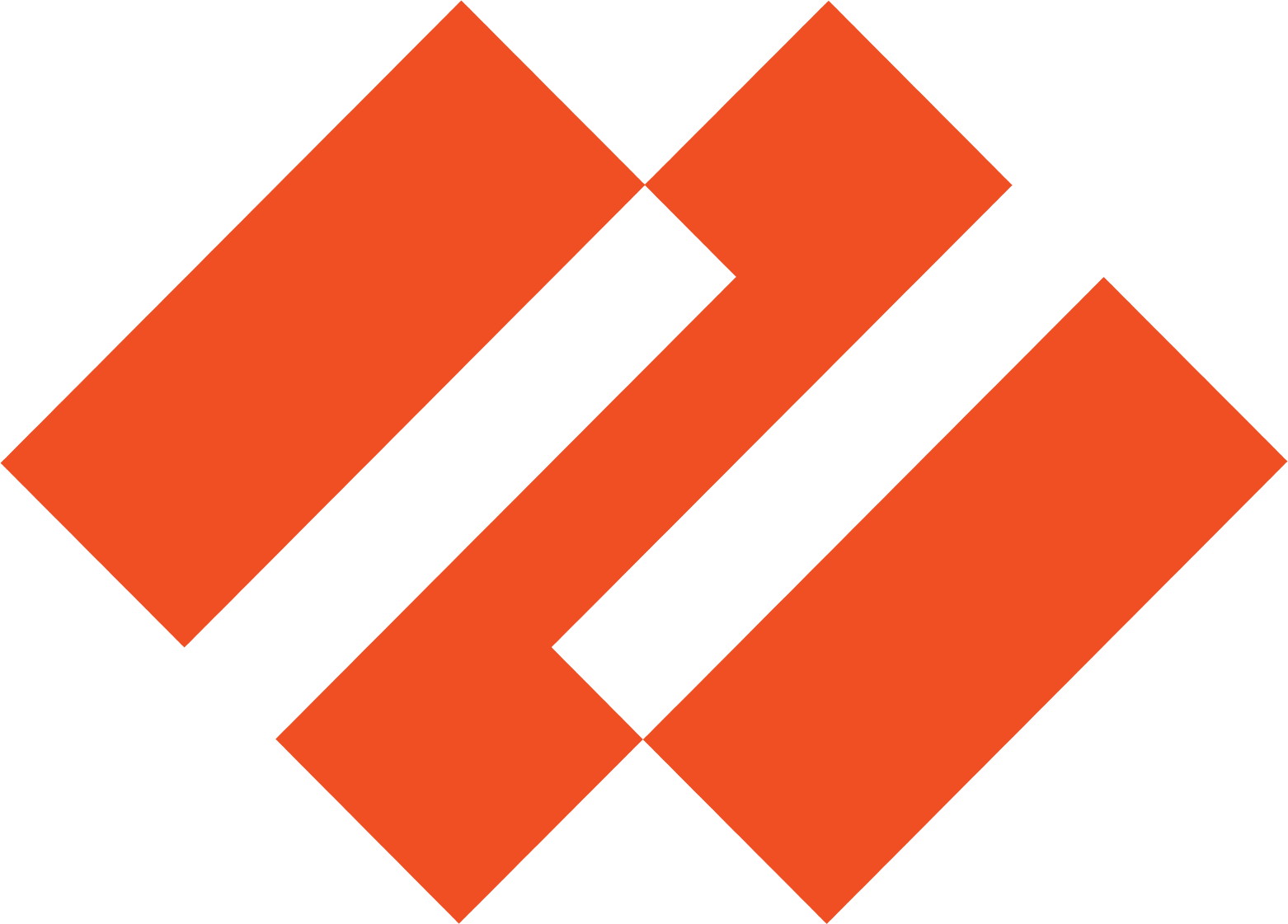 Palo Alto NFW
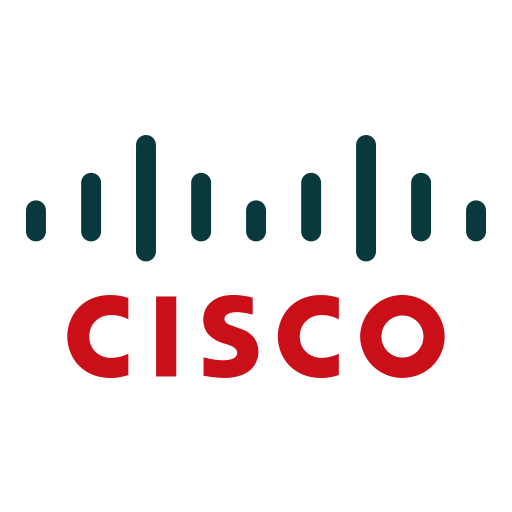 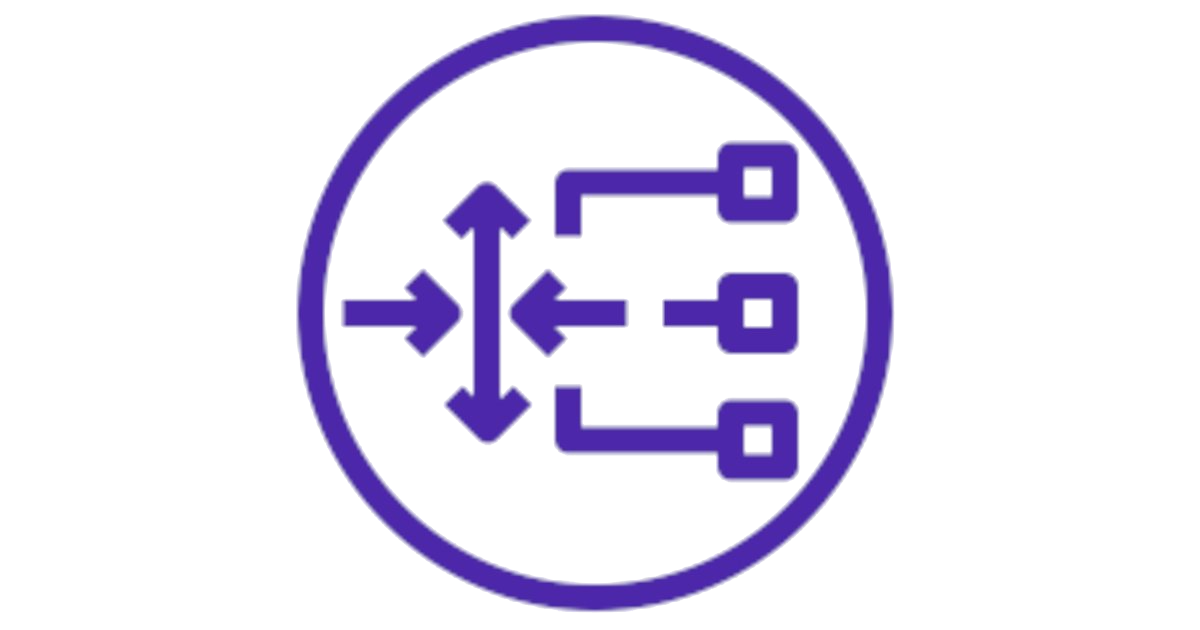 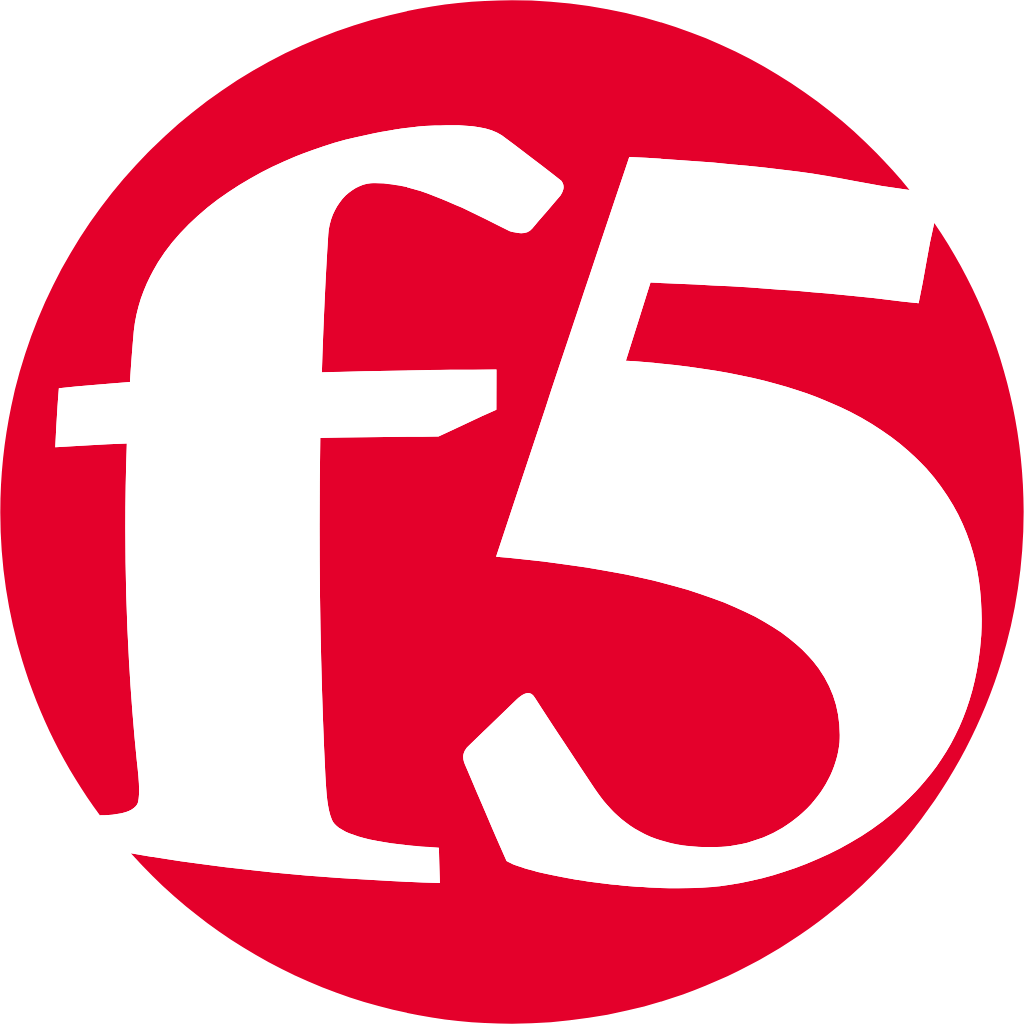 Firepower
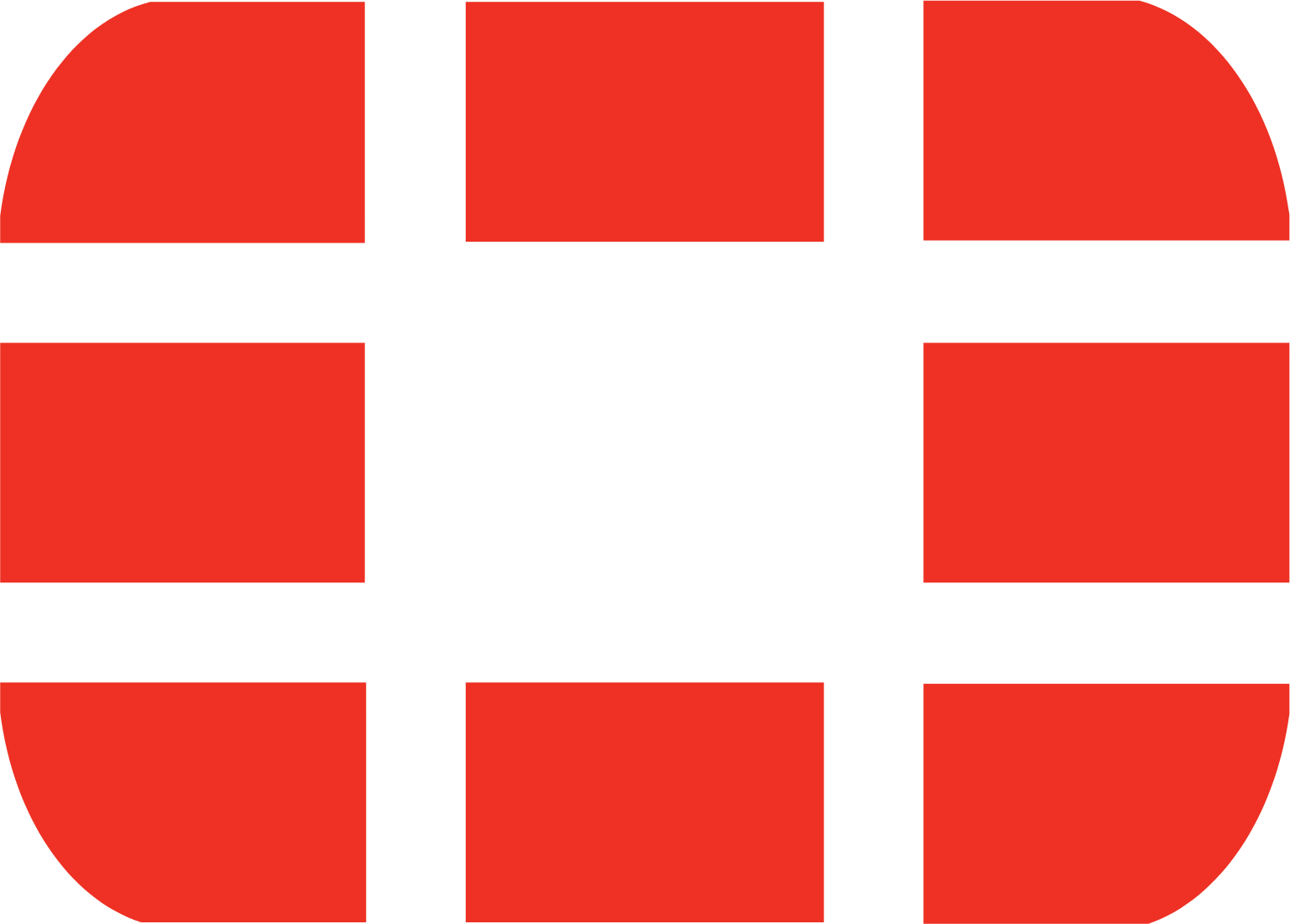 BIG-IP LTM/APM
GW LoadBalancer
Fortigate
Good bye server! Going serverless with AWS  | Michal Salanci | Deutsche Telekom Systems Solutions Slovakia | JAWS Pankration |  24.08.2024
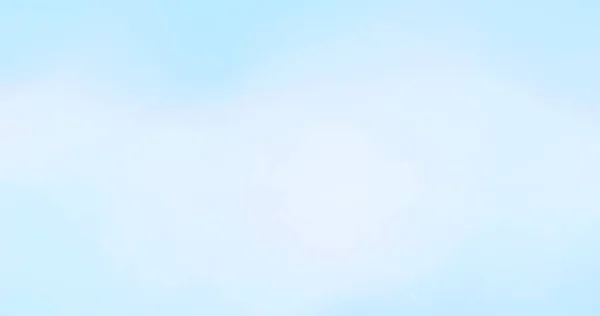 In EC2? Serverless? AWS Native? 3rd party?
VPC
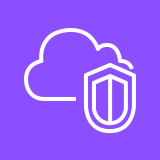 Stateful rules
Inspection subnet
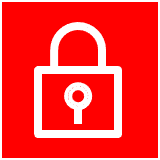 Stateless rules
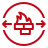 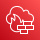 Domain name rules
Suricata compatible rules
AWS Network Firewall endpoint
AWS Network Firewall
Good bye server! Going serverless with AWS  | Michal Salanci | Deutsche Telekom Systems Solutions Slovakia | JAWS Pankration |  24.08.2024
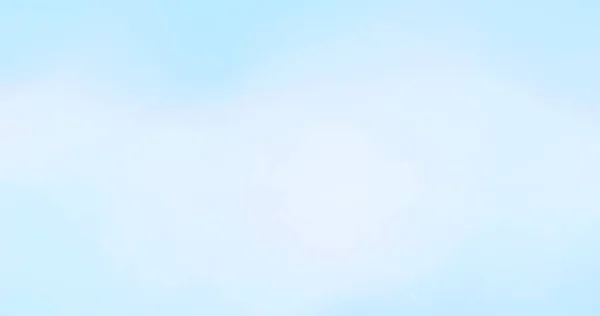 Transparent proxy decision
Inspection subnet
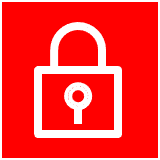 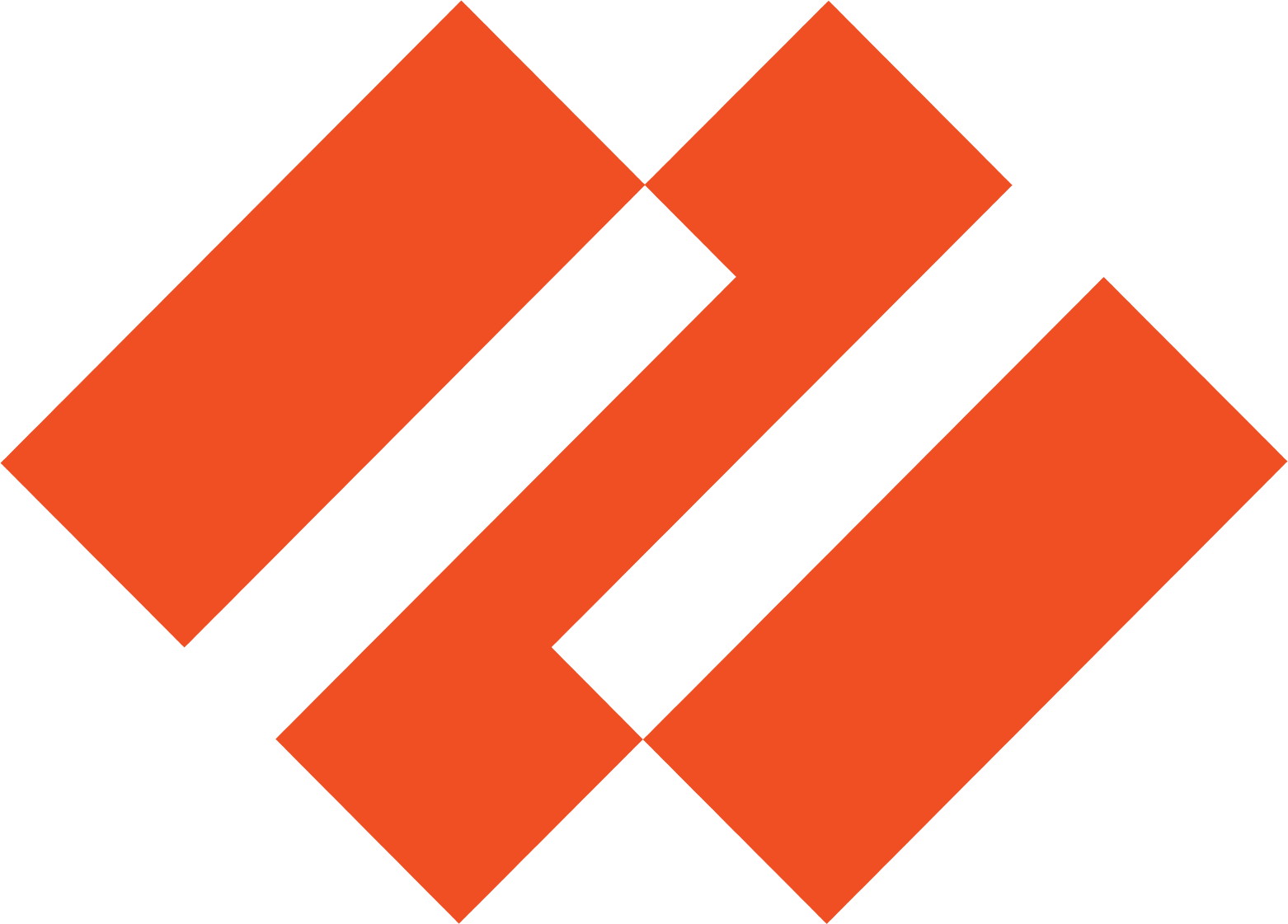 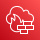 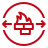 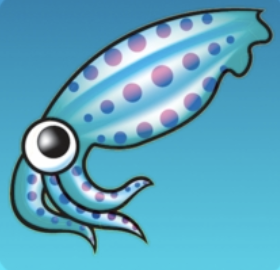 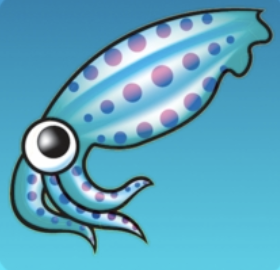 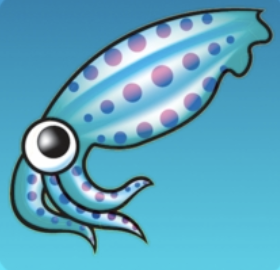 Palo Alto NFW
AWS NFW
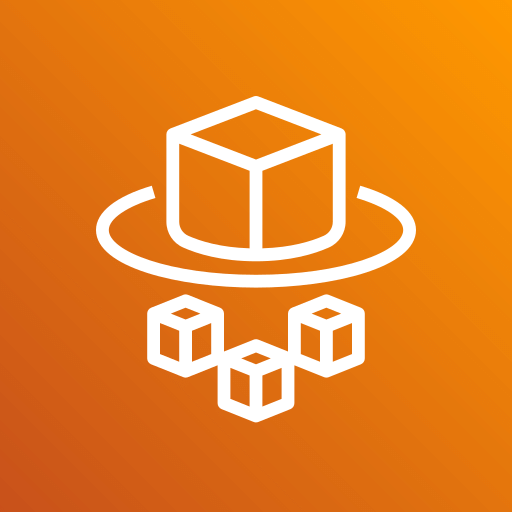 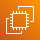 Squid Proxy
Squid Proxy
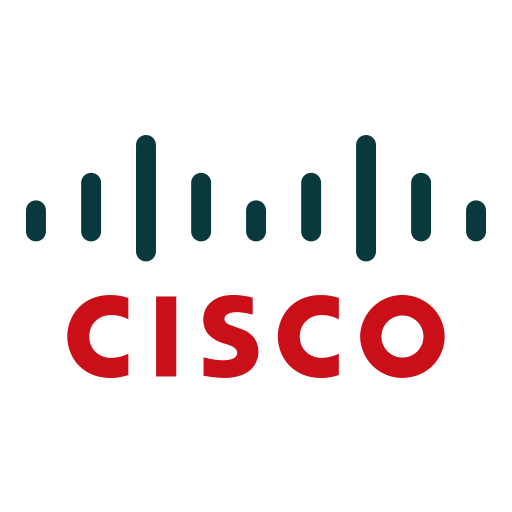 Fargate
EC2
AWS NFW endpoint
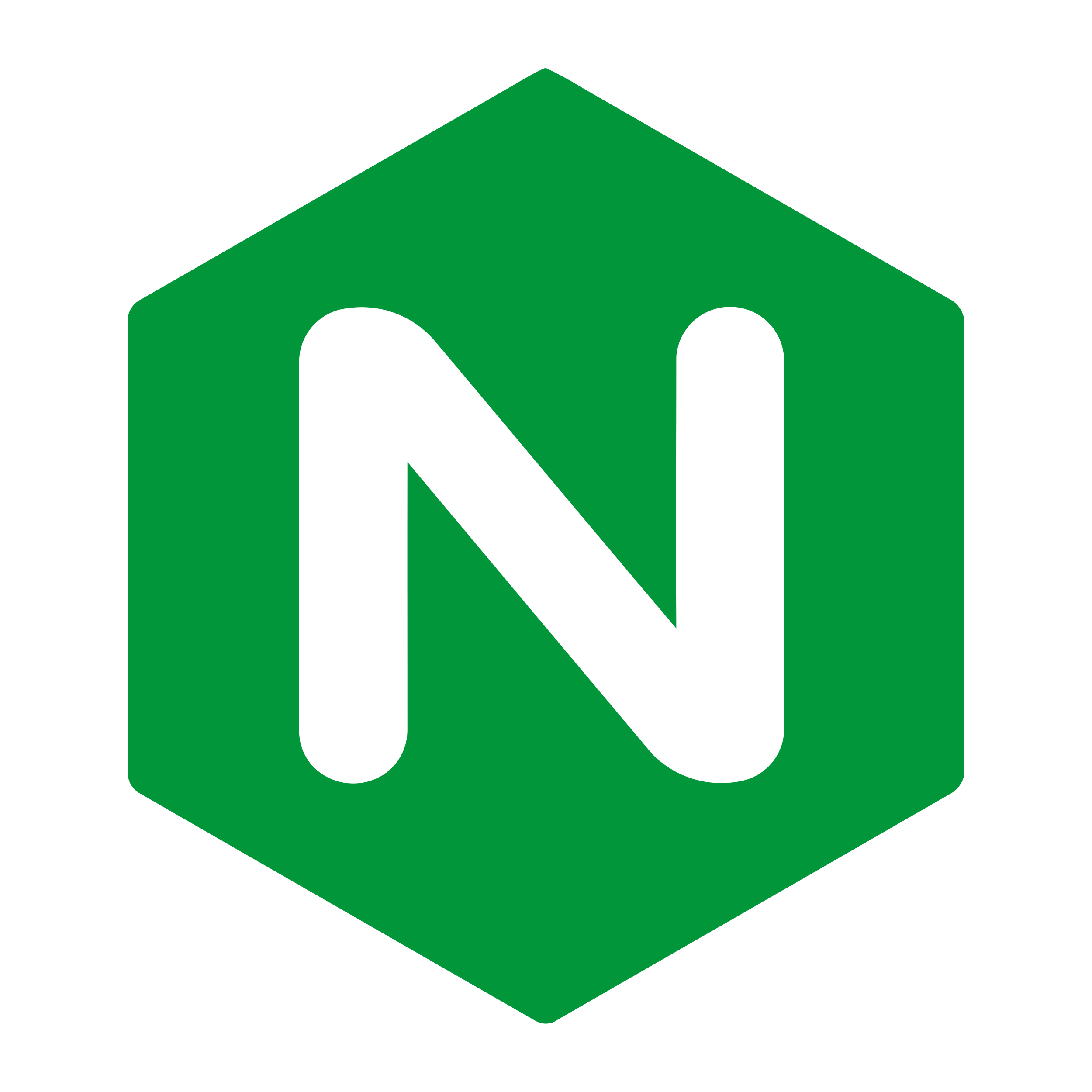 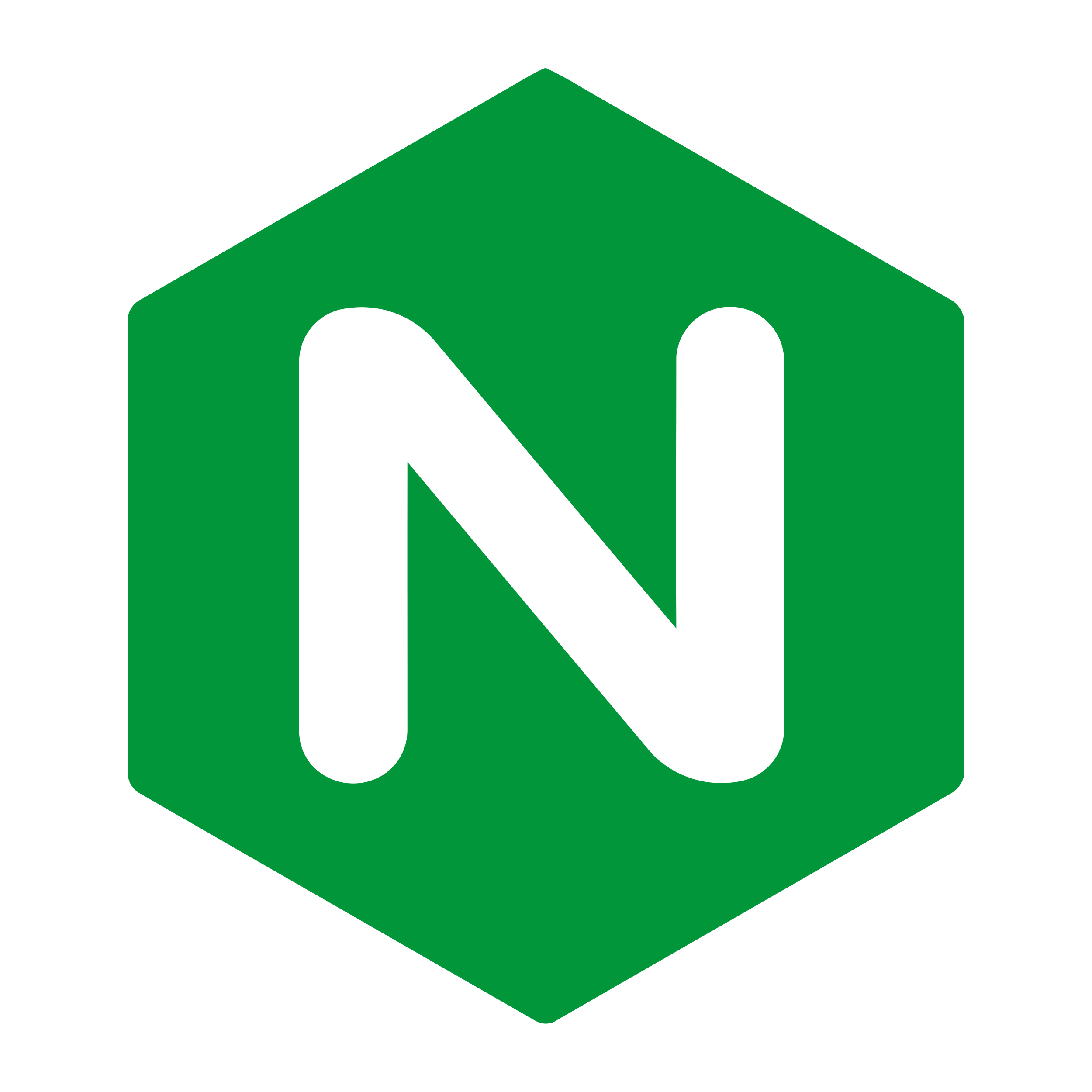 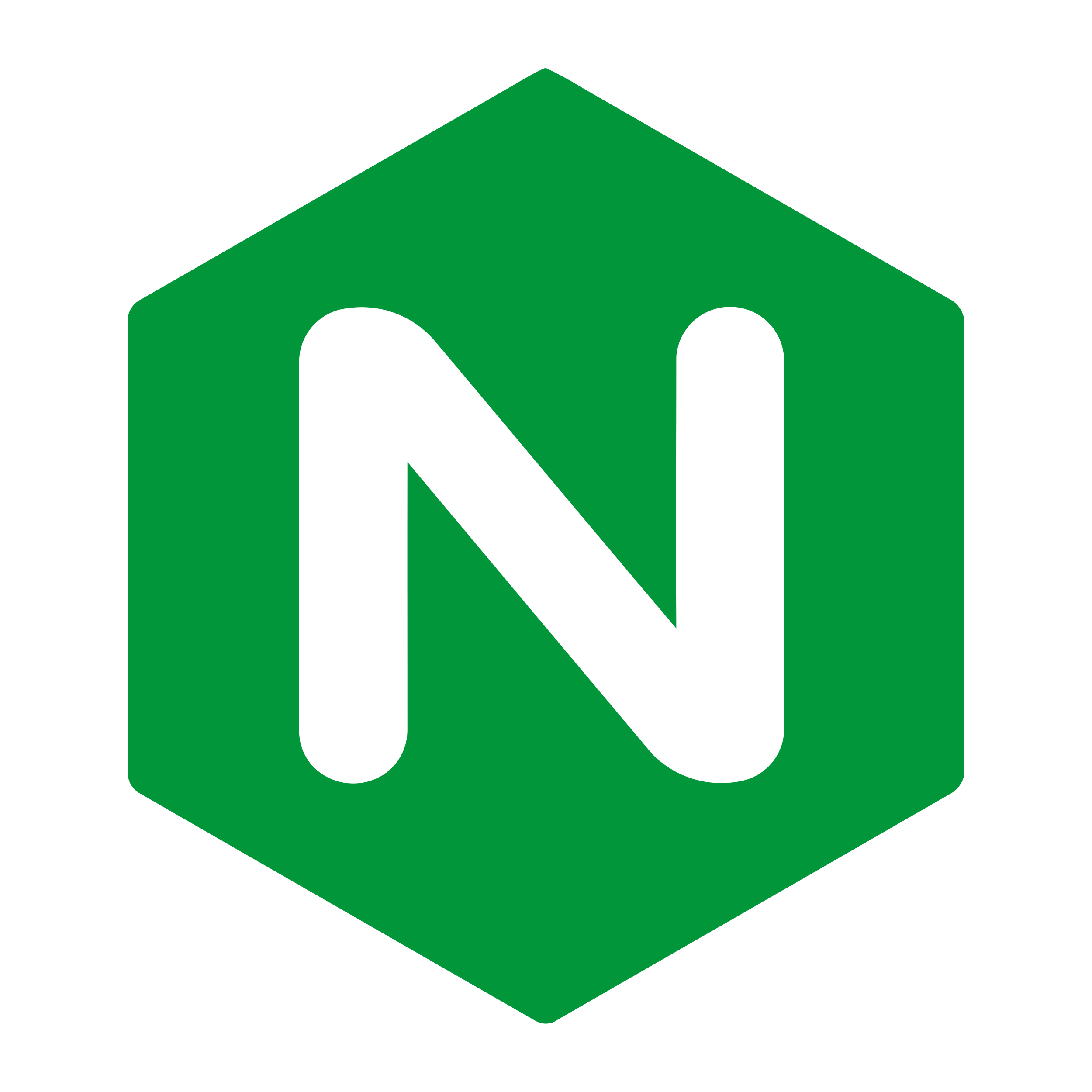 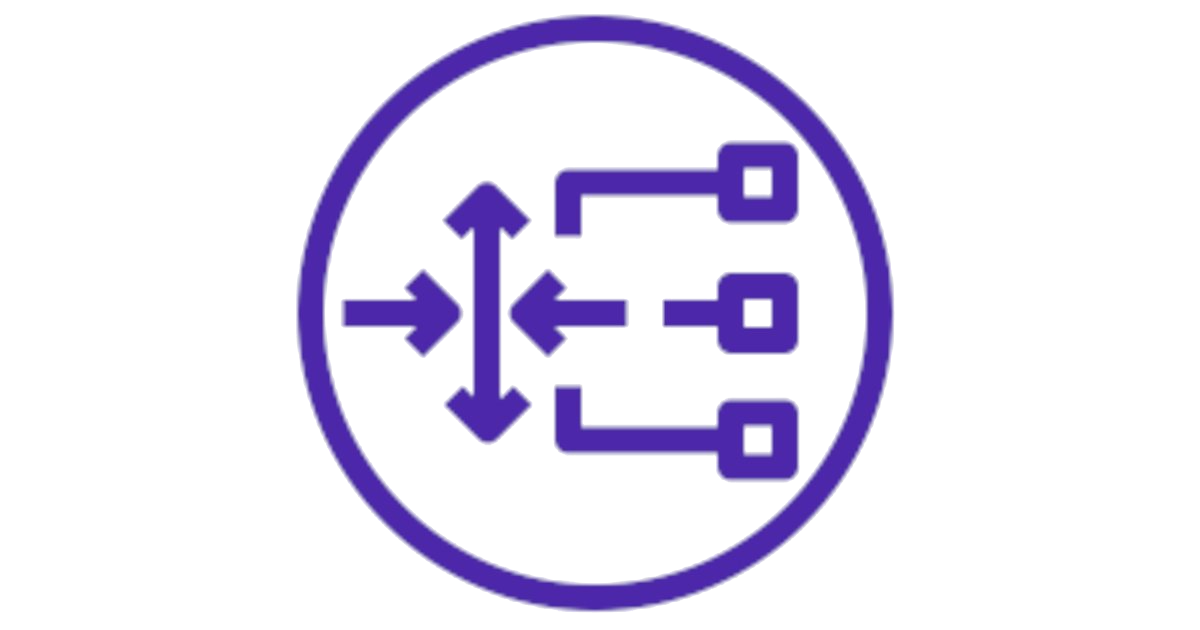 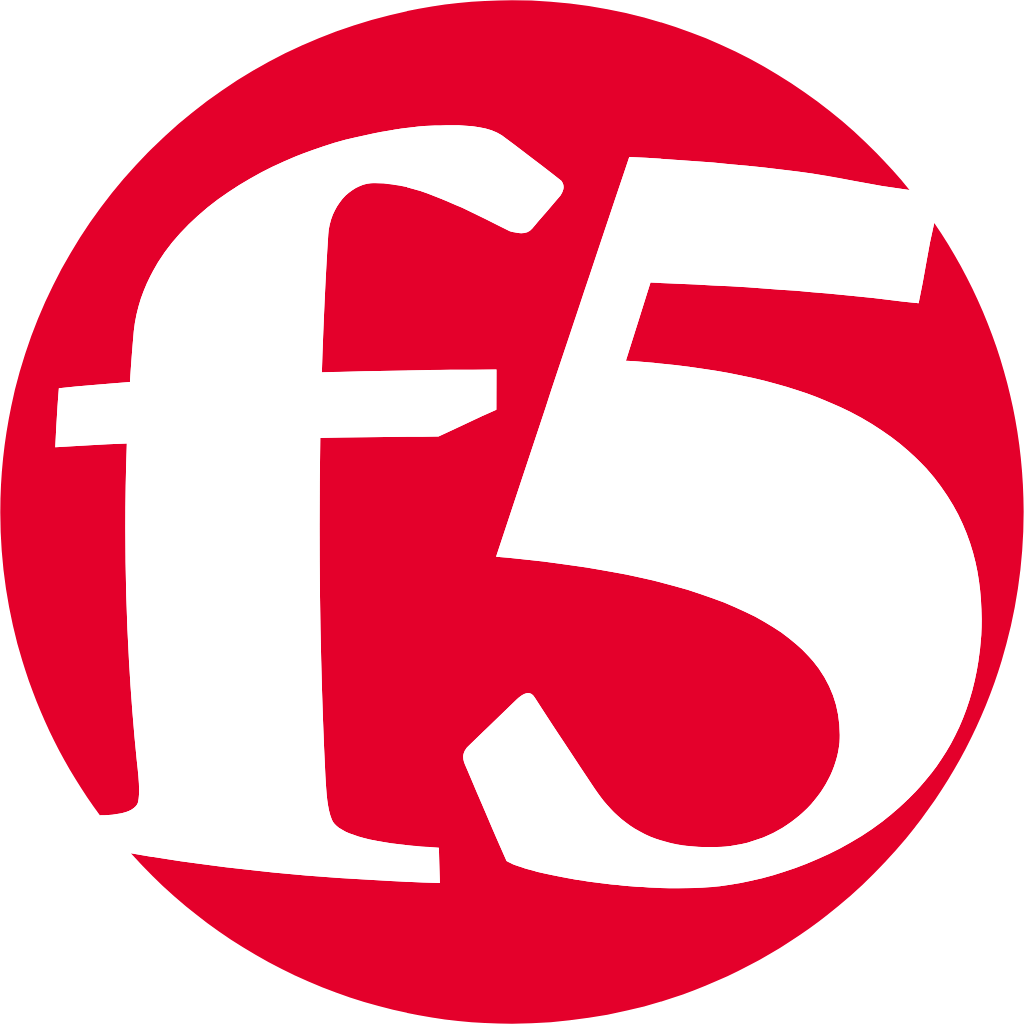 NGINX
NGINX
Firepower
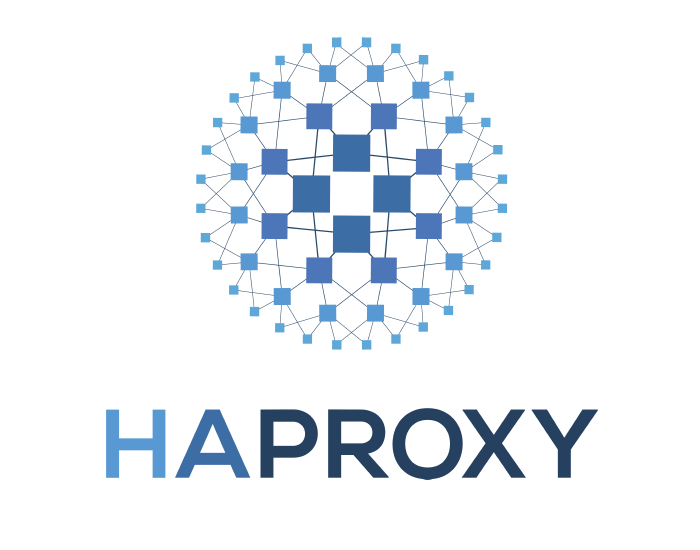 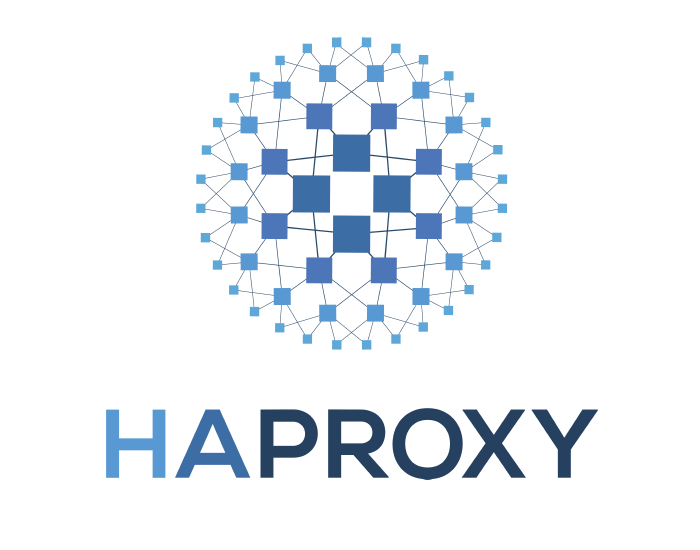 Inspection subnet
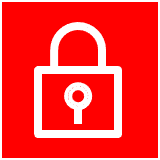 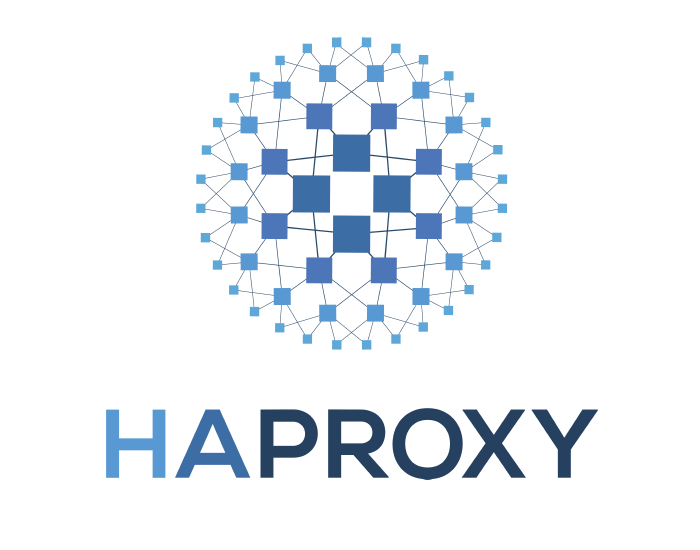 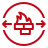 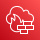 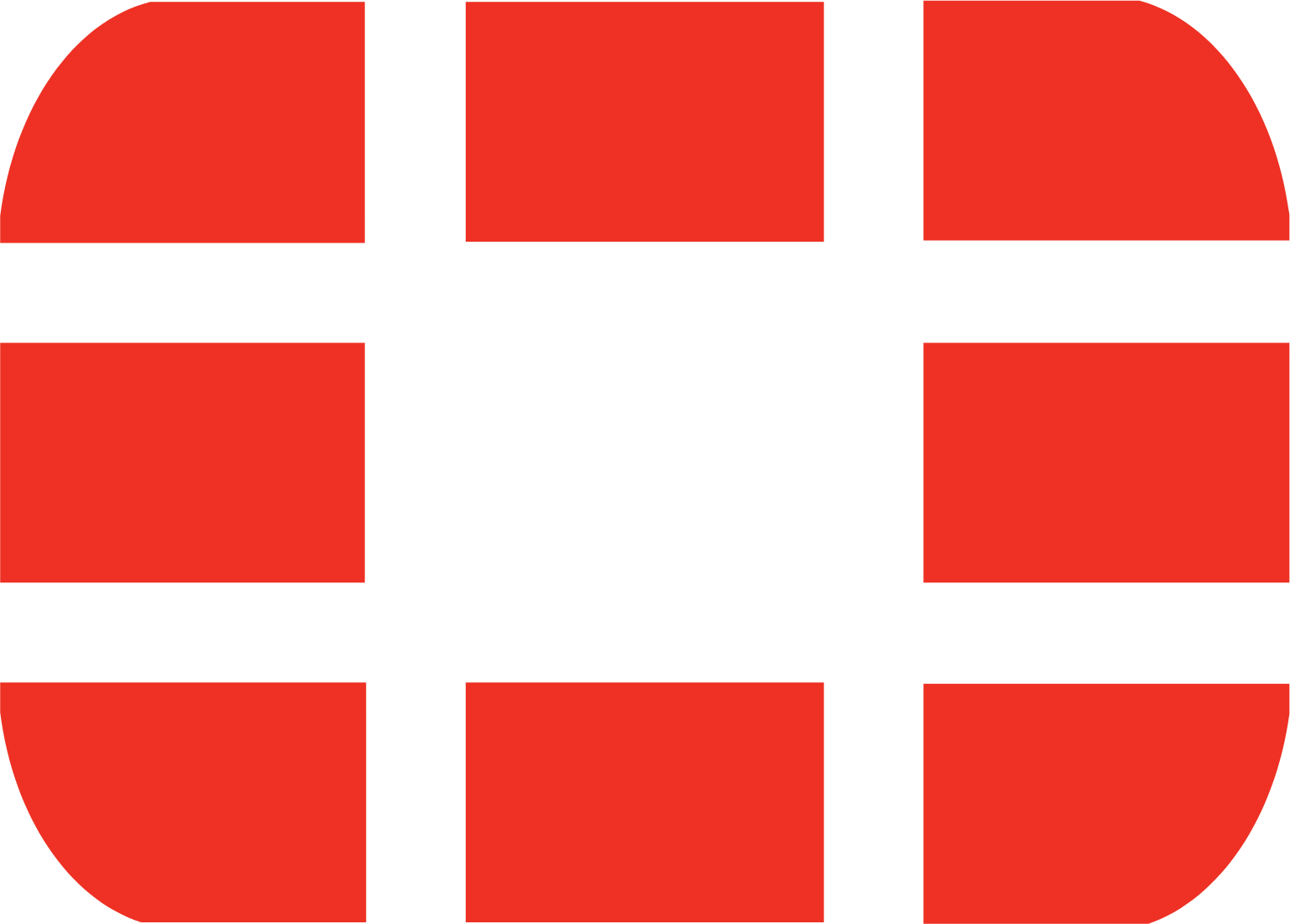 HA Proxy
HA Proxy
BIG-IP LTM/APM
GW LB
AWS Network Firewall endpoint
AWS Network Firewall
Fortigate
Good bye server! Going serverless with AWS  | Michal Salanci | Deutsche Telekom Systems Solutions Slovakia | JAWS Pankration |  24.08.2024
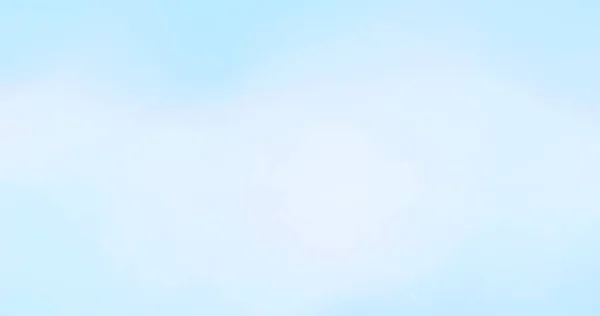 Explicit proxy decision
Inspection subnet
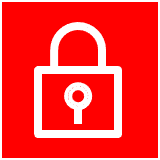 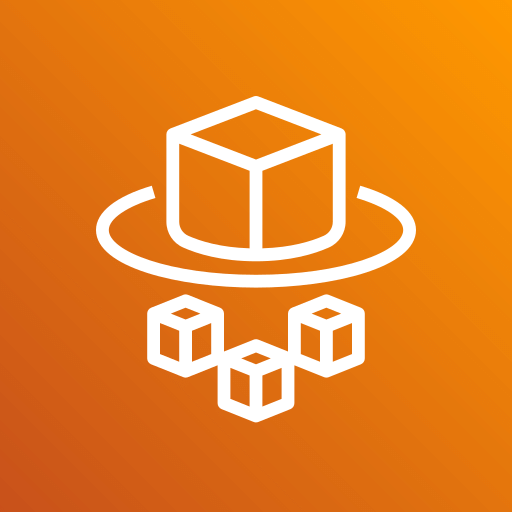 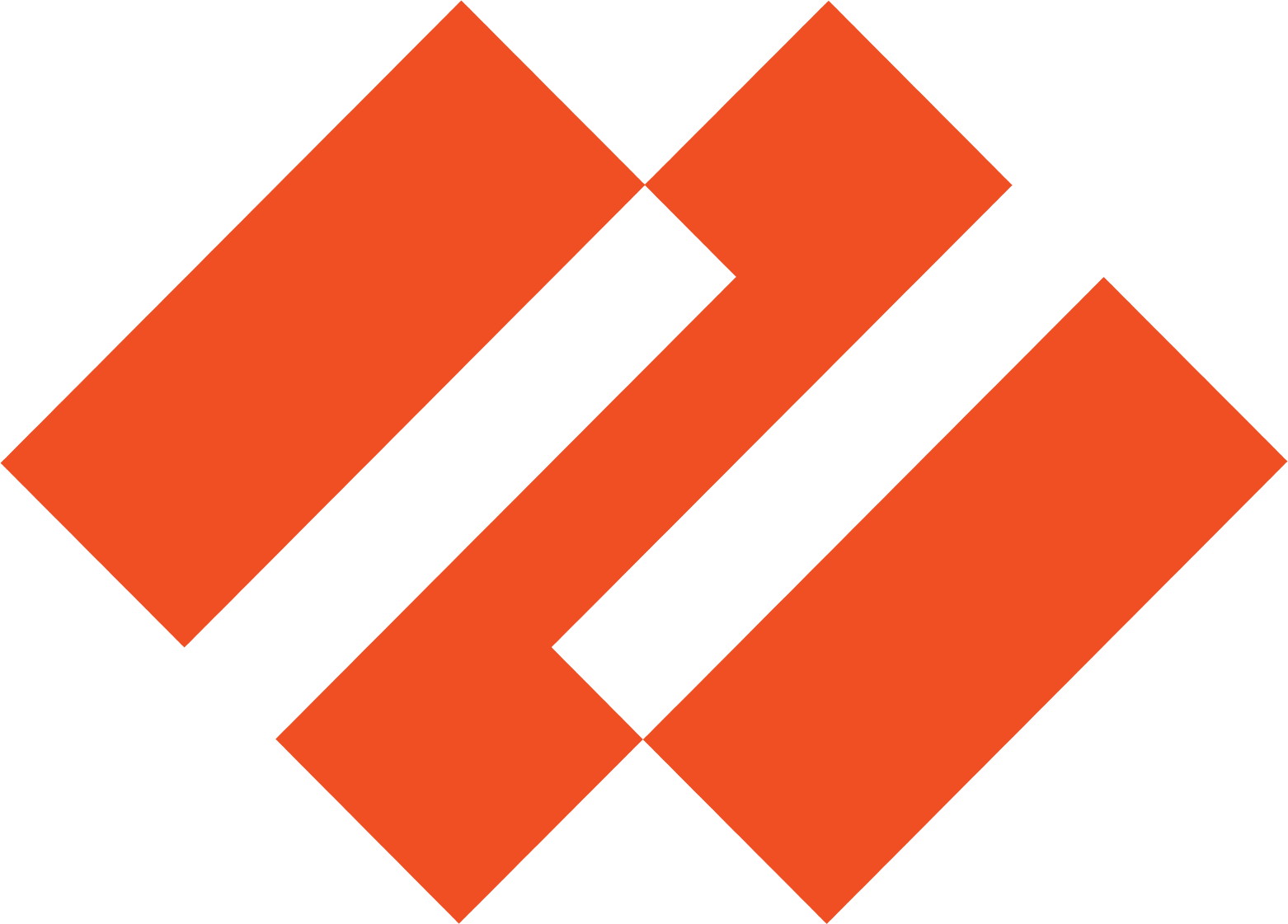 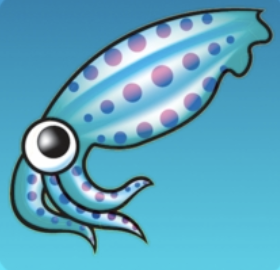 Fargate
Squid Proxy
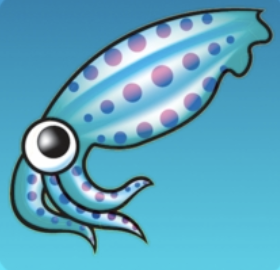 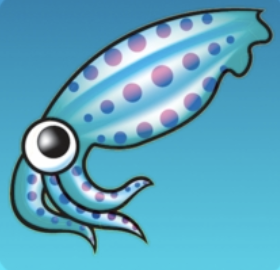 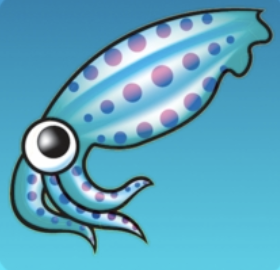 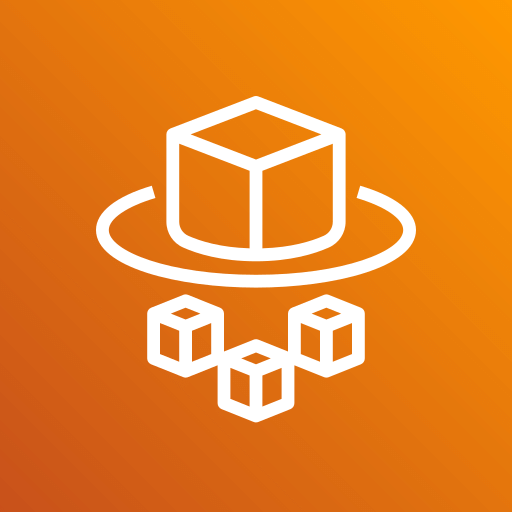 Palo Alto NFW
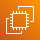 Squid Proxy
Squid Proxy
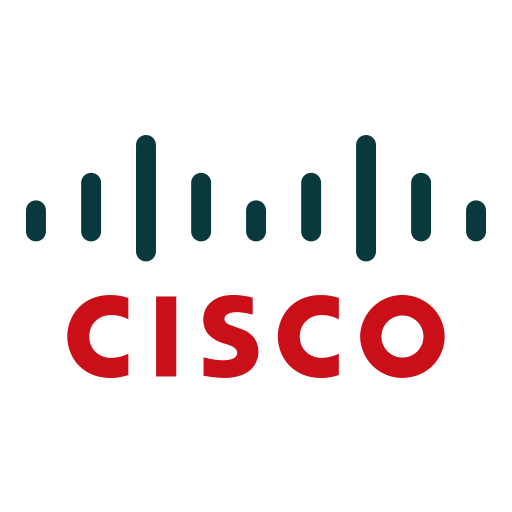 EC2
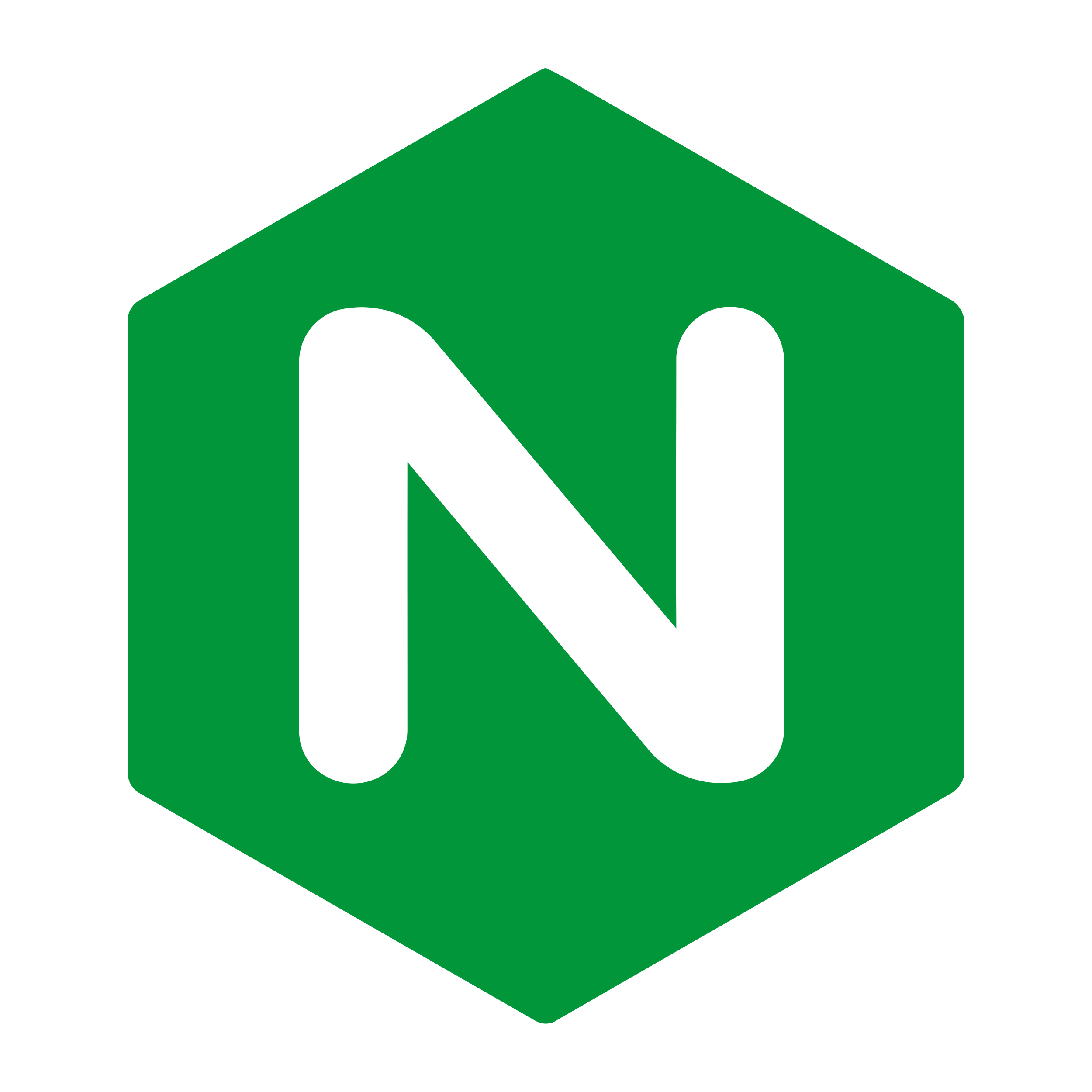 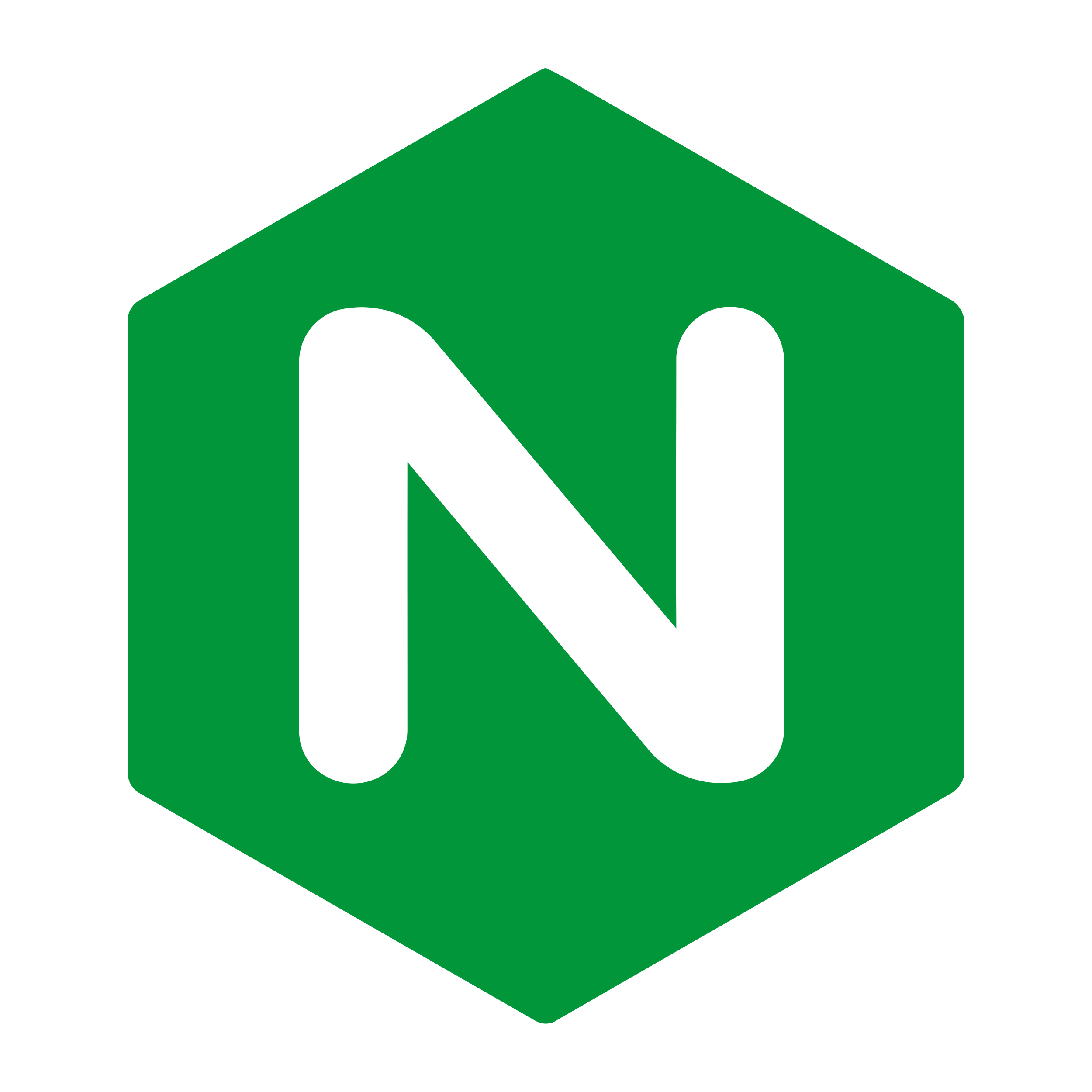 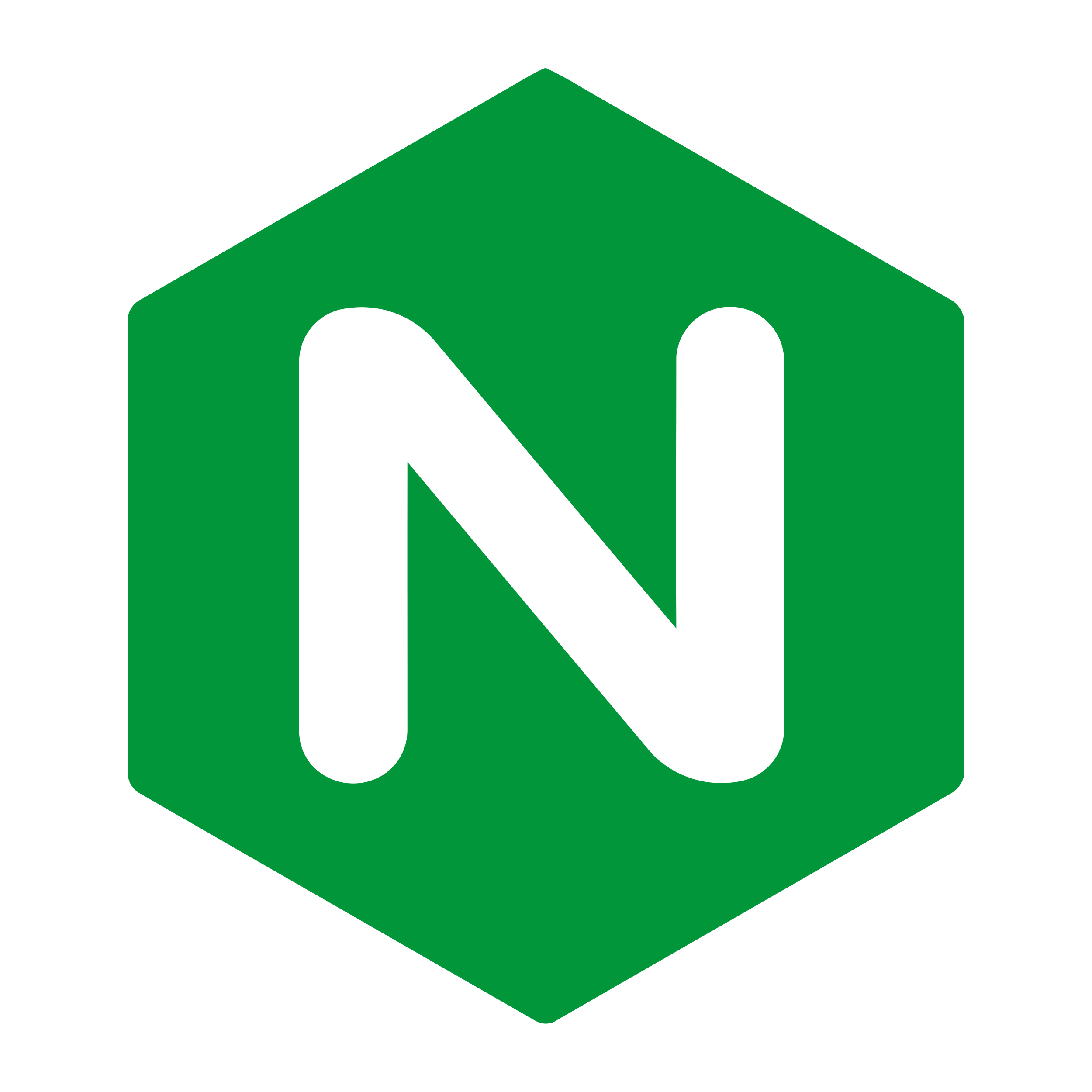 Forward proxy ECS Task
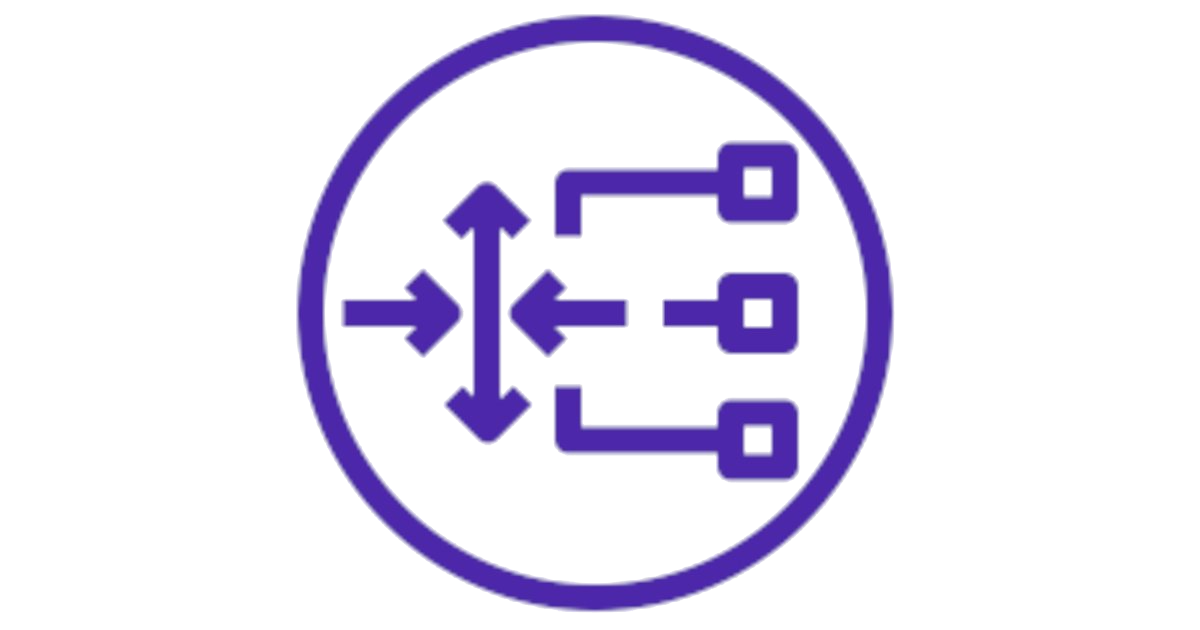 Fargate
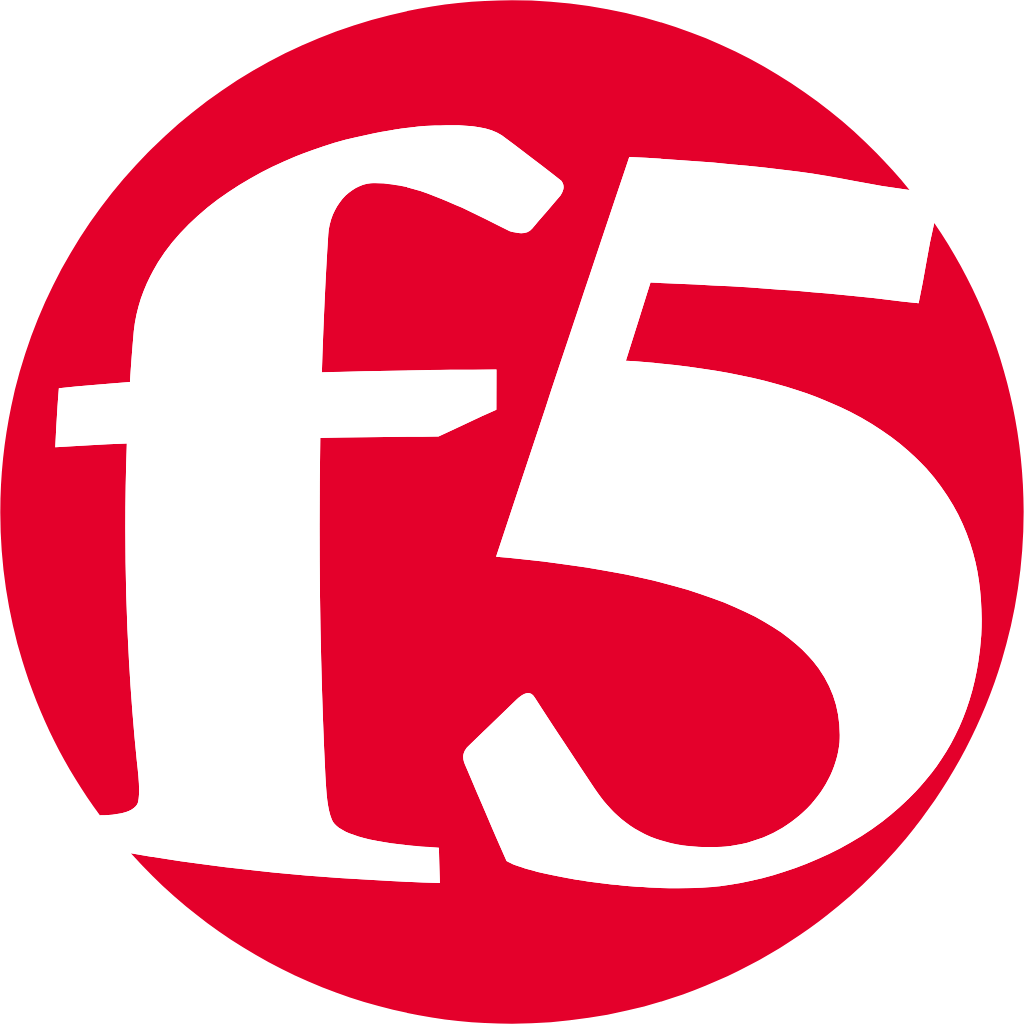 NGINX
NGINX
Firepower
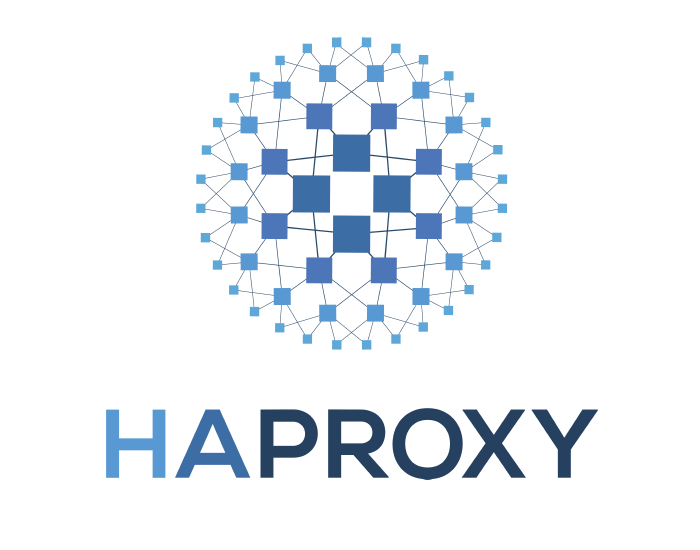 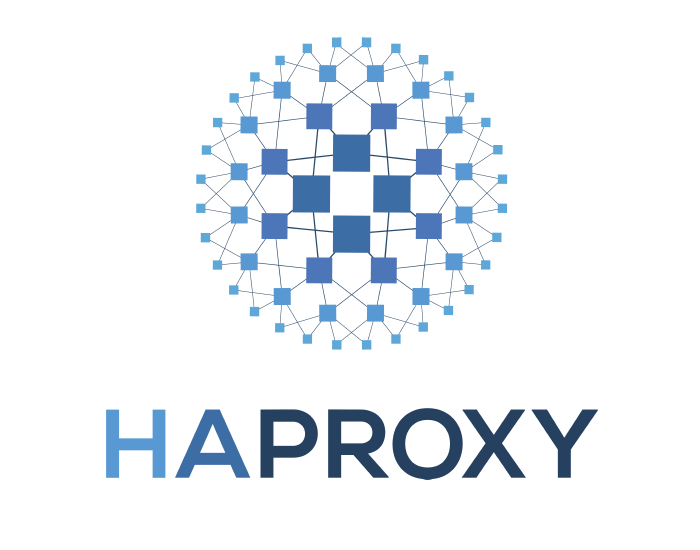 Inspection subnet
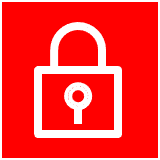 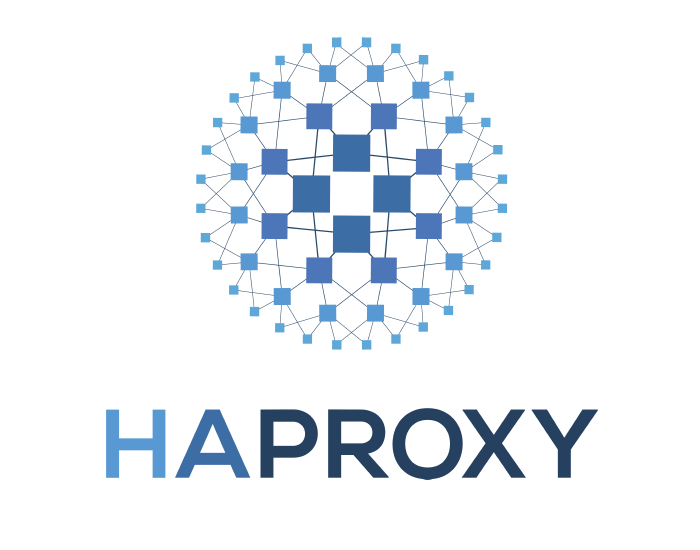 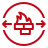 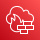 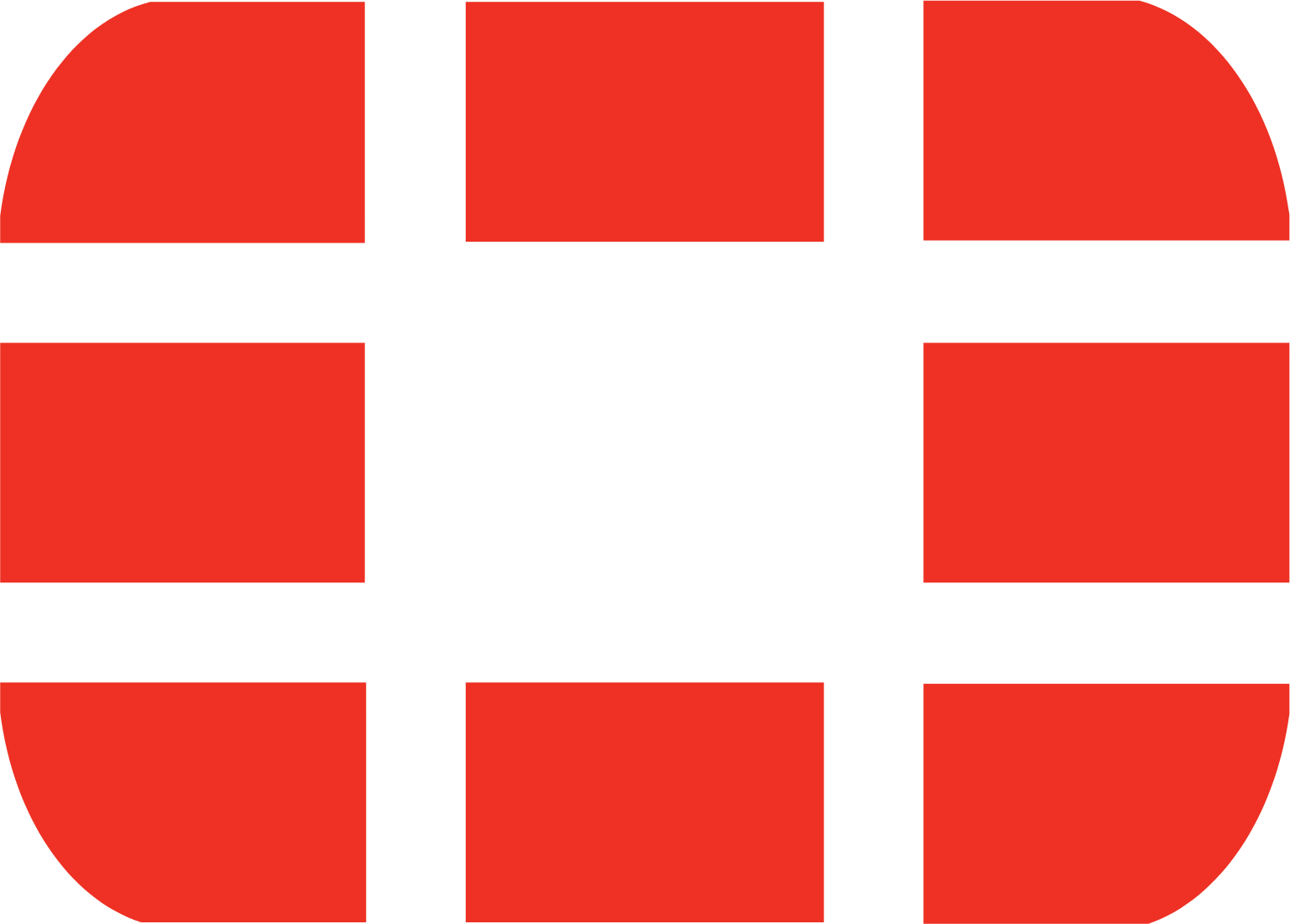 HA Proxy
HA Proxy
BIG-IP LTM/APM
GW LB
AWS Network Firewall endpoint
AWS Network Firewall
Fortigate
Good bye server! Going serverless with AWS  | Michal Salanci | Deutsche Telekom Systems Solutions Slovakia | JAWS Pankration |  24.08.2024
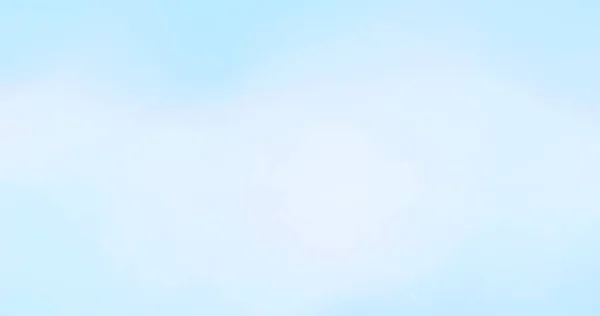 Serverless forward proxy
Inspection subnet
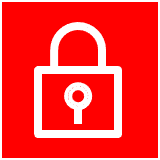 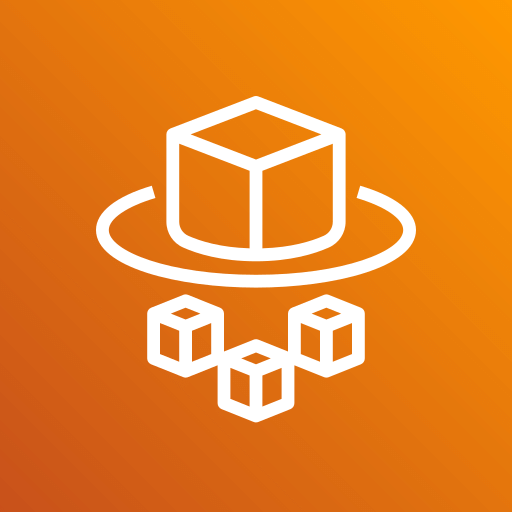 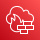 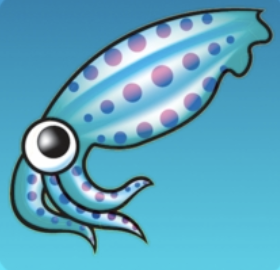 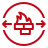 Explicit
Transparent
Fargate
Squid Proxy
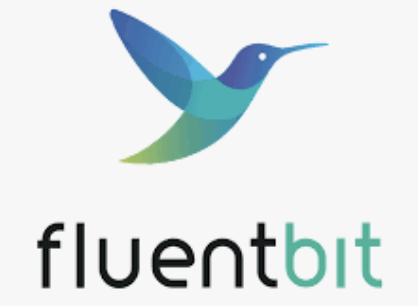 AWS NFW
FluentBit
AWS NFW endpoint
Forward proxy ECS Task
Good bye server! Going serverless with AWS  | Michal Salanci | Deutsche Telekom Systems Solutions Slovakia | JAWS Pankration |  24.08.2024
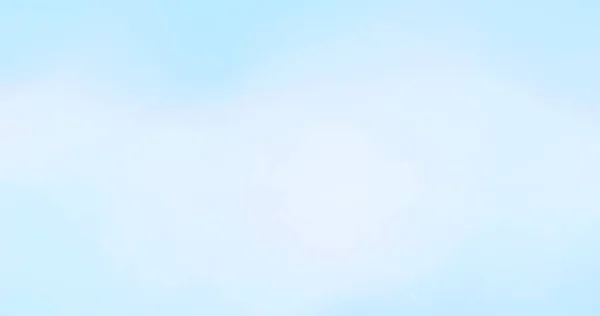 Serverless forward proxy
Customer VPC 2
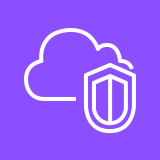 Inspection subnet
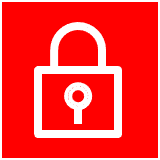 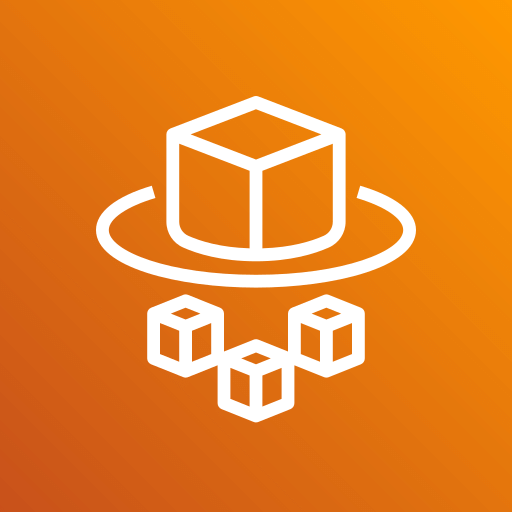 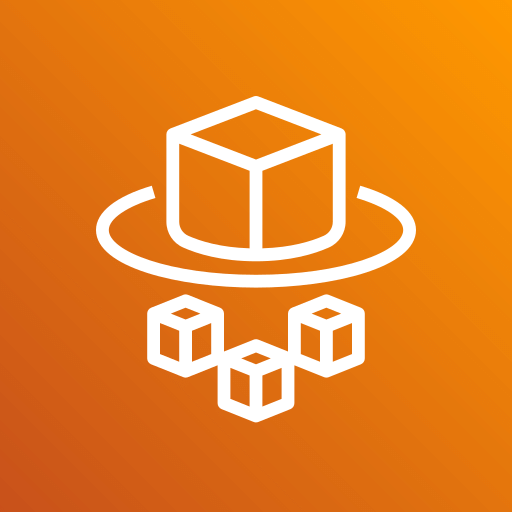 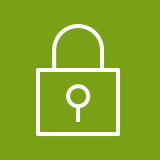 Private subnet
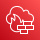 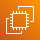 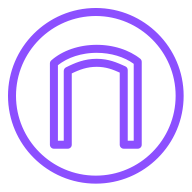 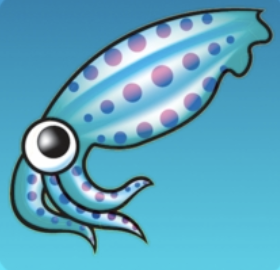 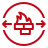 Fargate
Fargate
EC2 instance
Squid Proxy
Outbound VPC
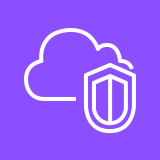 Internet Gateway
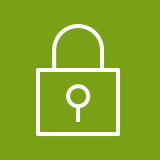 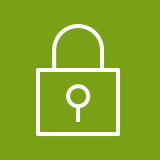 Private subnet
Private subnet
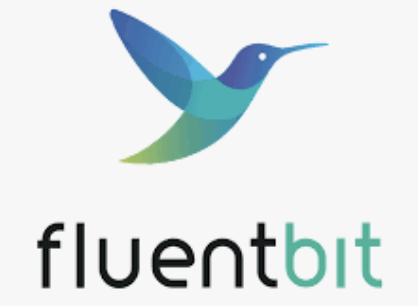 AWS NFW
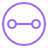 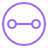 Public subnet
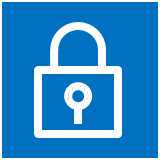 FluentBit
Transit Gateway att.
Transit Gateway att.
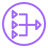 AWS NFW endpoint
Customer VPC 3
Customer VPC 1
Customer VPC n
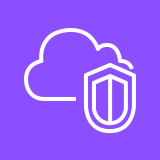 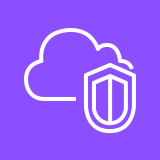 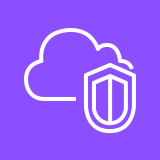 Forward proxy ECS Task
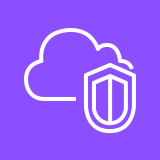 Service VPC
NAT Gateway
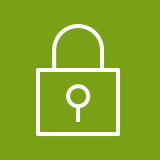 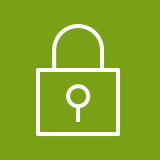 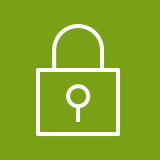 Private subnet
Private subnet
Private subnet
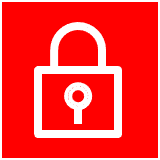 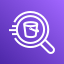 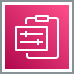 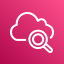 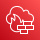 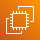 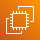 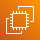 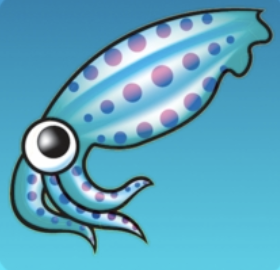 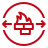 Whitelist
Squid Proxy
EC2 instance
EC2 instance
EC2 instance
Log gathering and Analytics:
Athena , Synthetics, etc...
AWS NFW
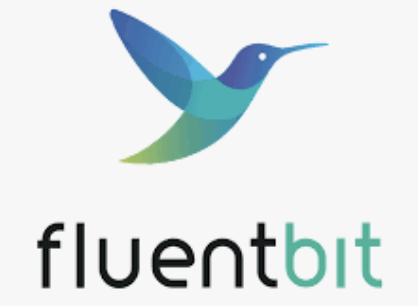 Logs in CloudWatch
FluentBit
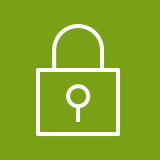 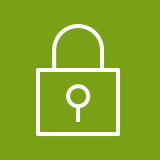 Private subnet
Private subnet
AWS NFW endpoint
Forward proxy ECS Task
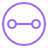 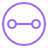 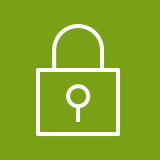 Private subnet
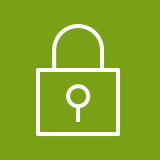 Private subnet
Transit Gateway att.
Transit Gateway att.
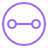 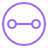 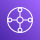 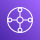 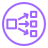 Transit Gateway
Transit Gateway att.
Transit Gateway att.
Transit Gateway
Network LB
internal-fwdproxynlb-1234567890-eu-central-1.elb.amazonanaws.com
192.168.3.10
Good bye server! Going serverless with AWS  | Michal Salanci | Deutsche Telekom Systems Solutions Slovakia | JAWS Pankration |  24.08.2024
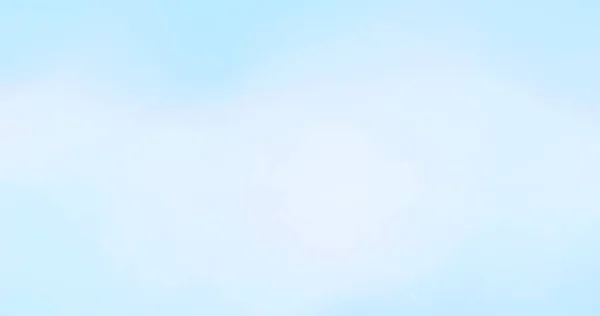 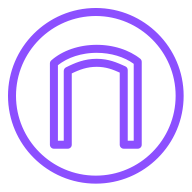 Transparent proxy
 network flow
Outbound VPC – 192.168.0.0/16
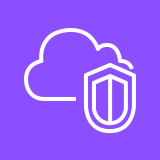 Client VPC 10.0.0.0/16
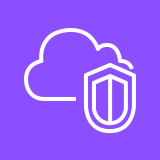 Public subnet – 192.168.1.0/24
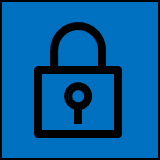 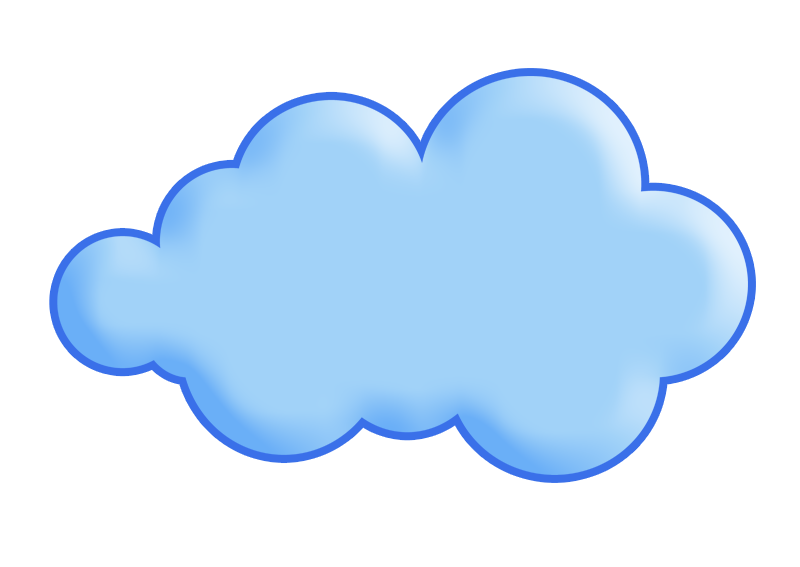 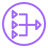 192.168.1.20
3.48.29.55
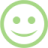 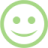 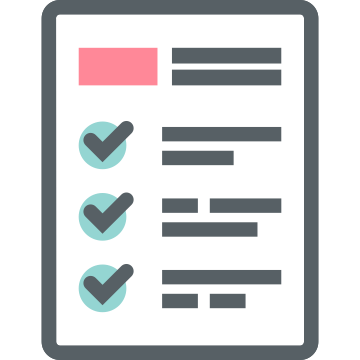 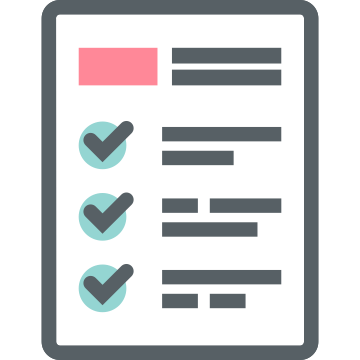 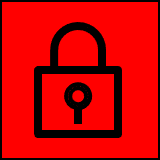 Inspection subnet – 192.168.2.0/24
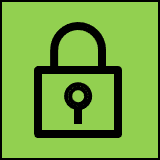 Private subnet 1 – 10.0.1.0/24
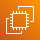 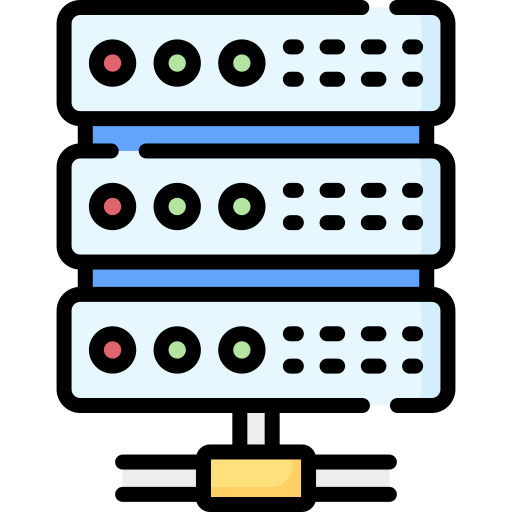 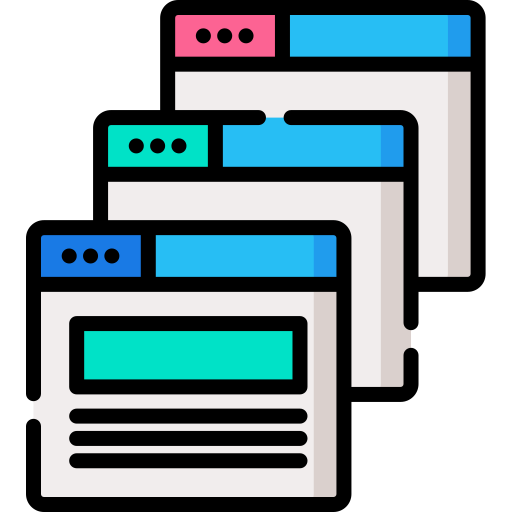 curl –I http://www.amazon.com
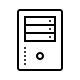 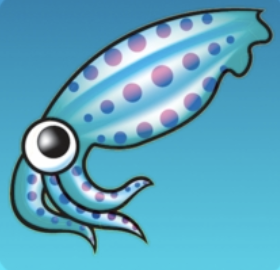 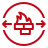 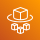 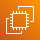 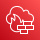 192.168.2.28
10.0.1.130
www.amazon.com
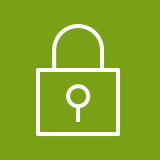 Private subnet – 192.168.3.0/24
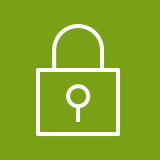 Private subnet 2 – 10.0.2.0/24
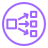 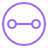 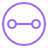 internal-fwdproxynlb-1234567890-eu-central-1.elb.amazonaws.com
                                                           192.168.3.10
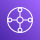 Good bye server! Going serverless with AWS  | Michal Salanci | Deutsche Telekom Systems Solutions Slovakia | JAWS Pankration |  24.08.2024
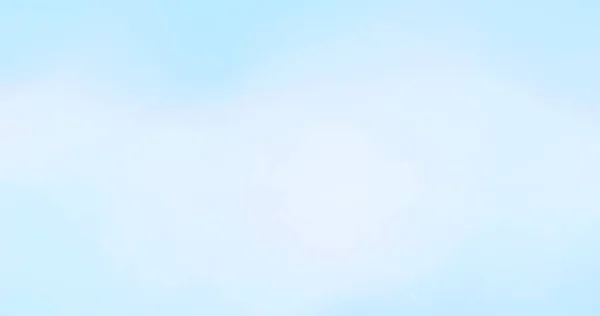 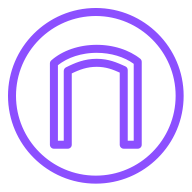 Explicit proxy
 network flow
Outbound VPC– 192.168.0.0/16
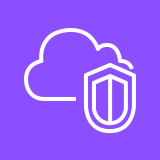 Client VPC 10.0.0.0/16
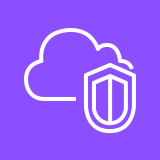 Public subnet – 192.168.1.0/24
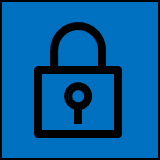 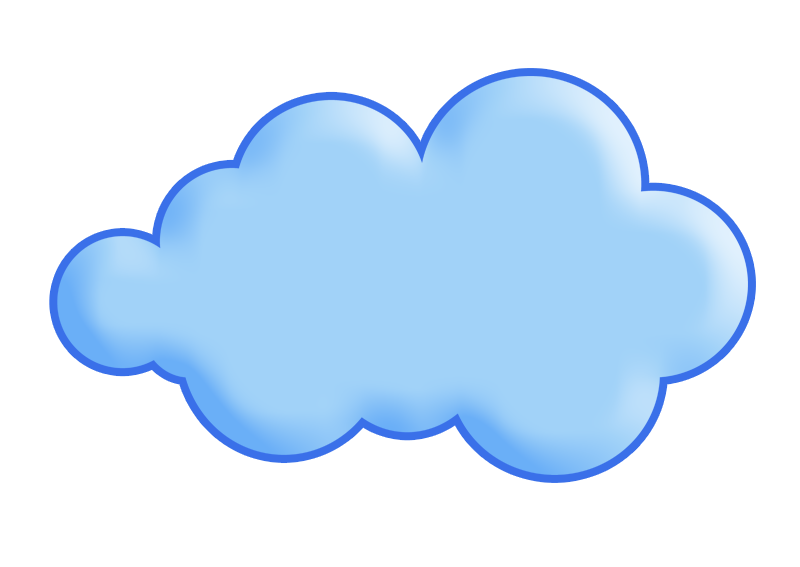 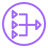 192.168.1.20
3.48.29.55
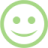 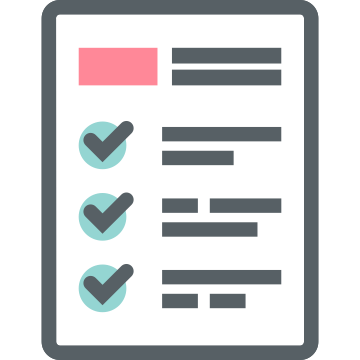 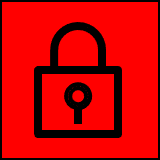 Inspection subnet – 192.168.2.0/24
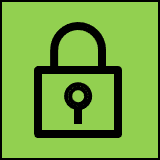 Private subnet 1 – 10.0.1.0/24
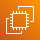 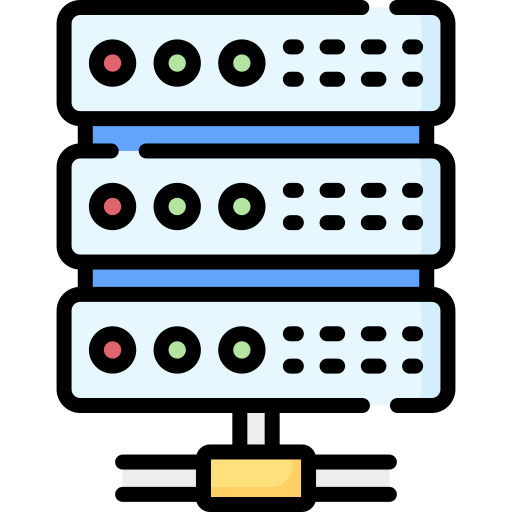 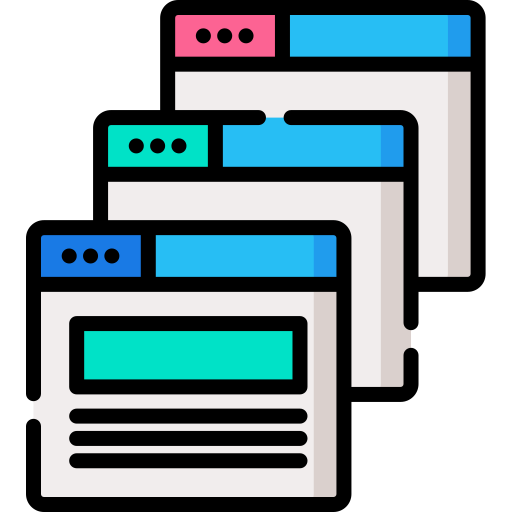 curl –x internal-fwdproxynlb-1234567890-eu-central-1.elb.amazonaws.com
–I http://www.amazon.com
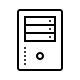 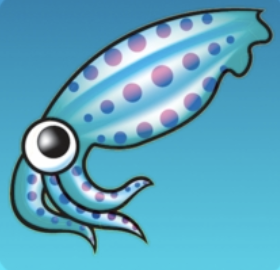 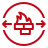 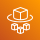 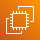 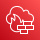 192.168.2.28
10.0.1.130
www.amazon.com
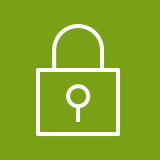 Private subnet – 192.168.3.0/24
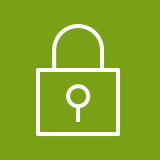 Private subnet 2 – 10.0.2.0/24
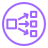 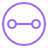 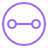 internal-fwdproxynlb-1234567890-eu-central-1.elb.amazonaws.com
                                                           192.168.3.10
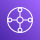 Good bye server! Going serverless with AWS  | Michal Salanci | Deutsche Telekom Systems Solutions Slovakia | JAWS Pankration |  24.08.2024
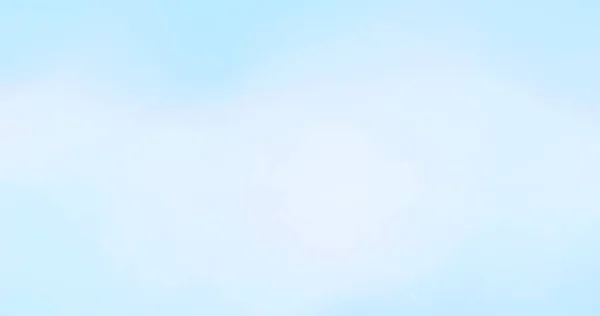 A true serverless ?
Customer VPC 2
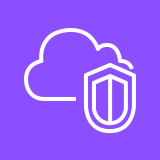 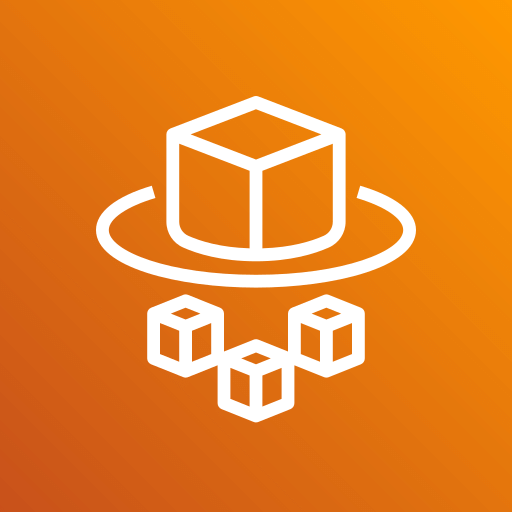 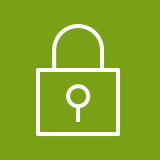 Private subnet
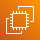 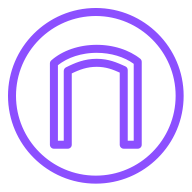 Fargate
EC2 instance
Outbound VPC
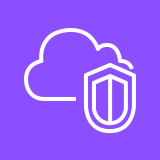 Internet Gateway
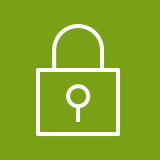 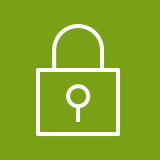 Private subnet
Private subnet
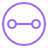 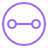 Public subnet
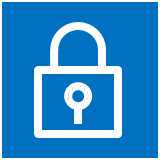 Transit Gateway att.
Transit Gateway att.
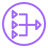 Customer VPC 3
Customer VPC 1
Customer VPC n
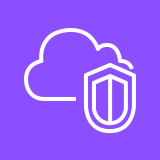 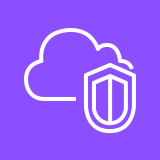 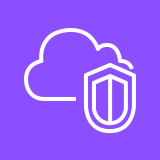 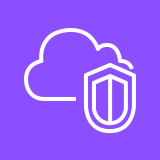 Service VPC
NAT Gateway
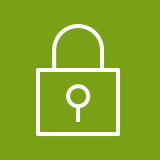 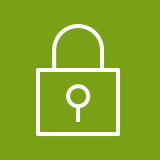 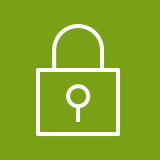 Private subnet
Private subnet
Private subnet
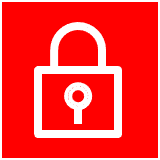 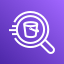 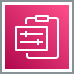 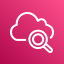 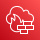 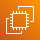 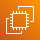 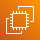 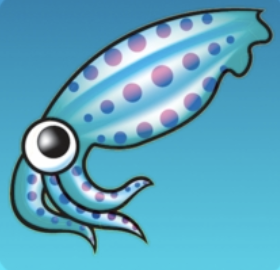 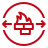 Whitelist
Squid Proxy
EC2 instance
EC2 instance
EC2 instance
Log gathering and Analytics:
Athena , Synthetics, etc...
AWS NFW
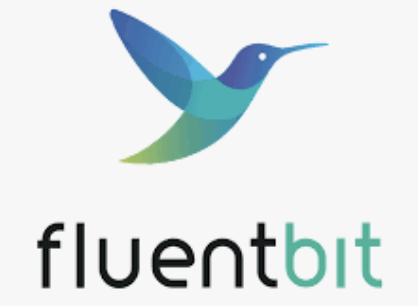 Logs in CloudWatch
FluentBit
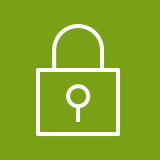 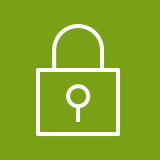 Private subnet
Private subnet
AWS NFW endpoint
Forward proxy ECS Task
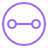 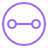 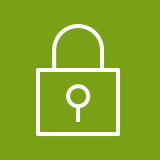 Private subnet
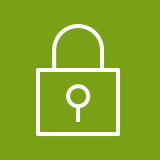 Private subnet
Transit Gateway att.
Transit Gateway att.
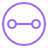 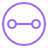 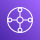 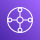 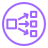 Transit Gateway
Transit Gateway att.
Transit Gateway att.
Transit Gateway
Network LB
internal-fwdproxynlb-1234567890-eu-central-1.elb.amazonanaws.com
192.168.3.10
Good bye server! Going serverless with AWS  | Michal Salanci | Deutsche Telekom Systems Solutions Slovakia | JAWS Pankration |  24.08.2024
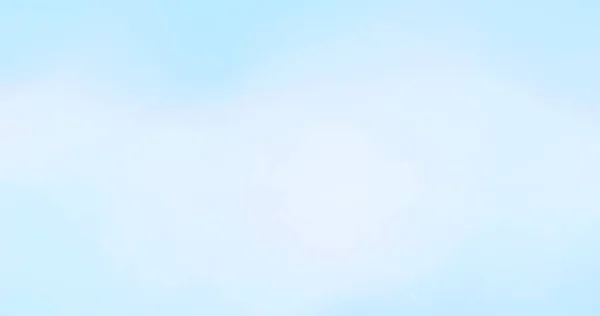 Thank you
Michal Salanci
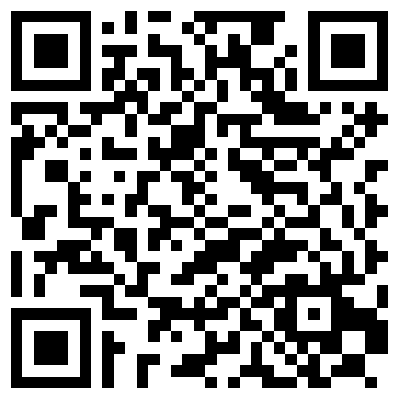 michal.salanci@t-systems.com 

https://www.linkedin.com/in/michal-salanci-3496724b/ 

https://michal-salanci.s3.eu-central-1.amazonaws.com/index.html
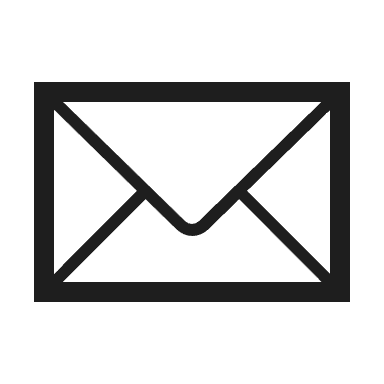 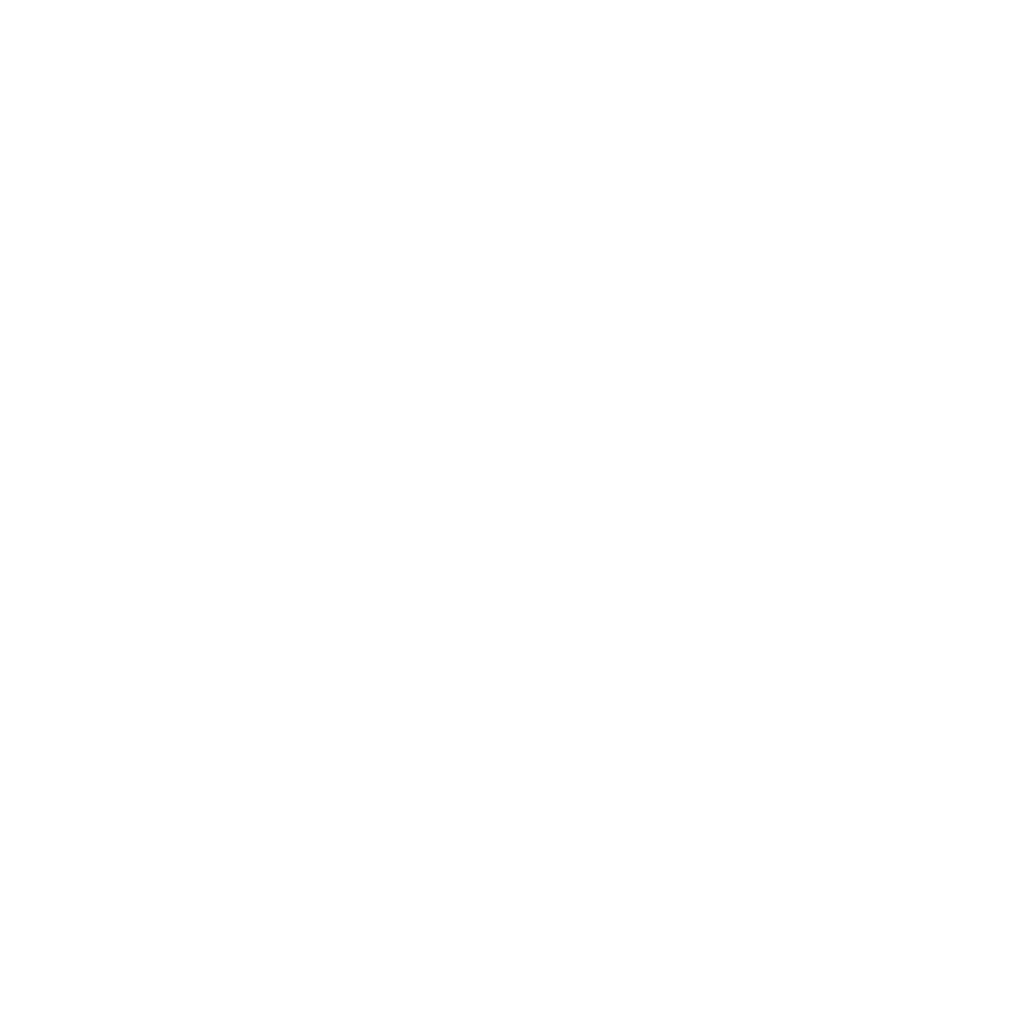 Good bye server! Going serverless with AWS  | Michal Salanci | Deutsche Telekom Systems Solutions Slovakia | JAWS Pankration |  24.08.2024